Oman 2022
Regina & Klaus
Teil 1. 
Von Muscat nach Sur
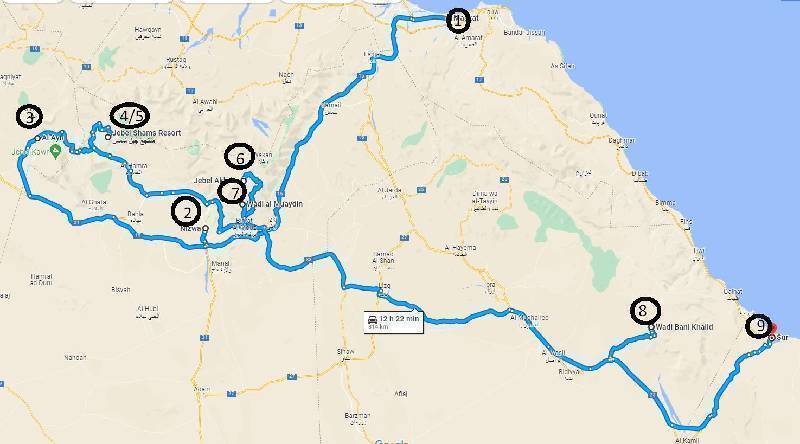 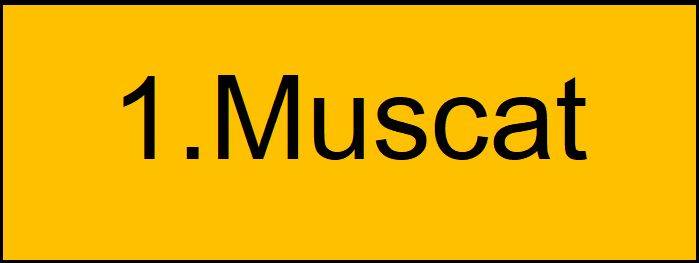 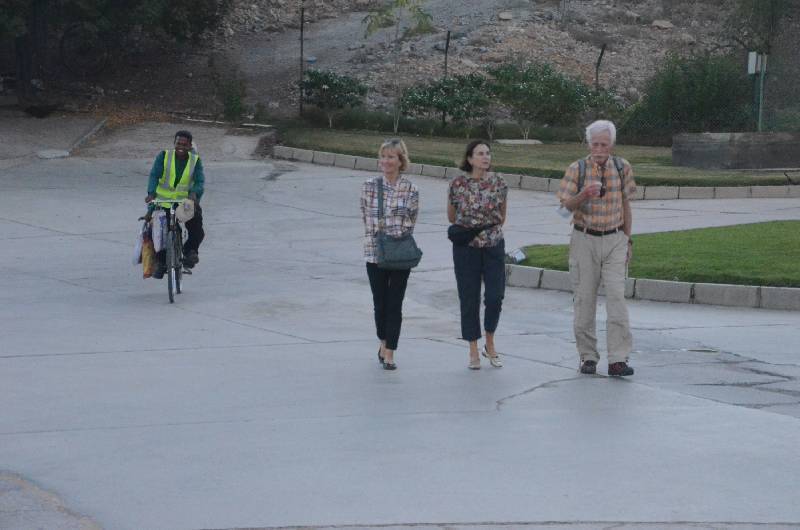 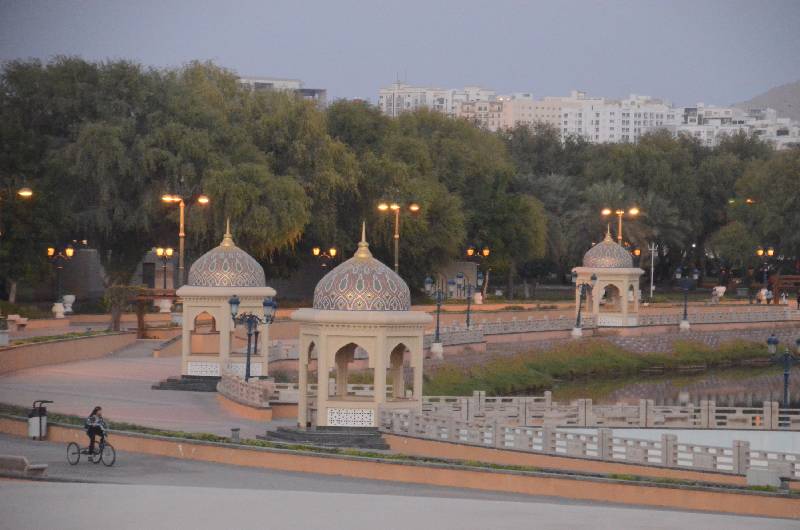 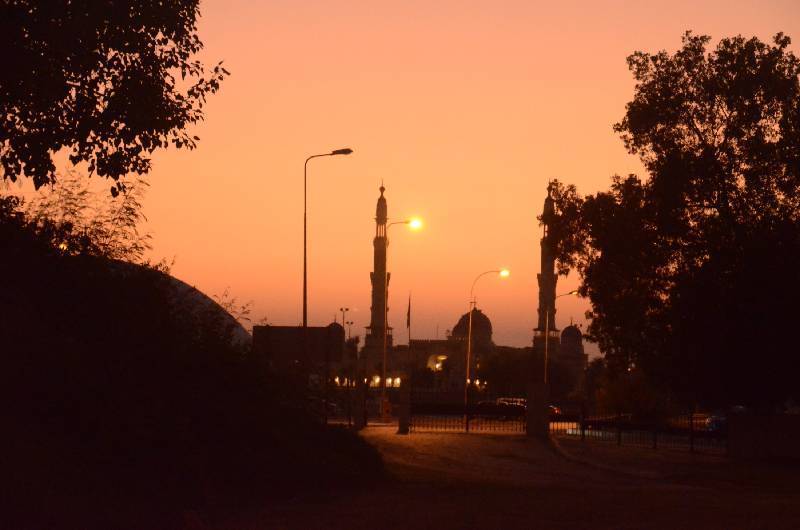 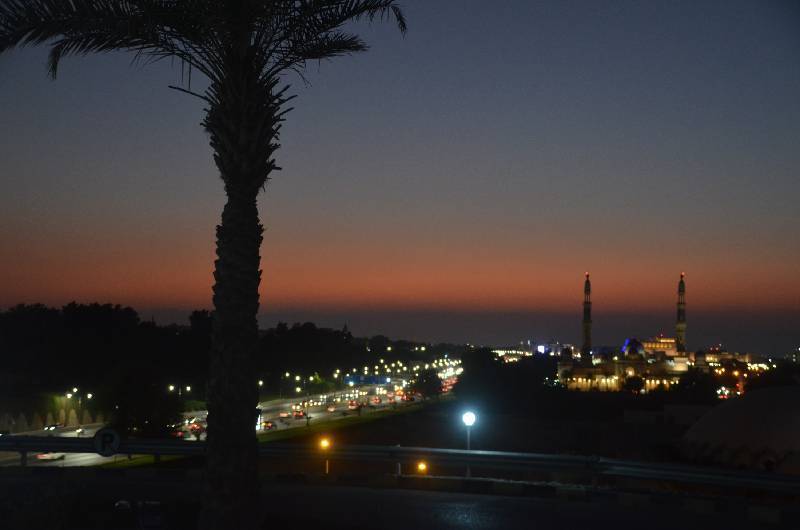 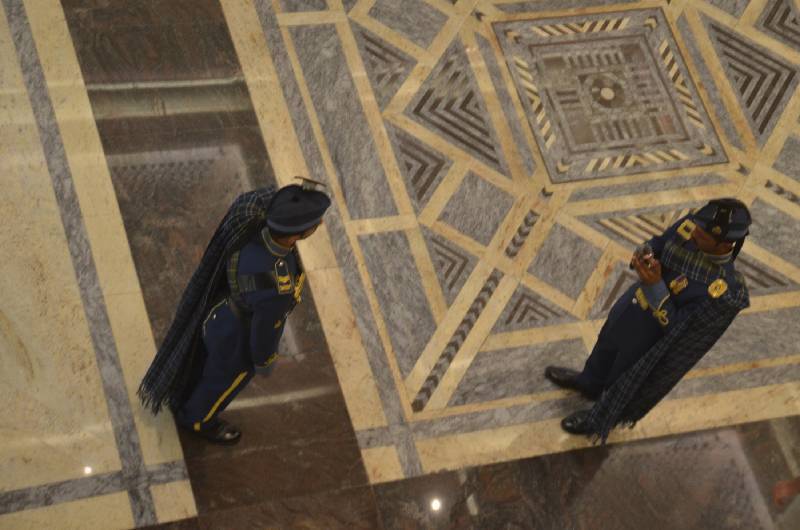 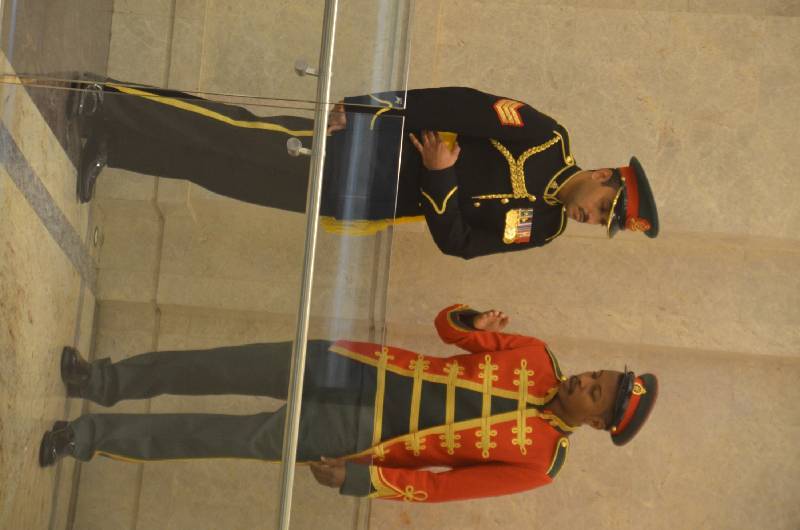 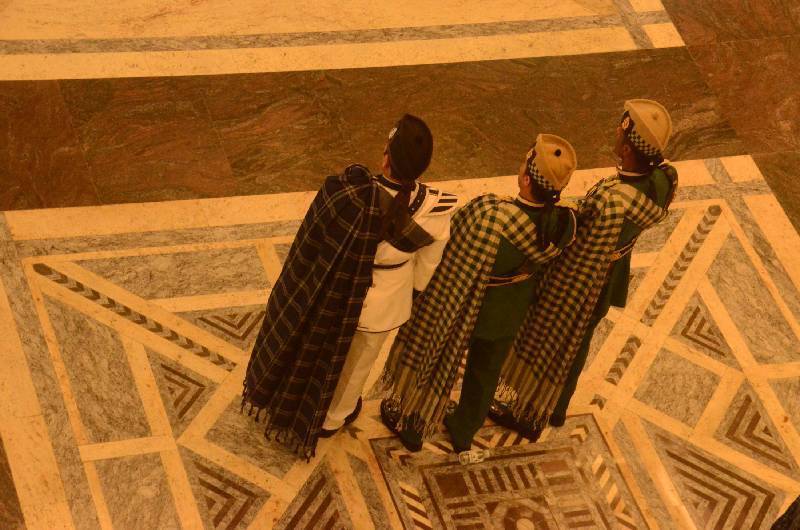 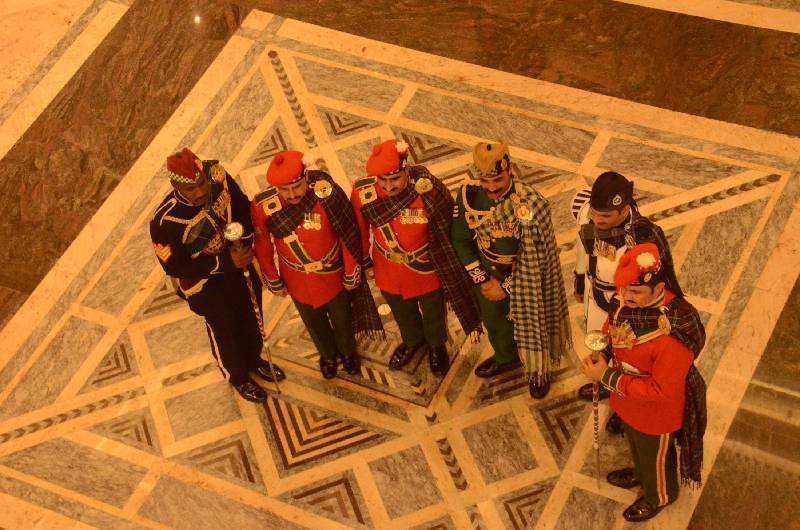 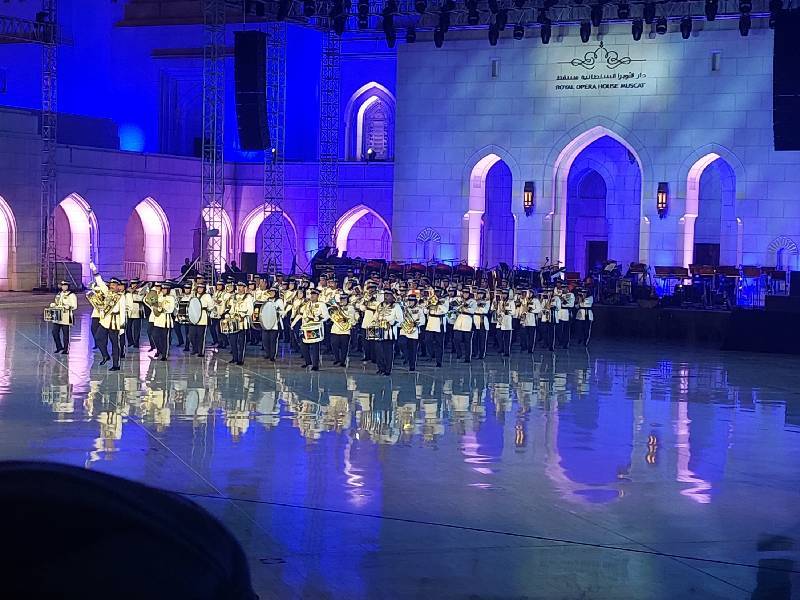 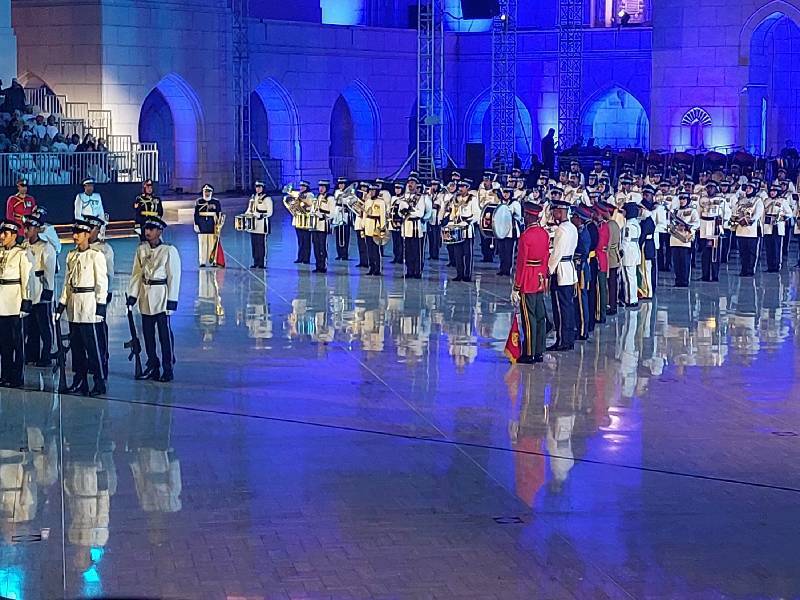 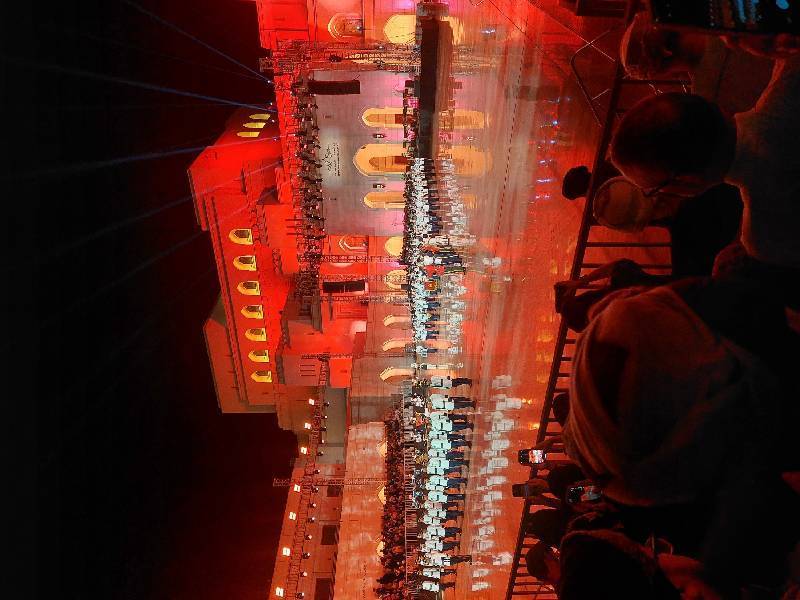 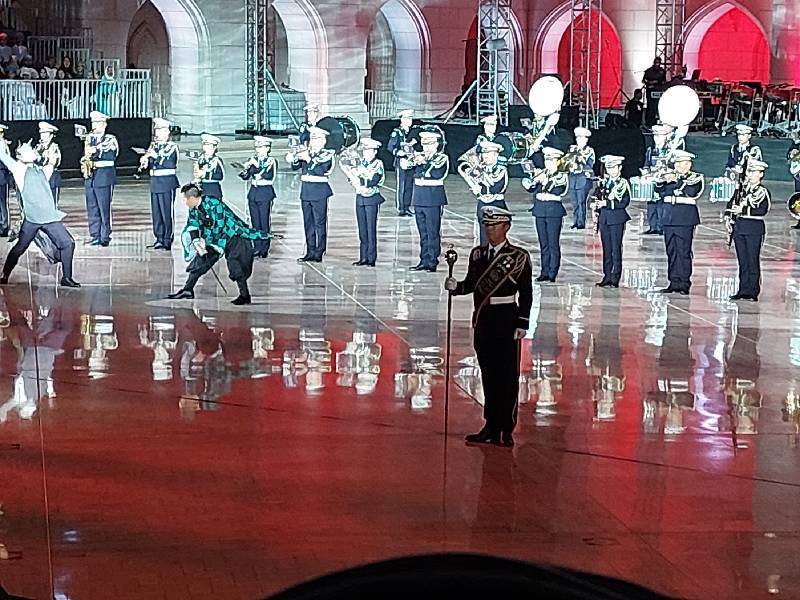 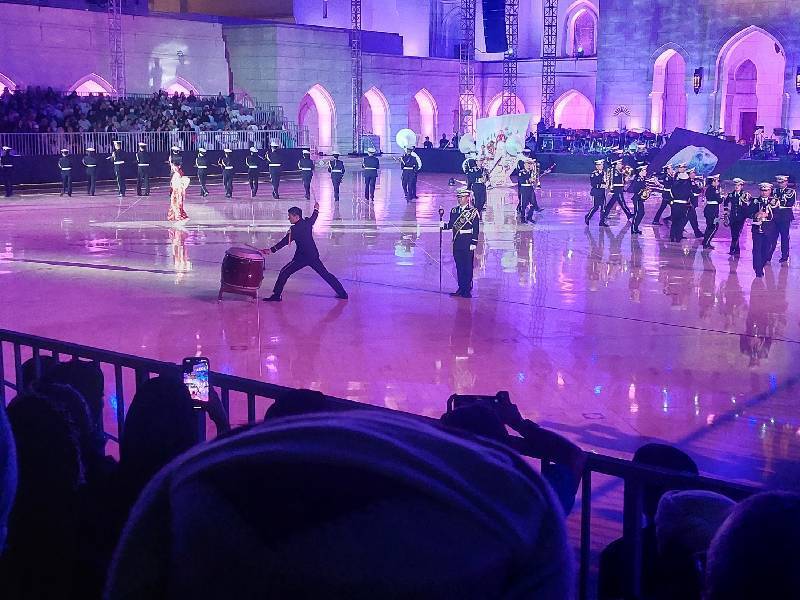 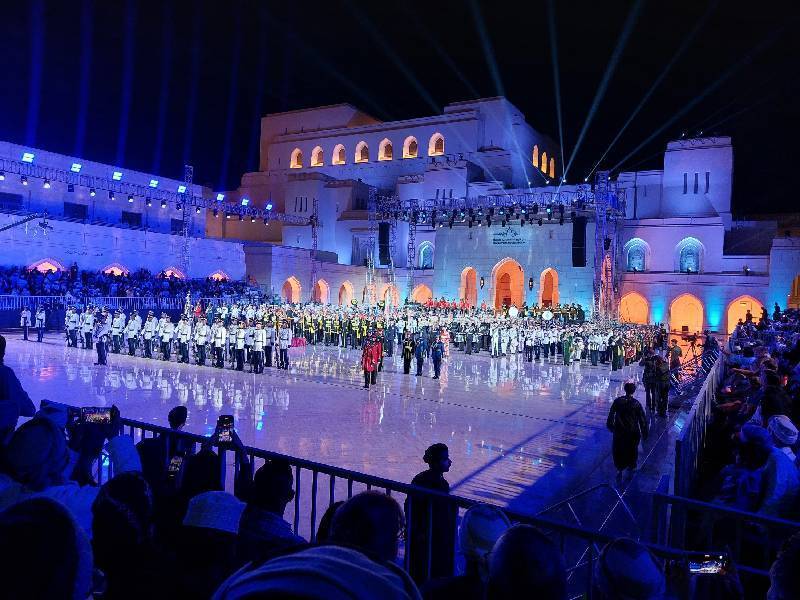 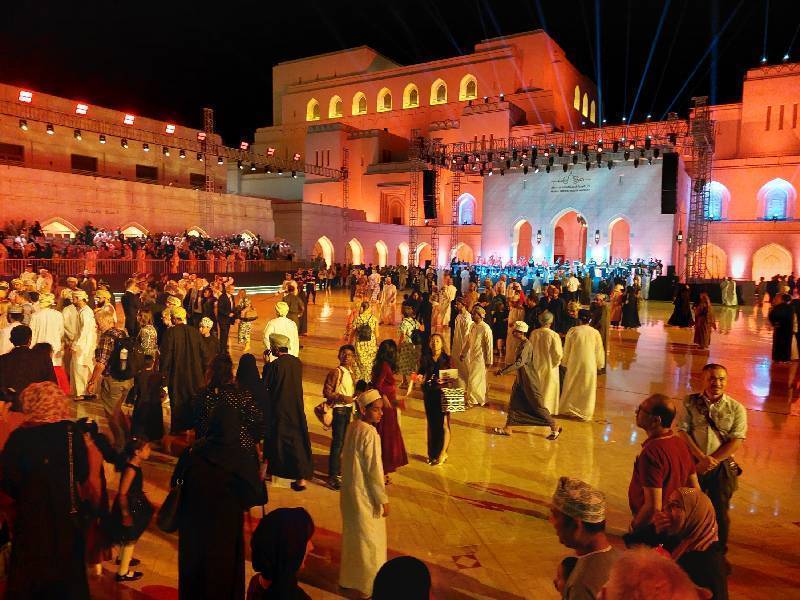 2. Nizwa
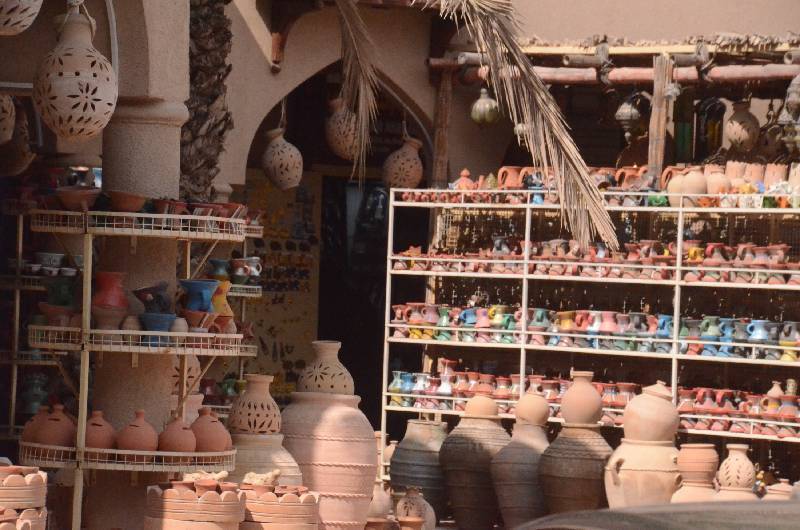 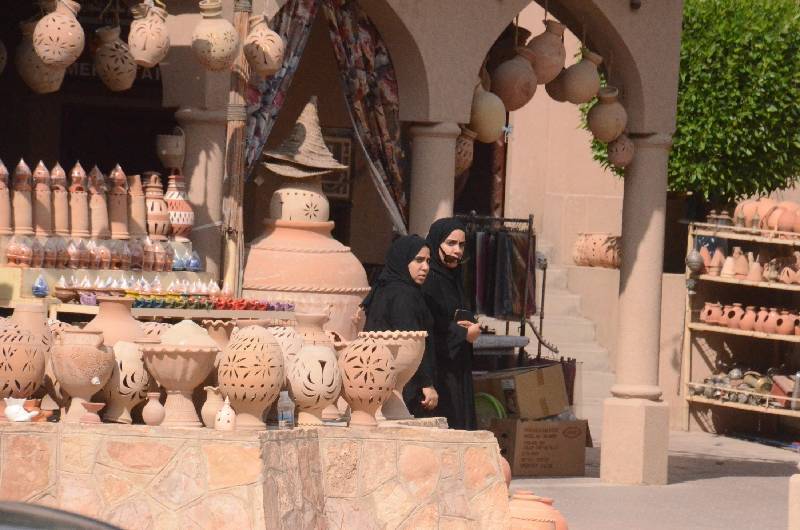 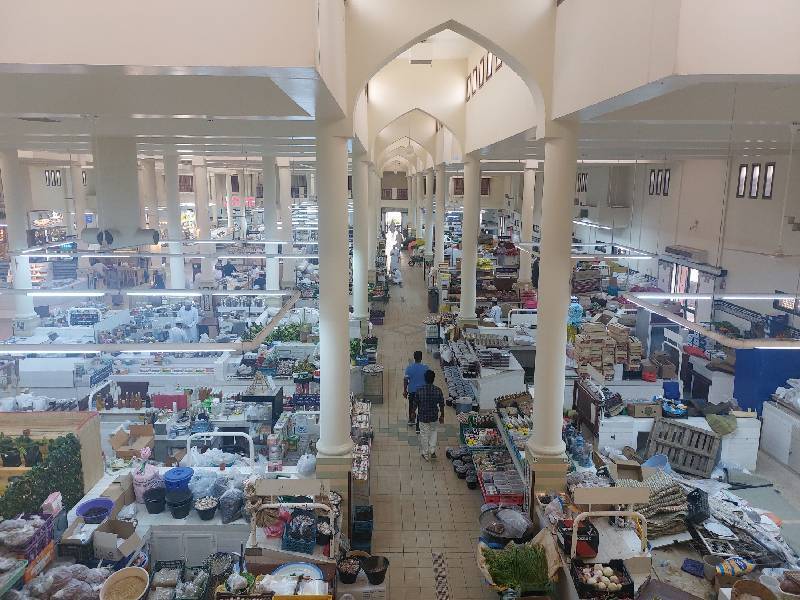 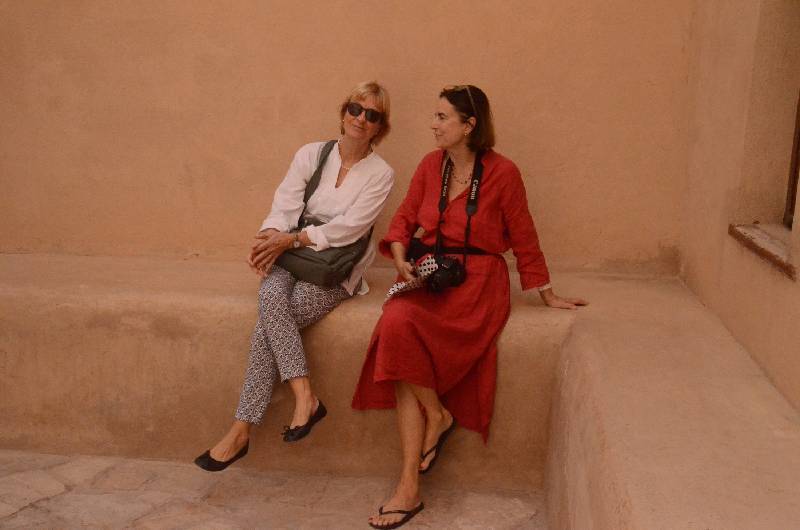 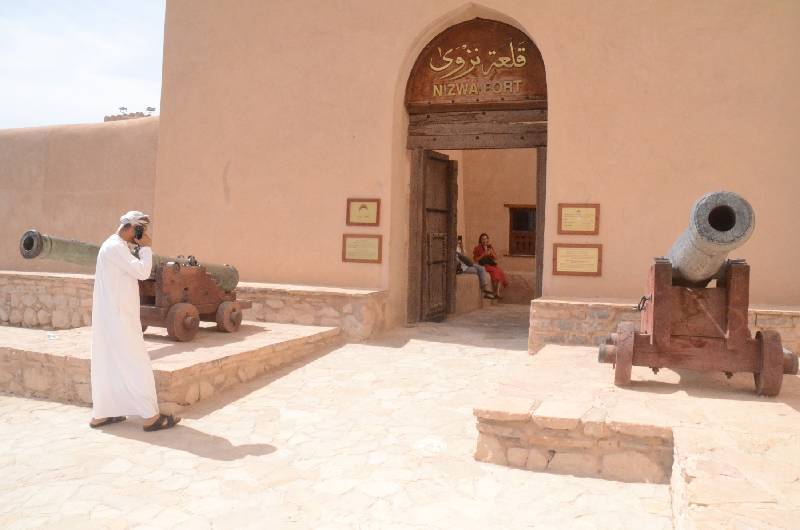 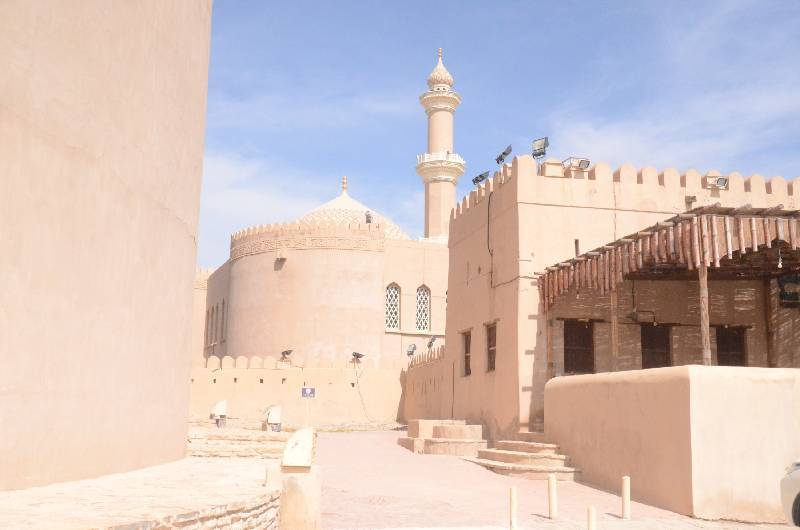 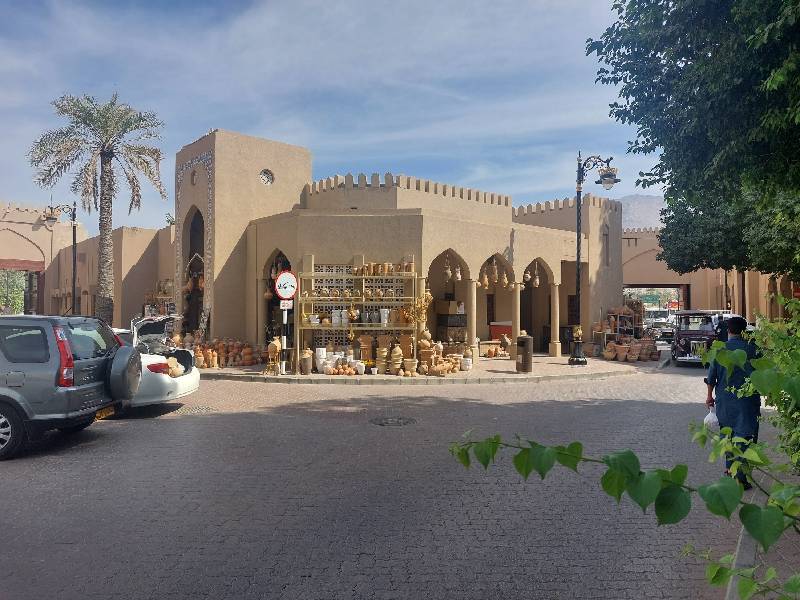 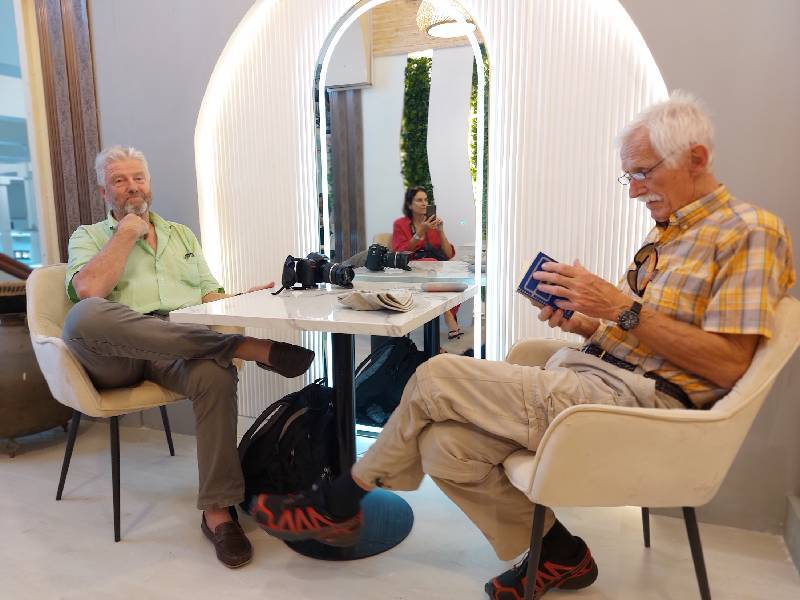 3. AlAyn
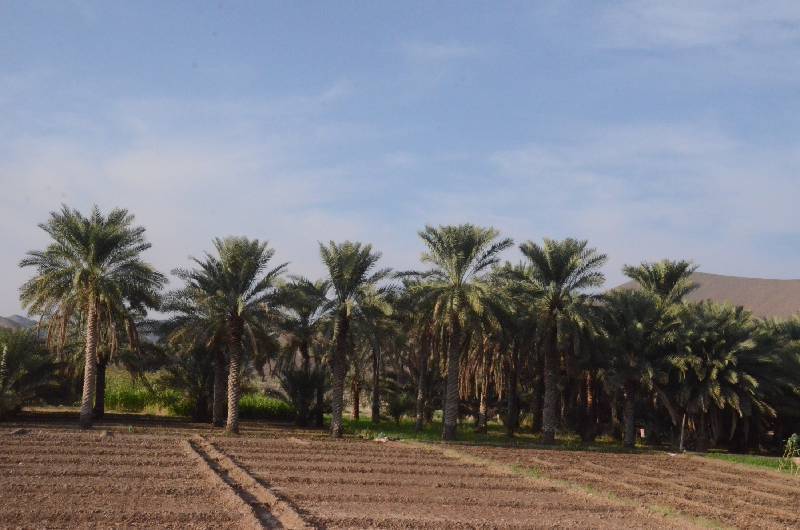 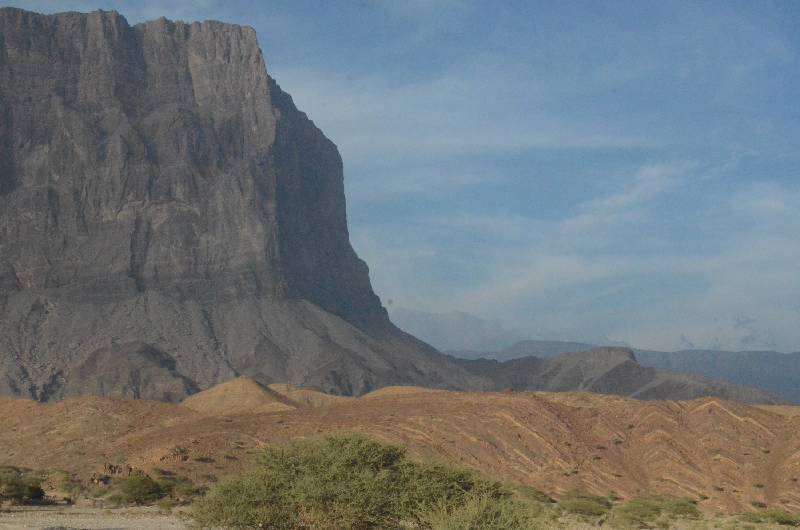 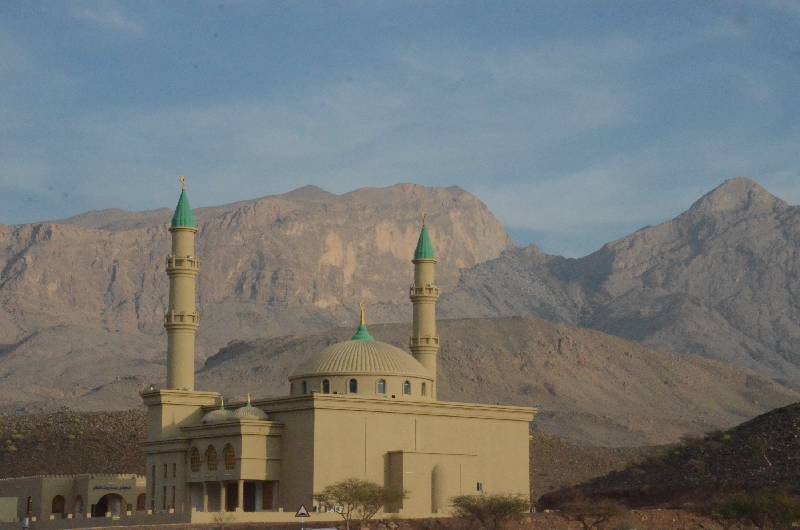 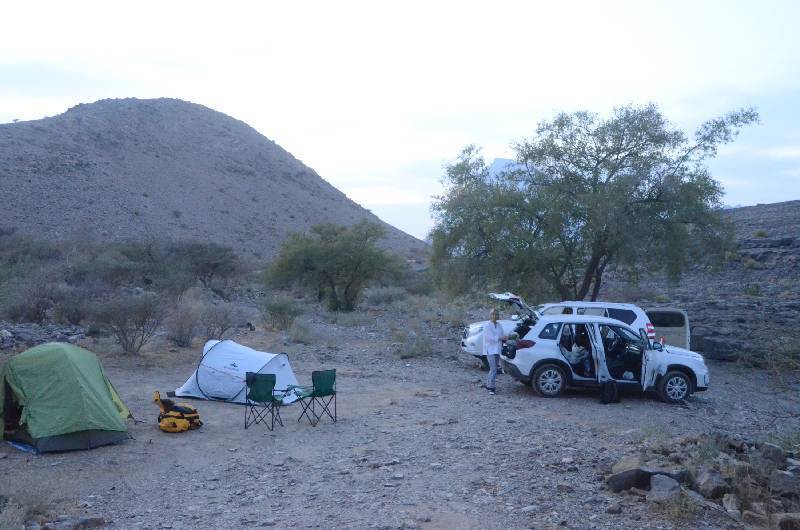 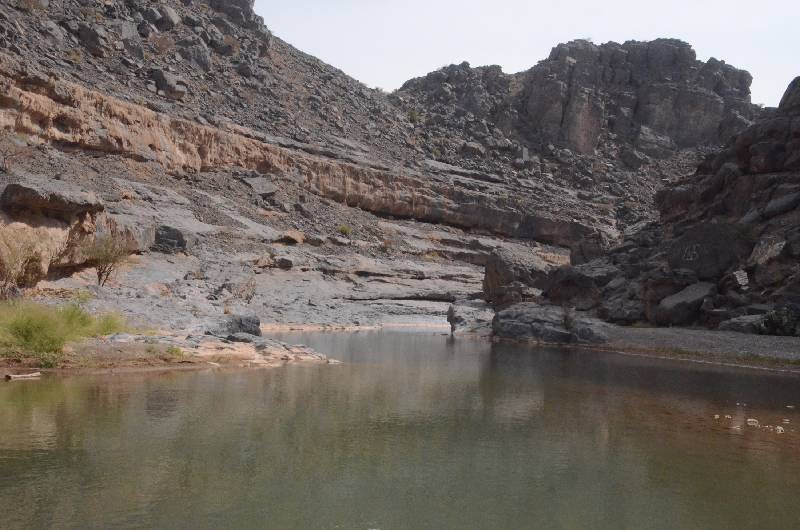 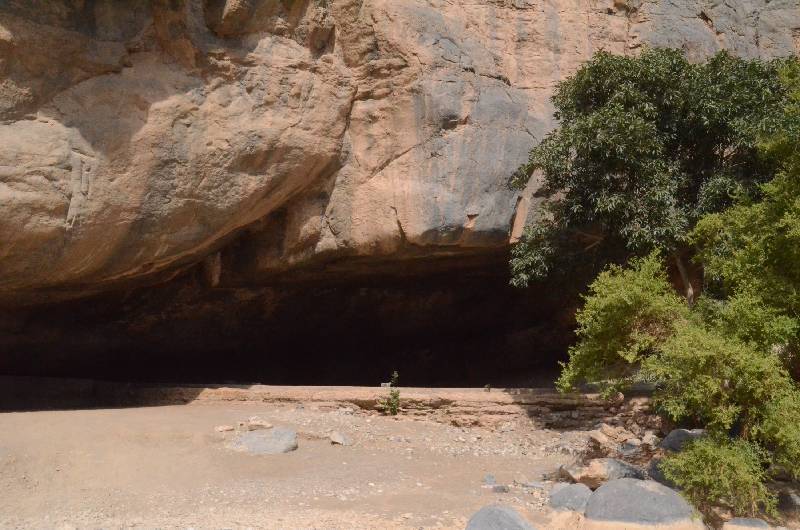 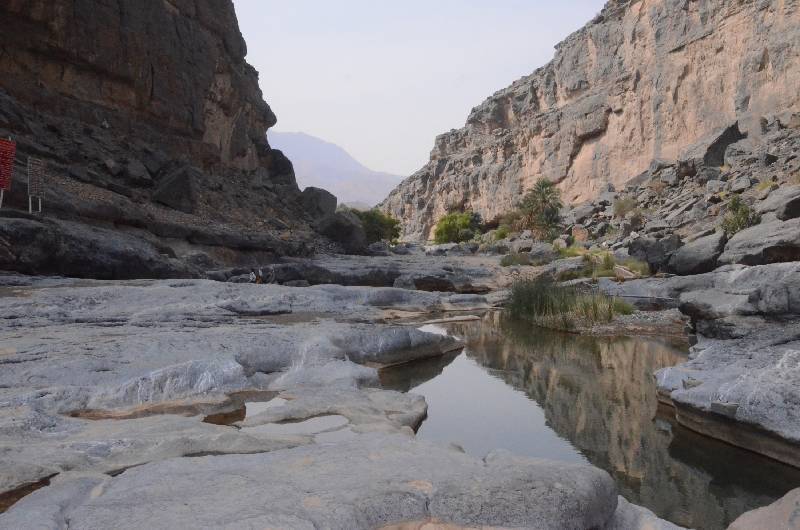 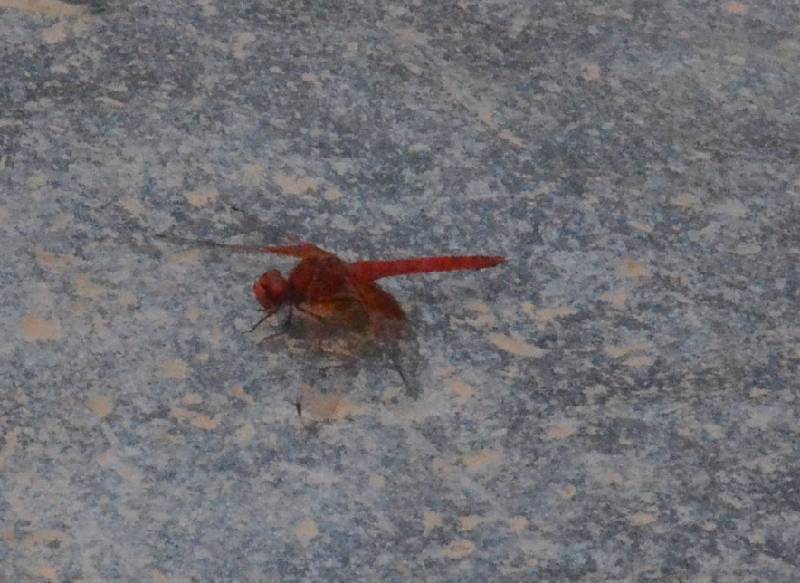 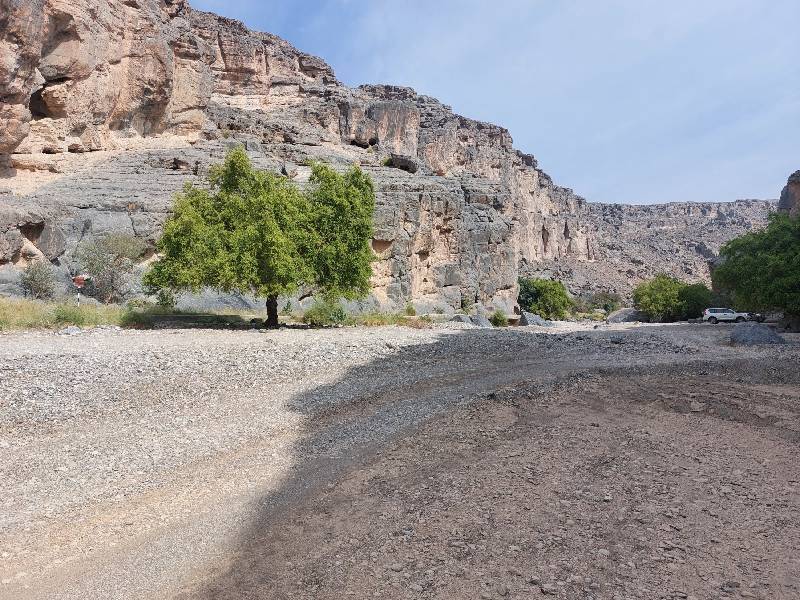 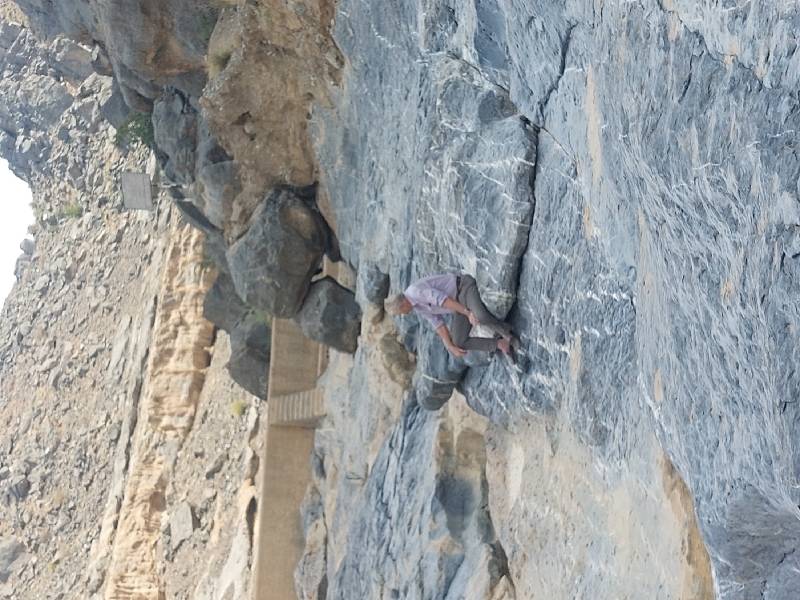 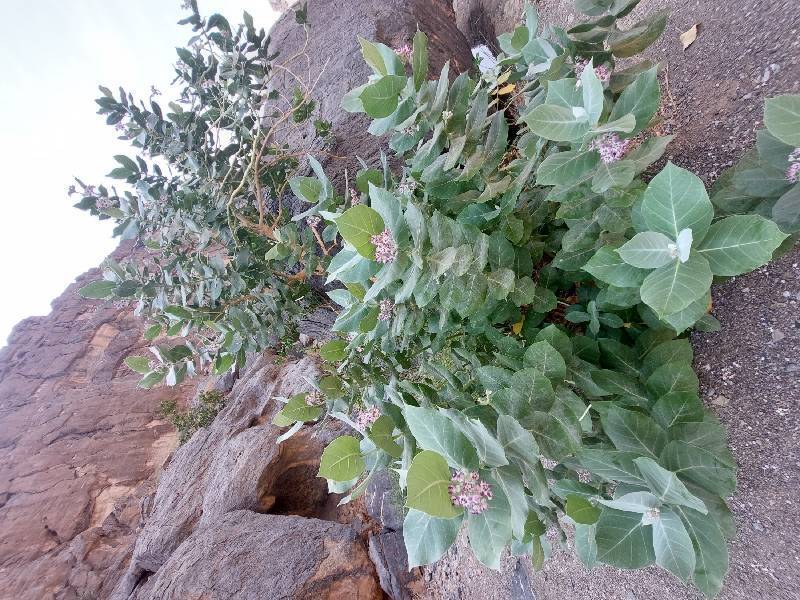 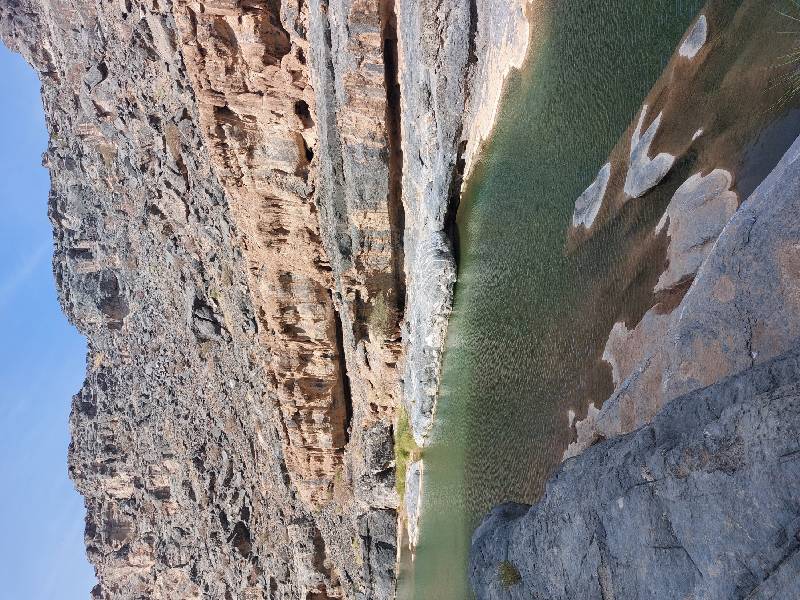 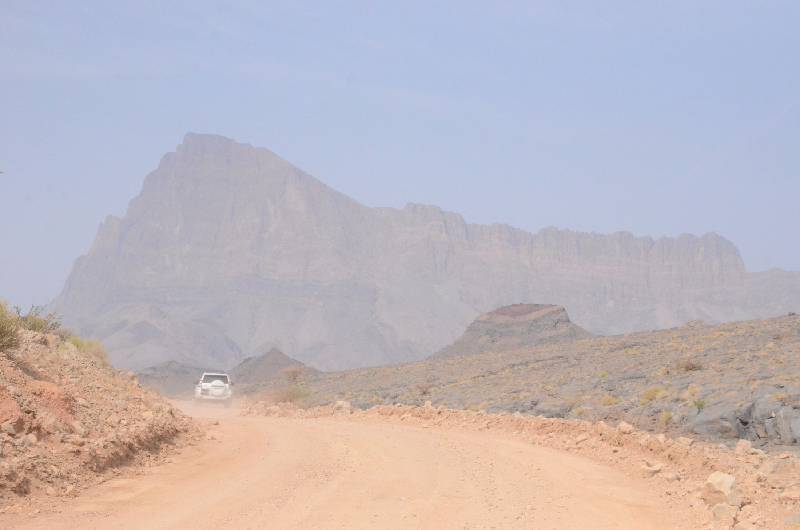 4./5. Jebel Shams
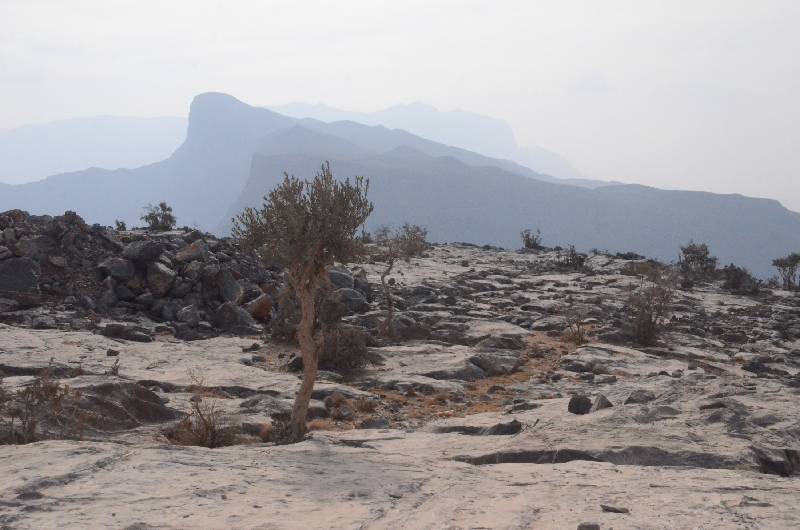 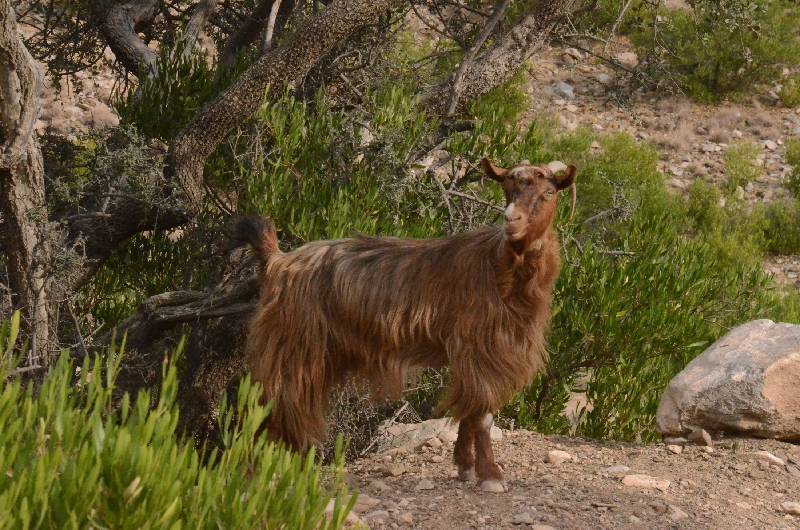 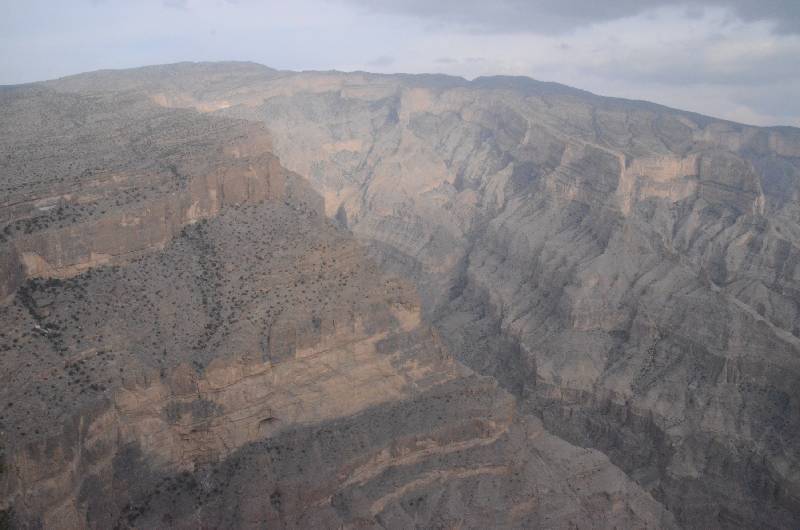 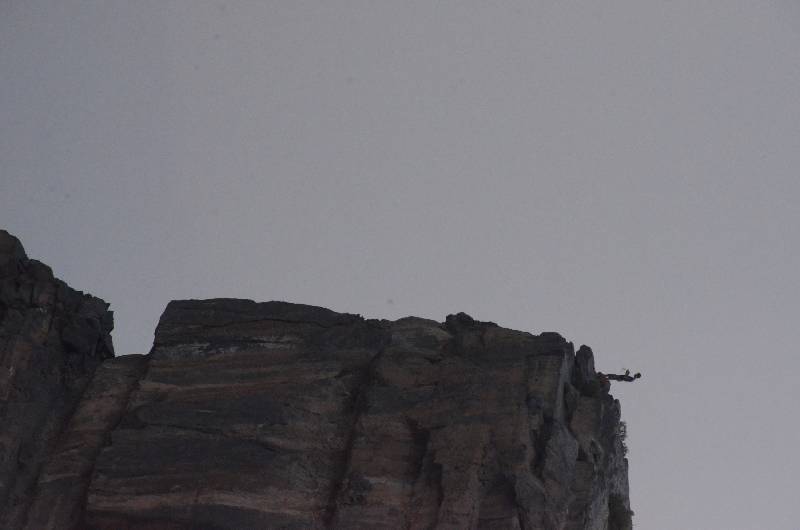 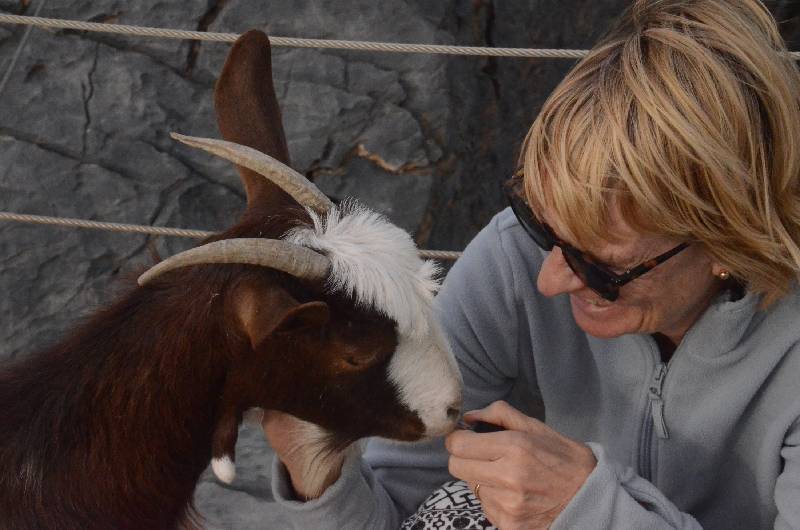 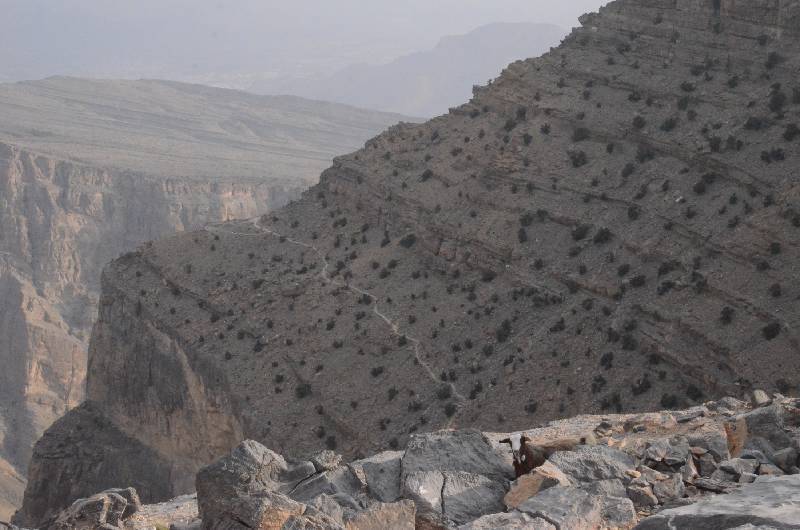 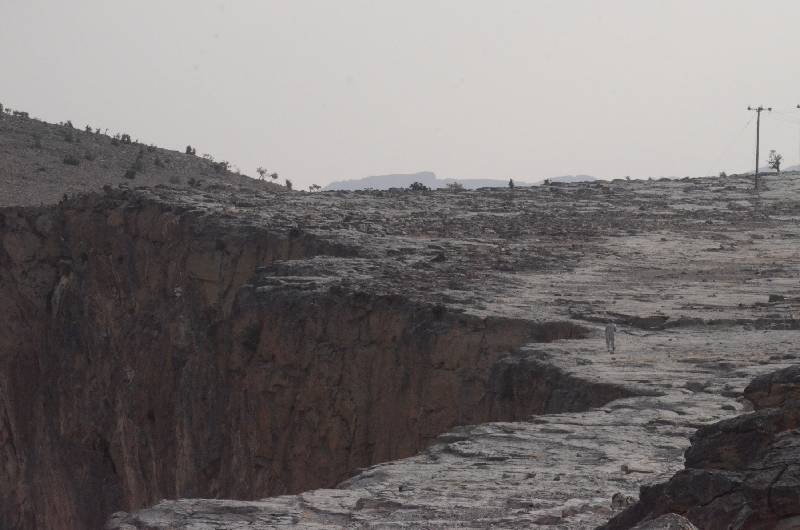 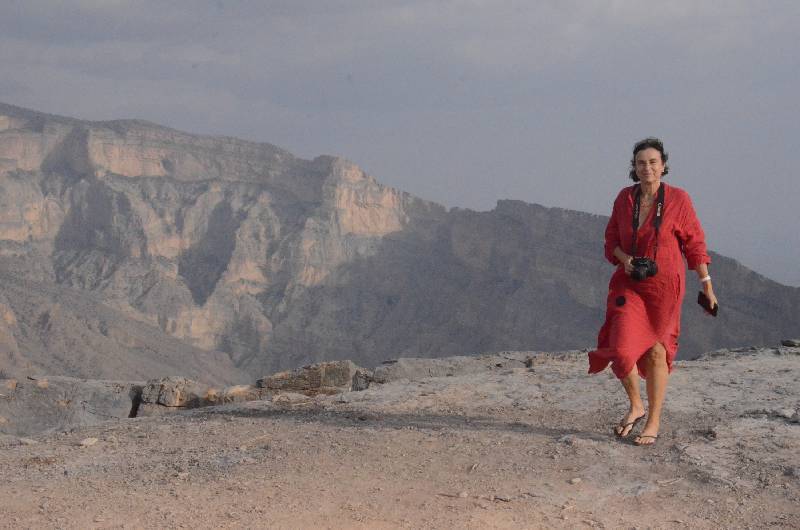 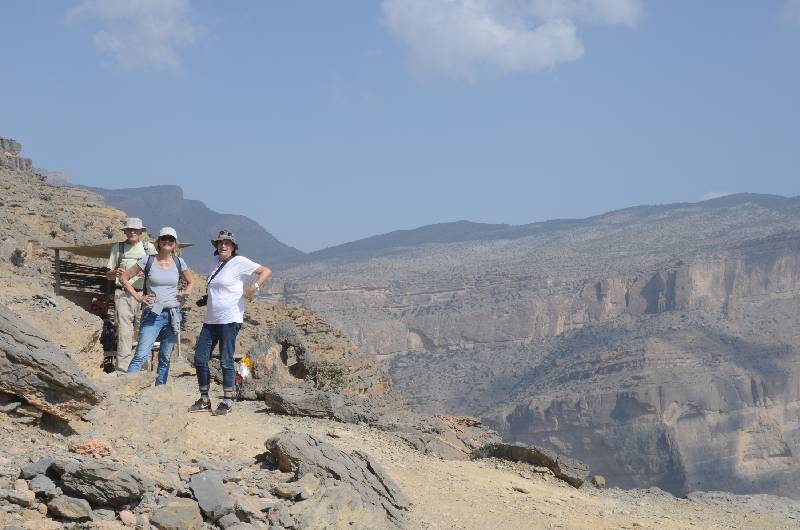 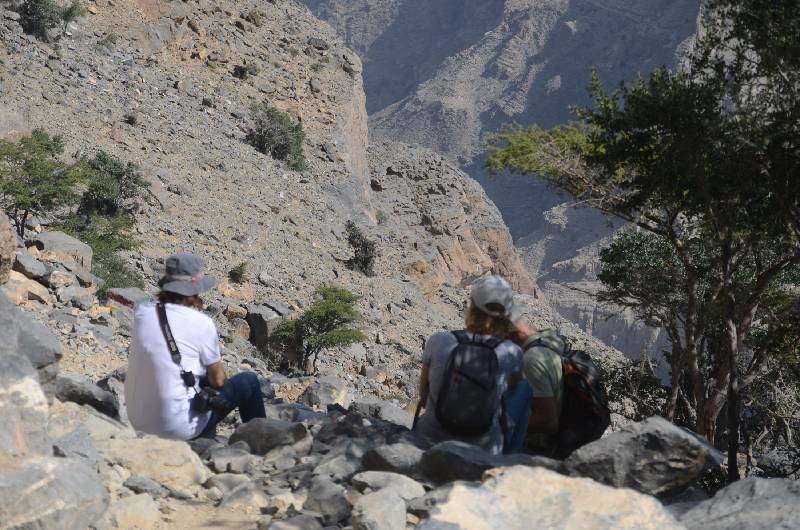 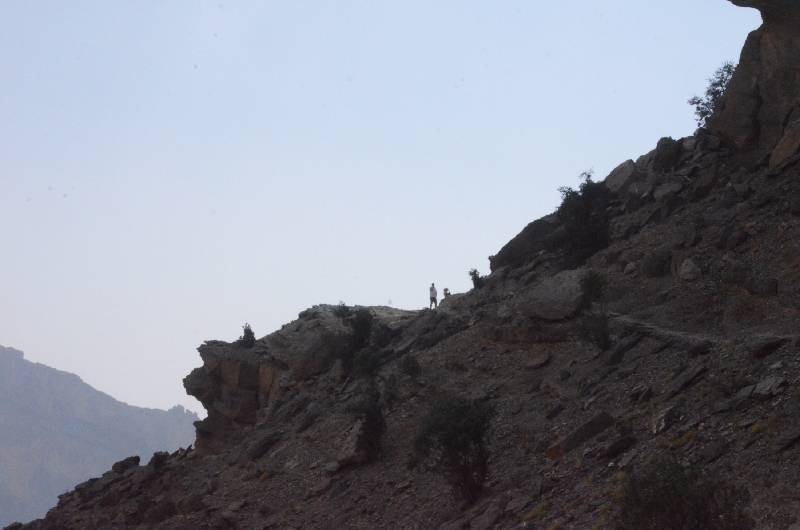 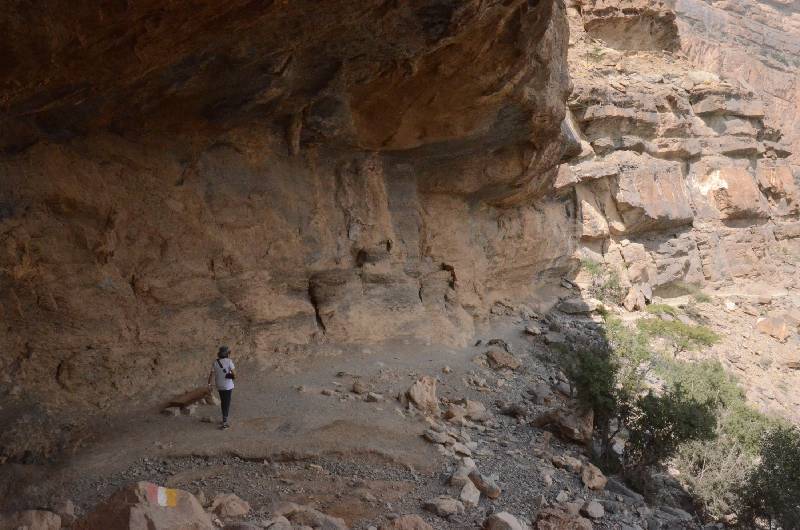 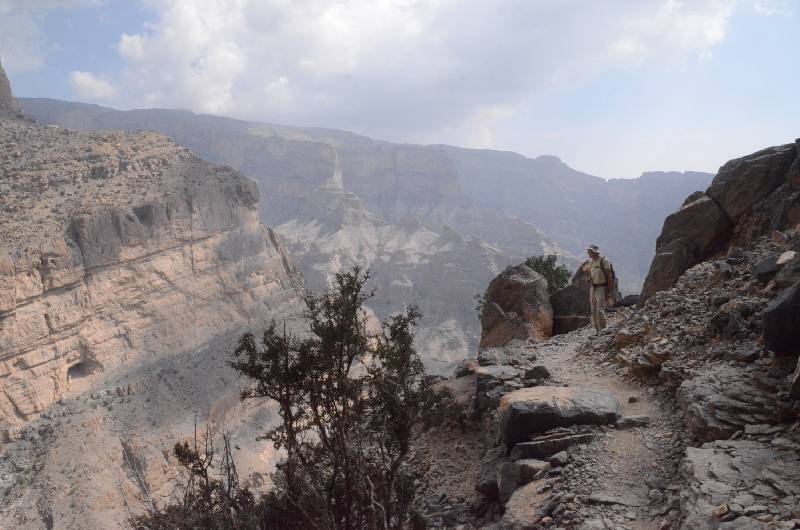 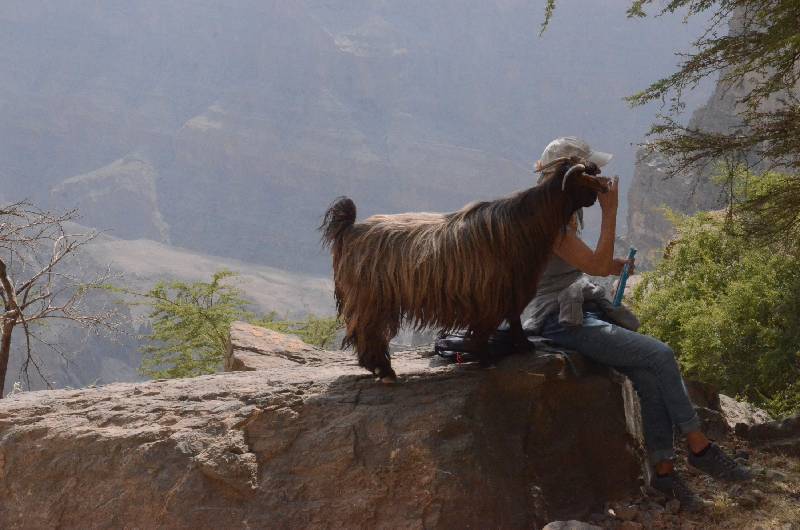 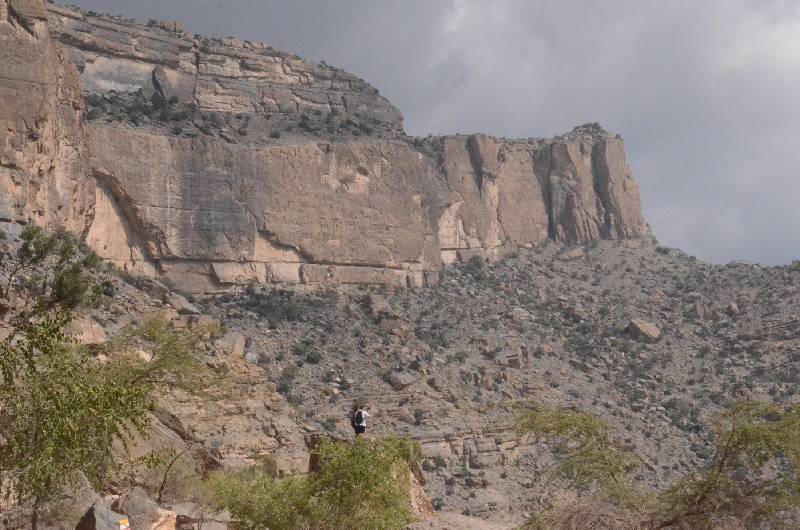 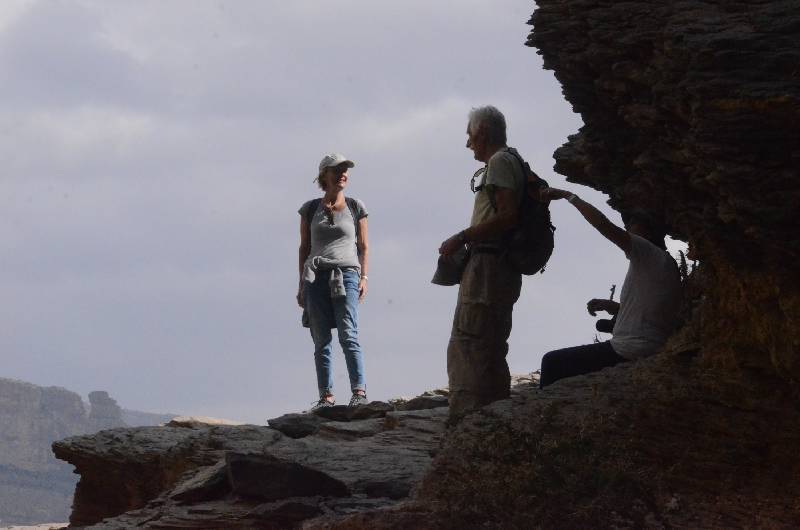 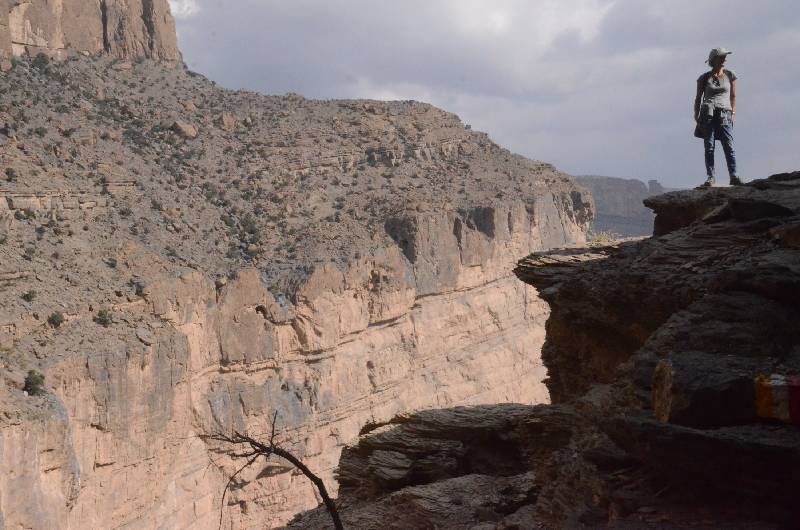 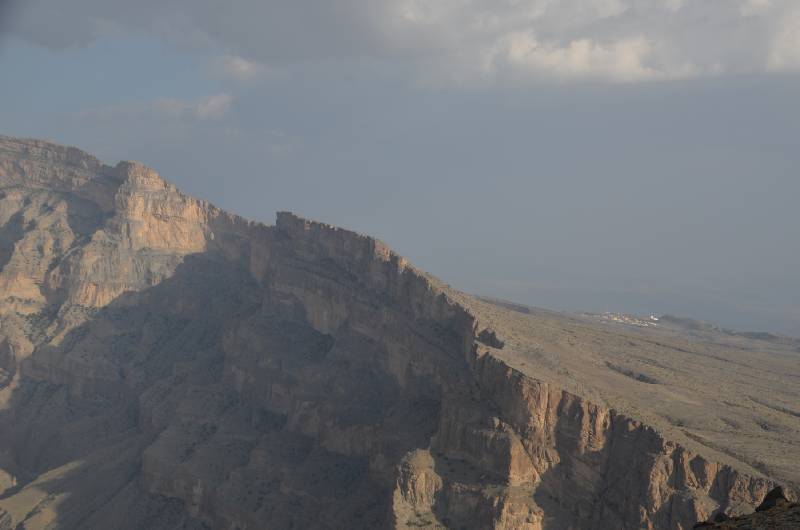 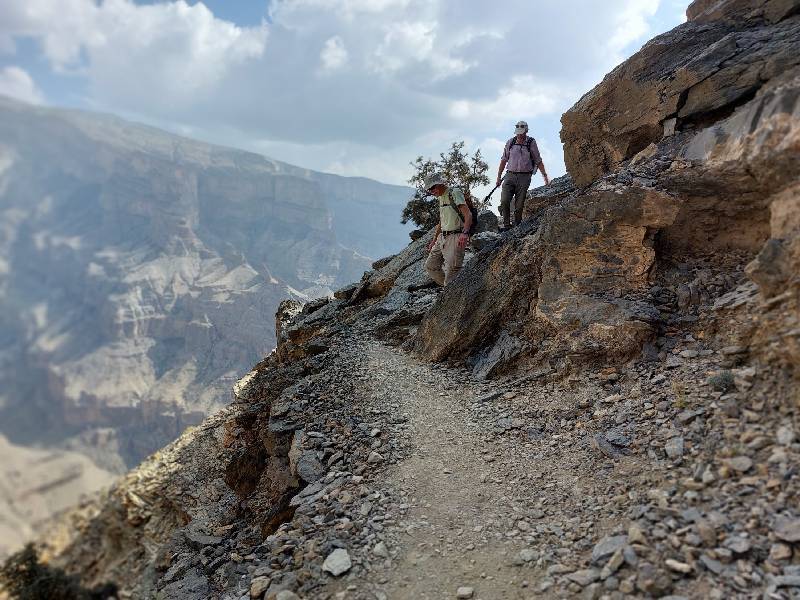 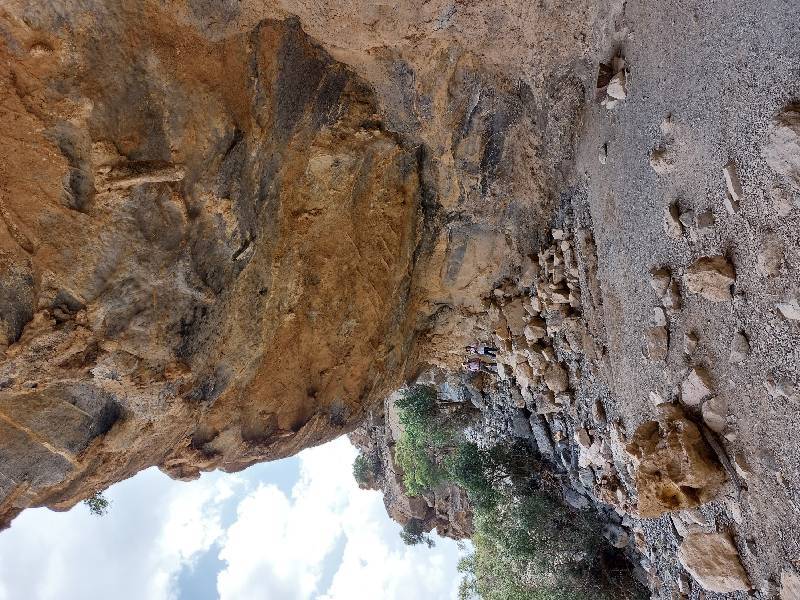 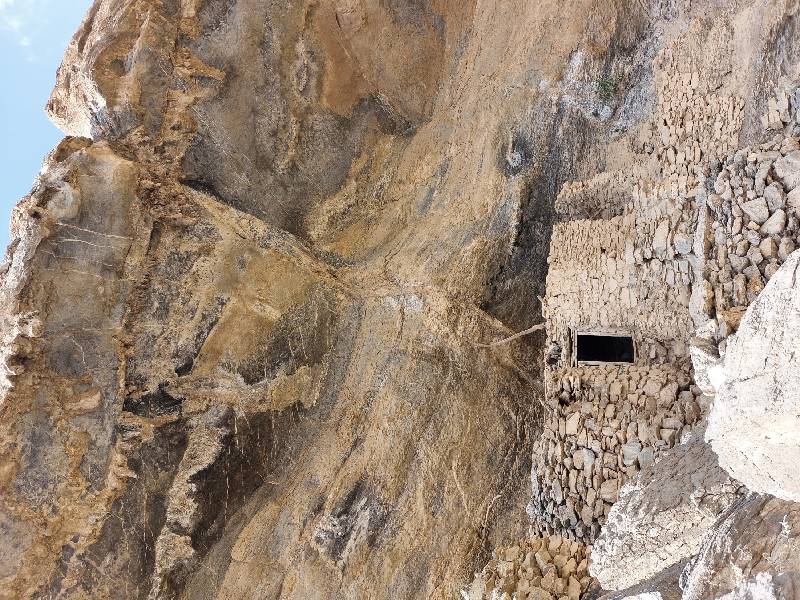 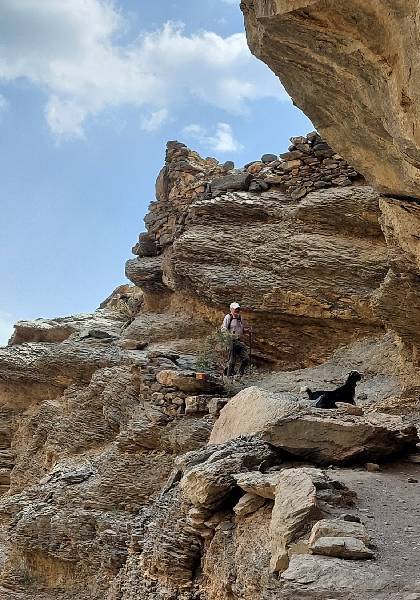 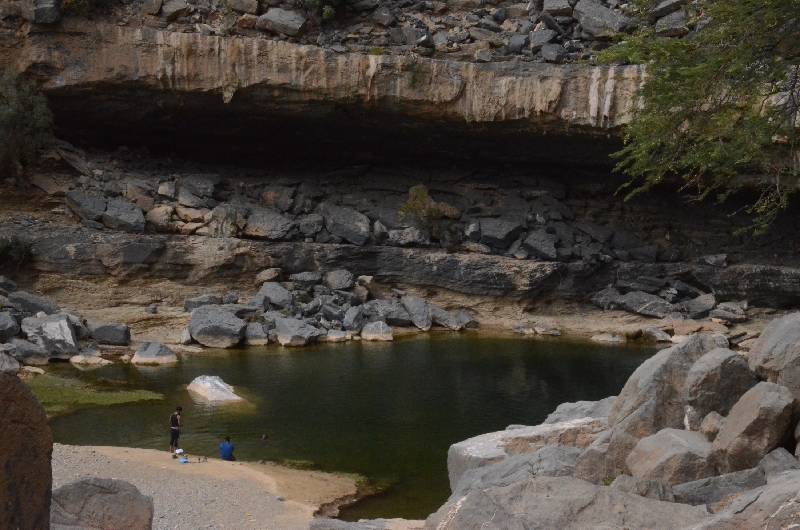 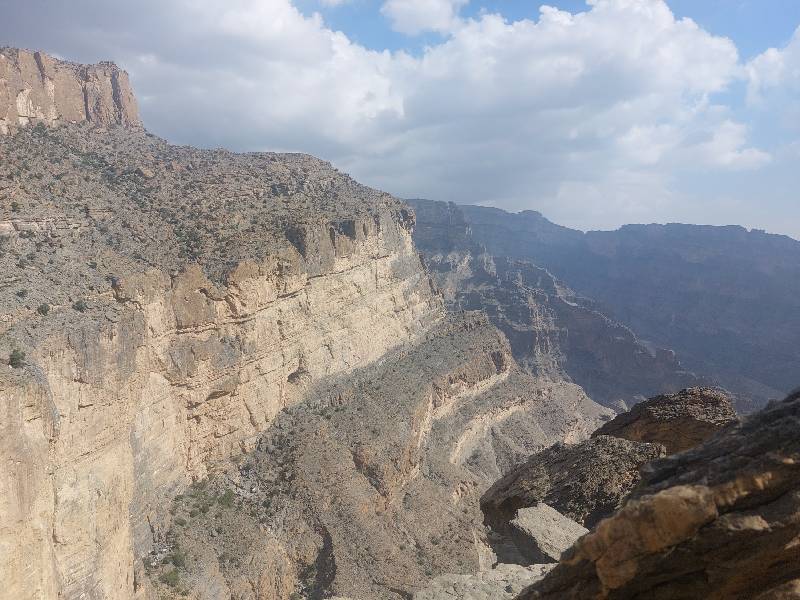 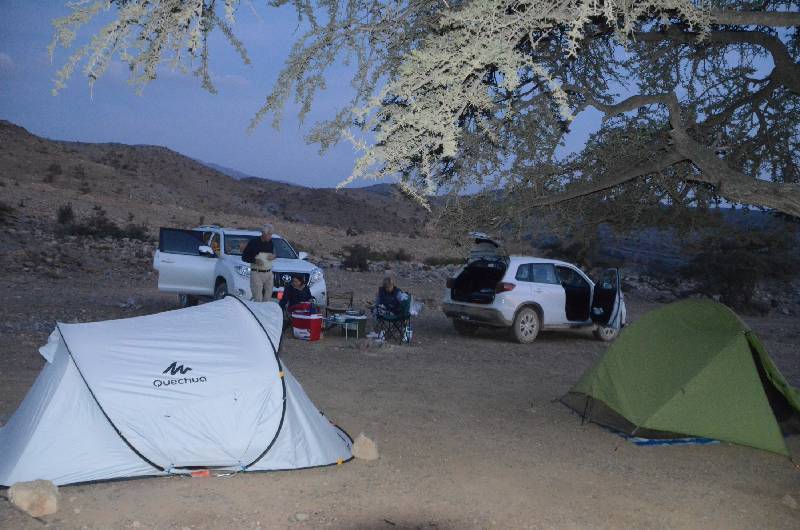 6. Jebel Akhdar
Saiq Plateau
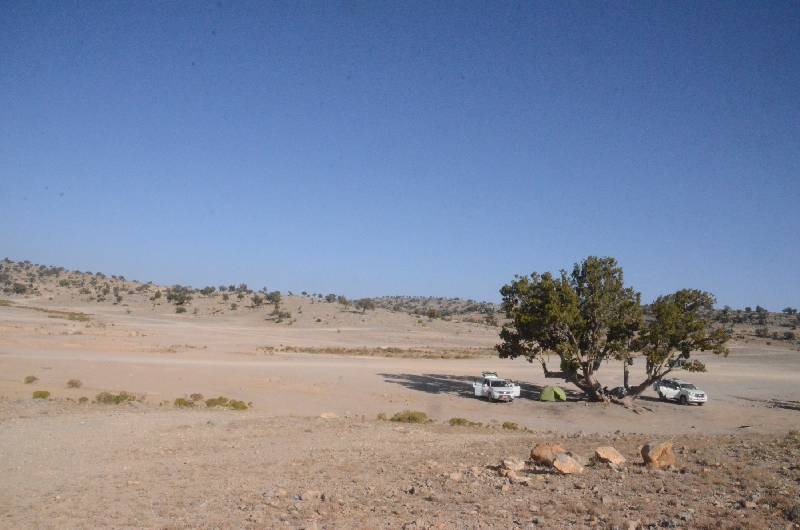 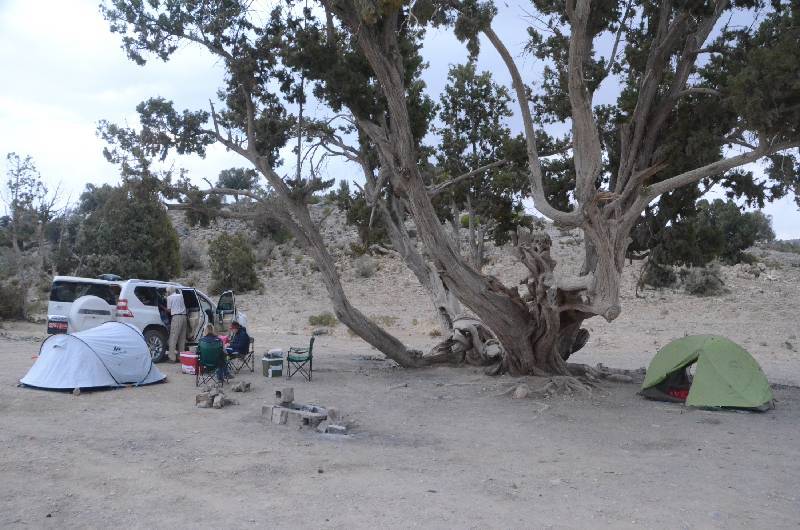 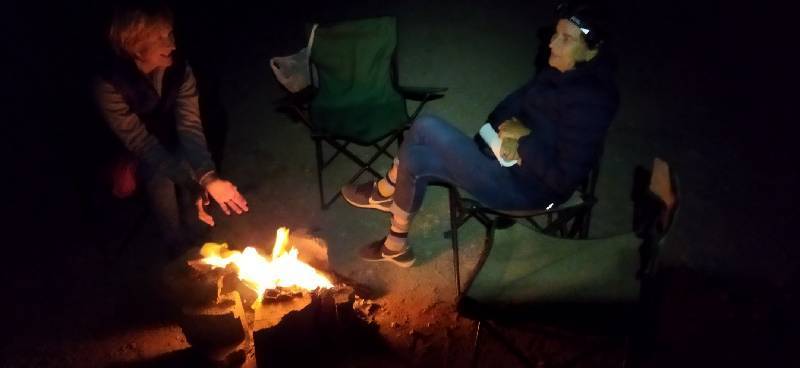 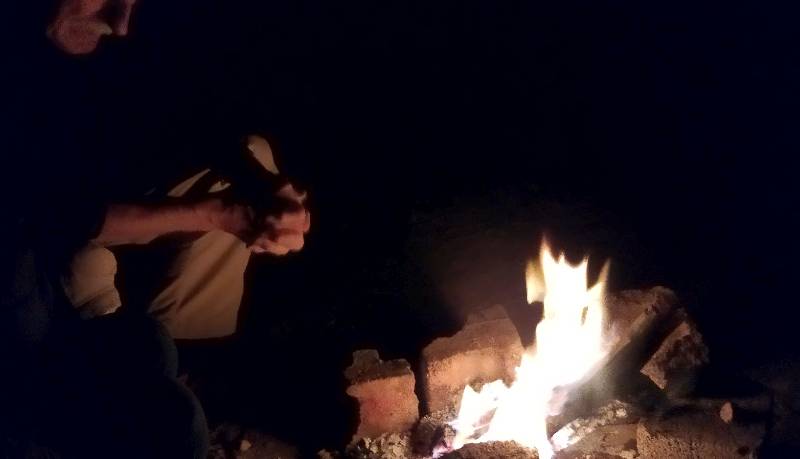 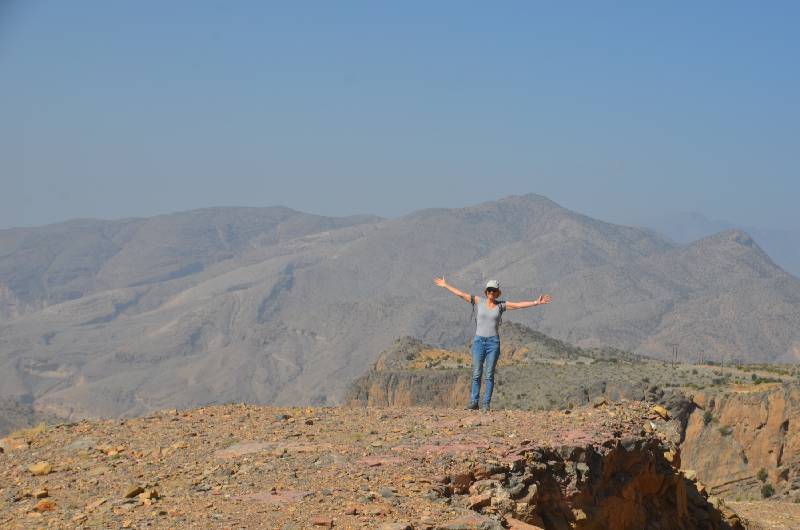 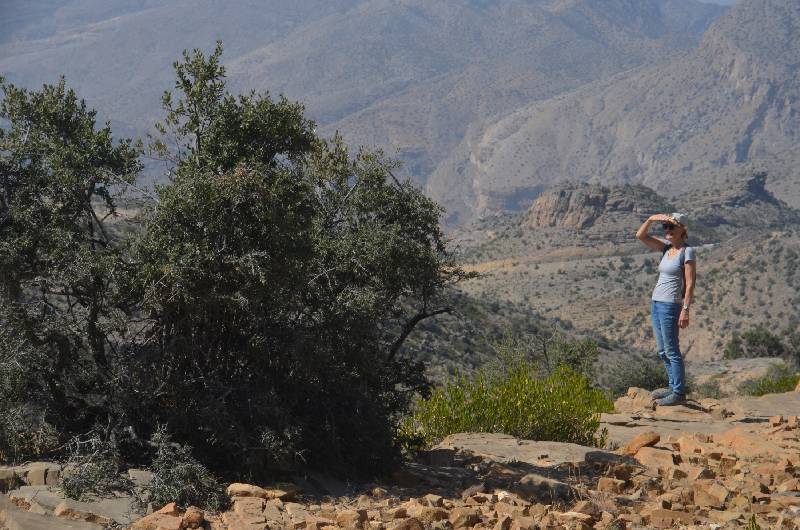 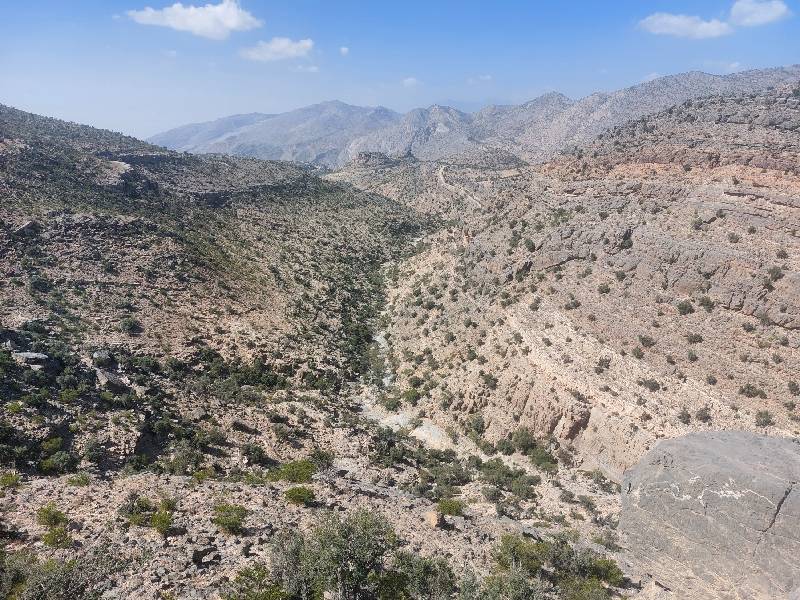 7.Wadi Al Muyadin
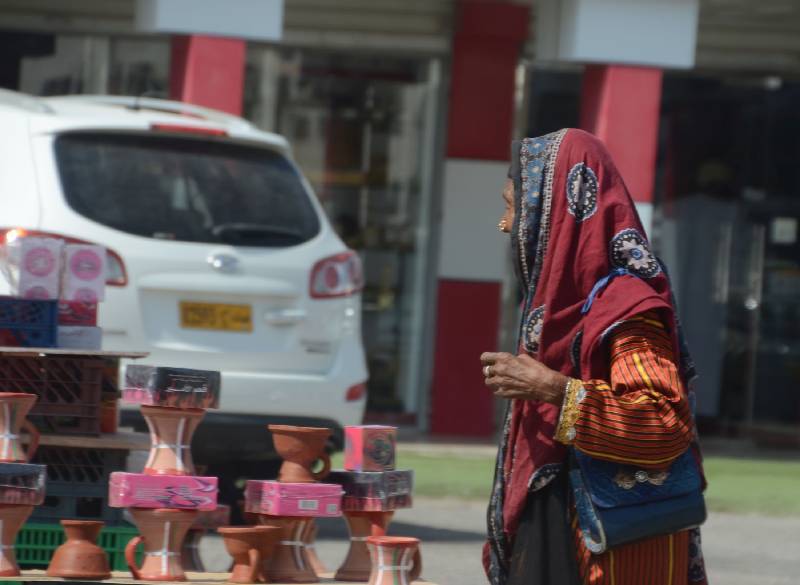 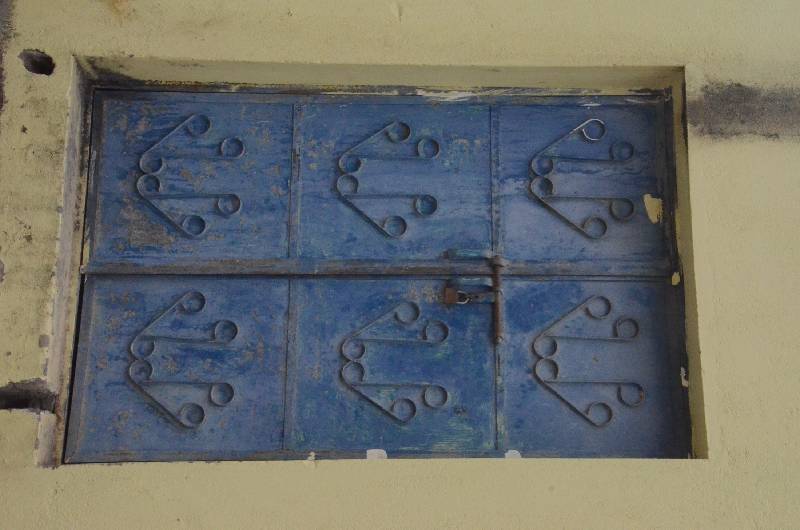 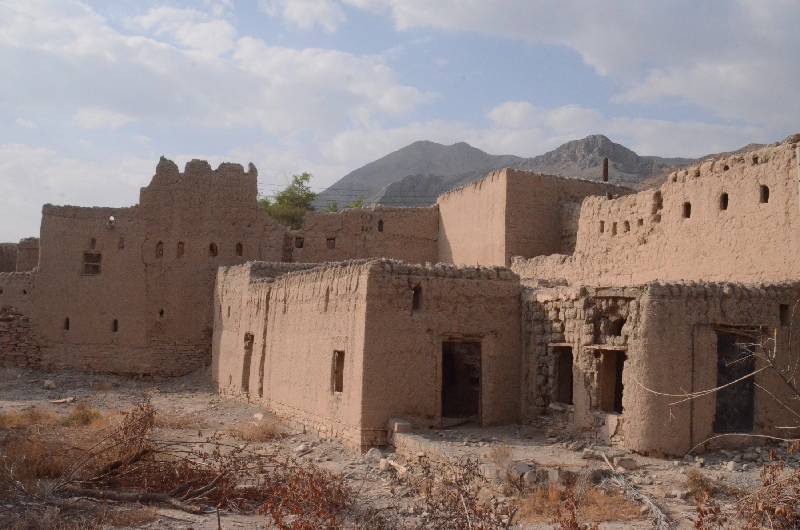 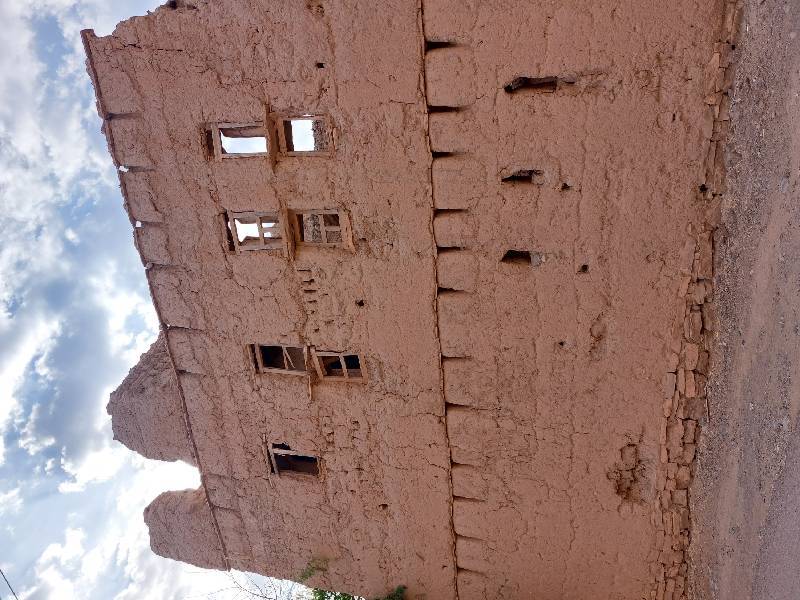 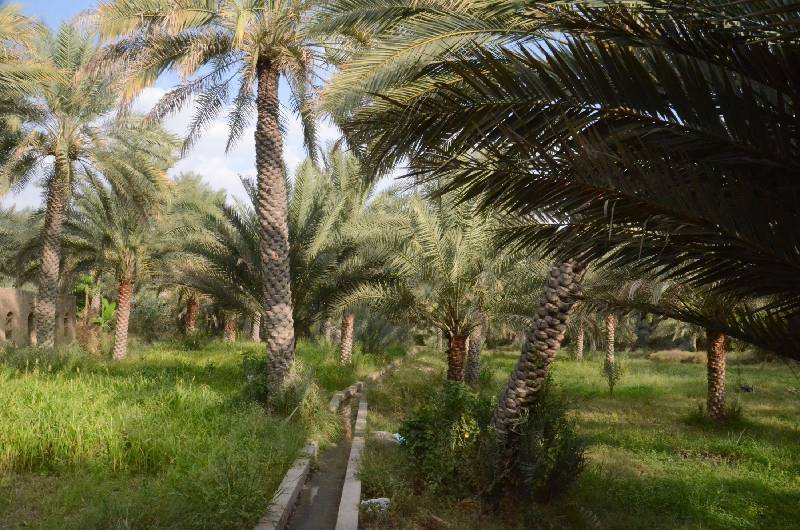 8.Wadi Bani Khalid
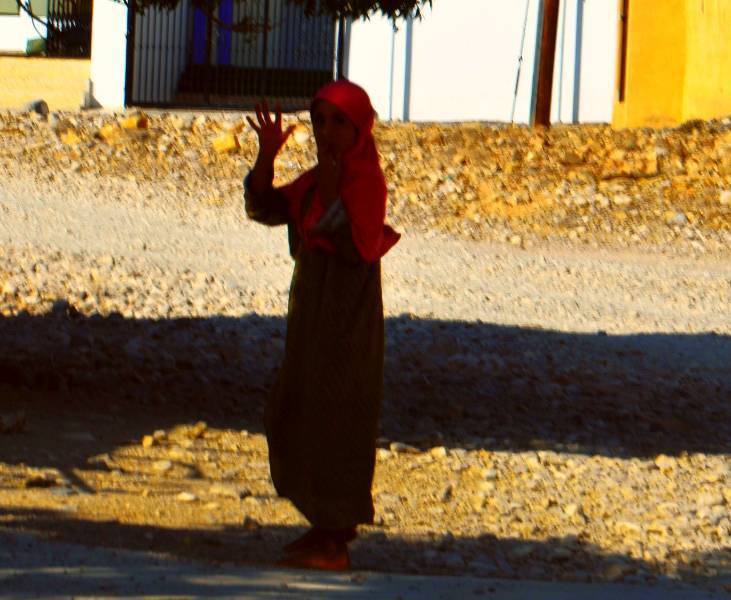 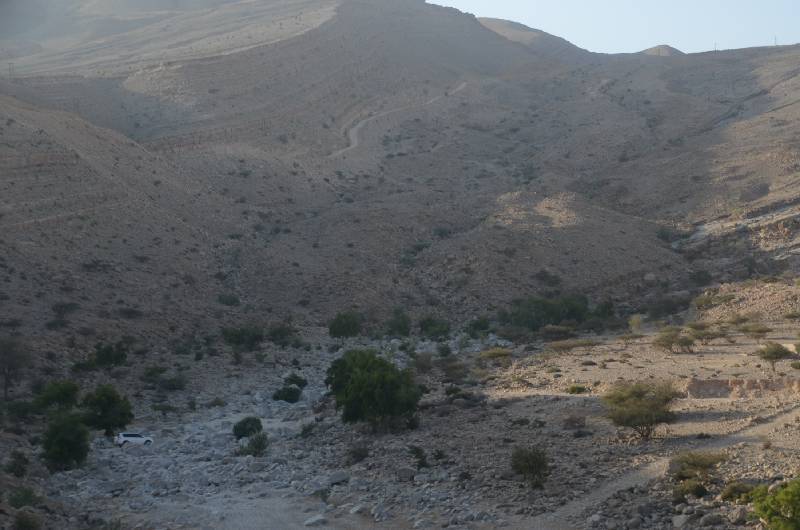 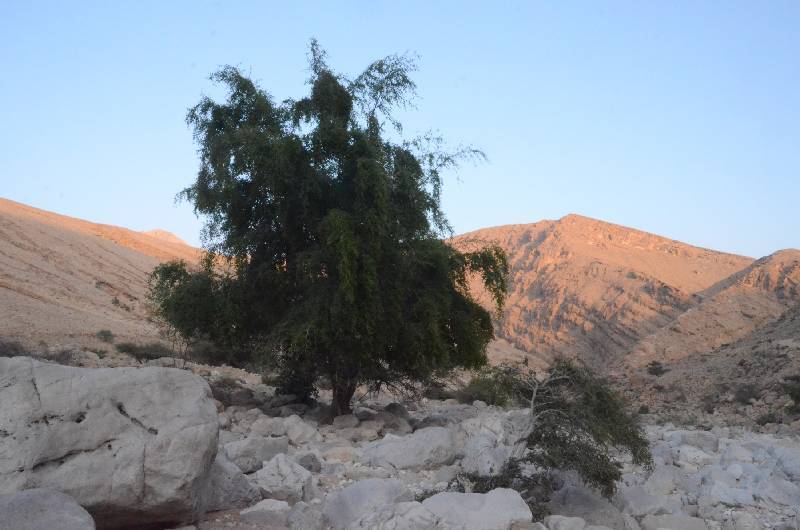 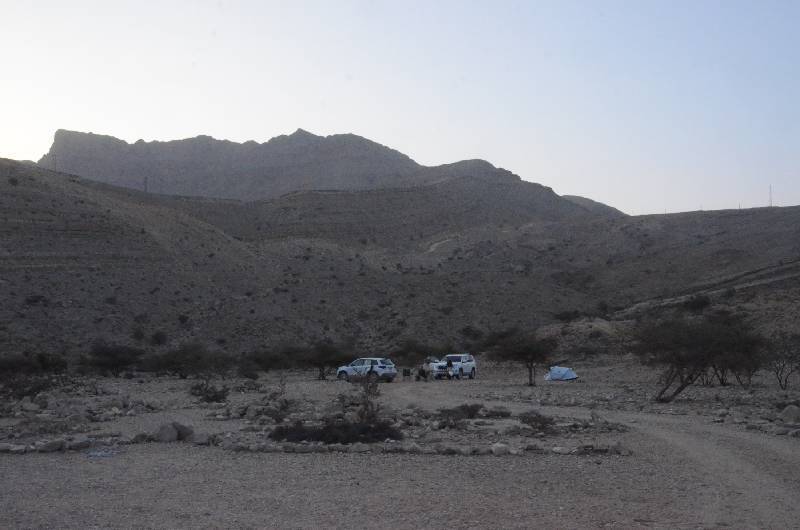 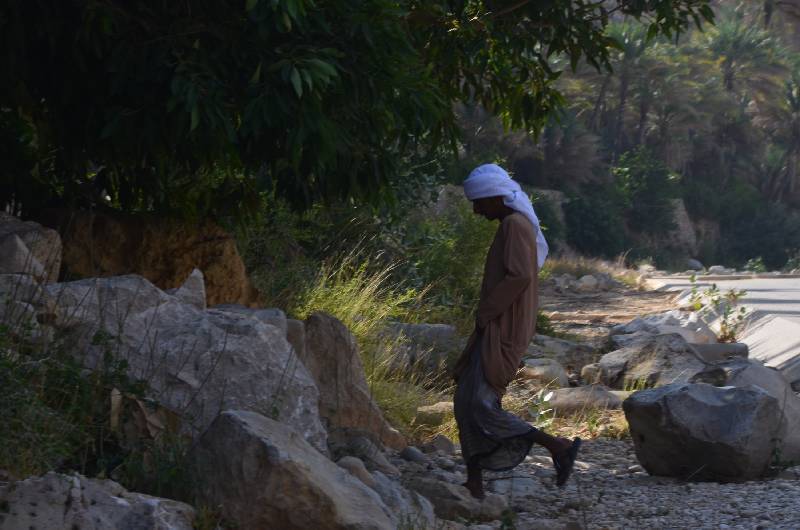 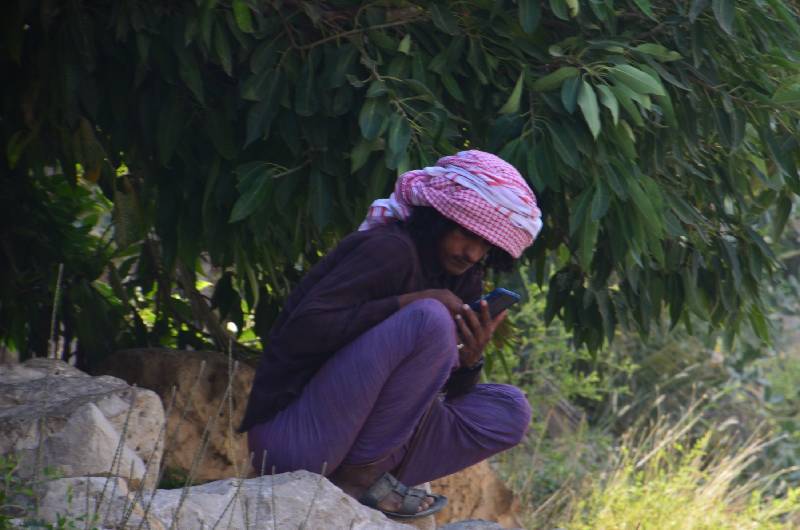 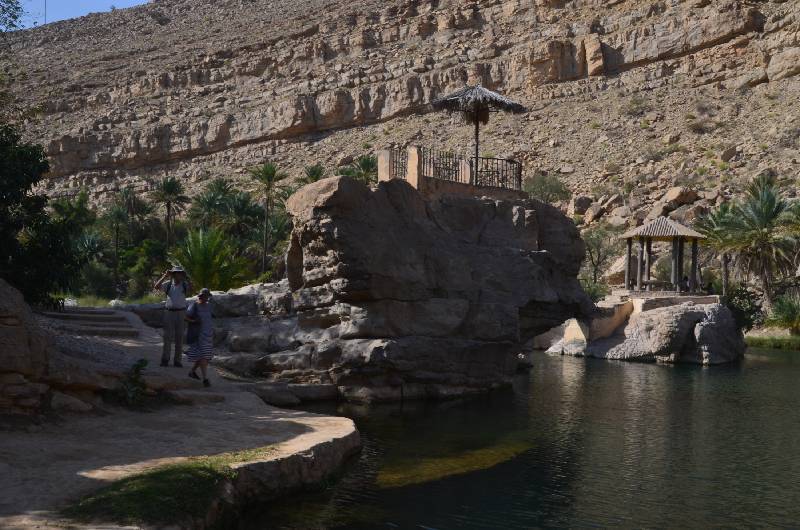 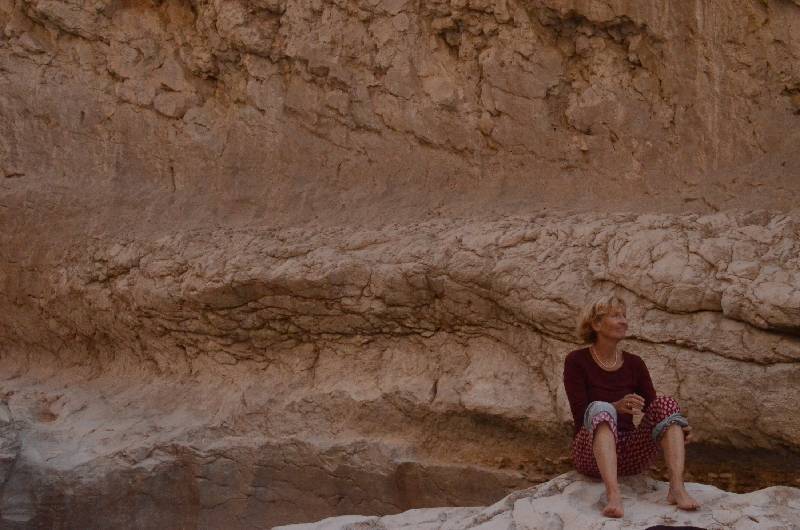 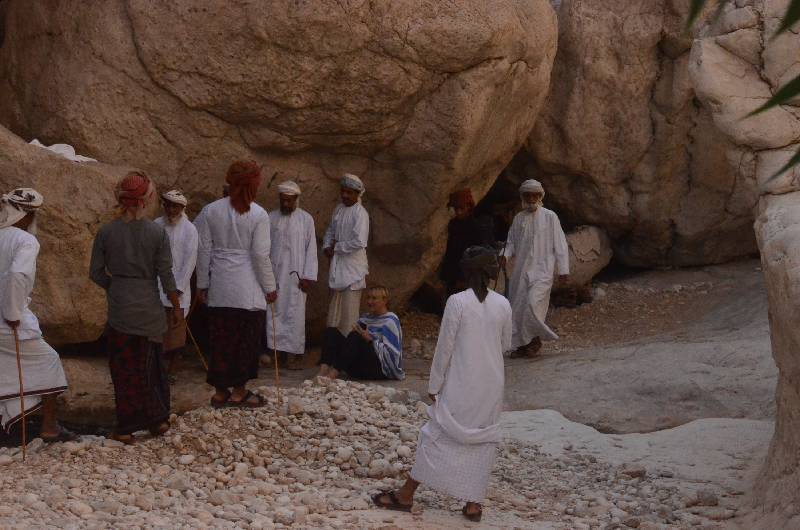 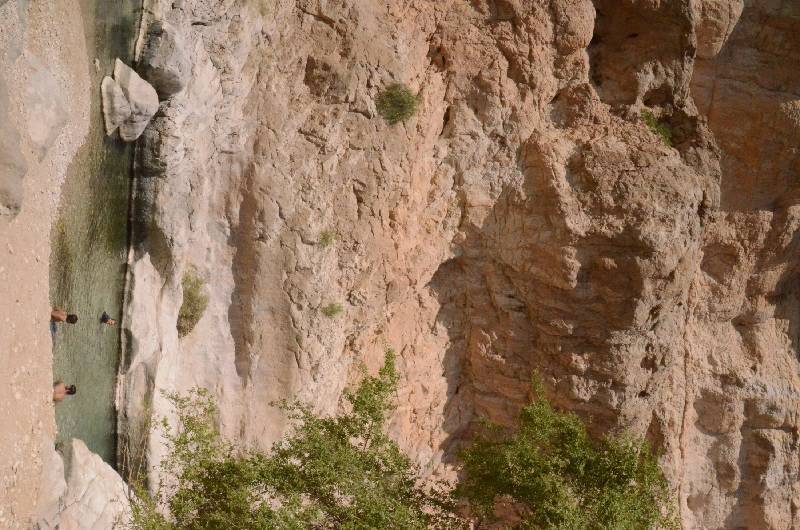 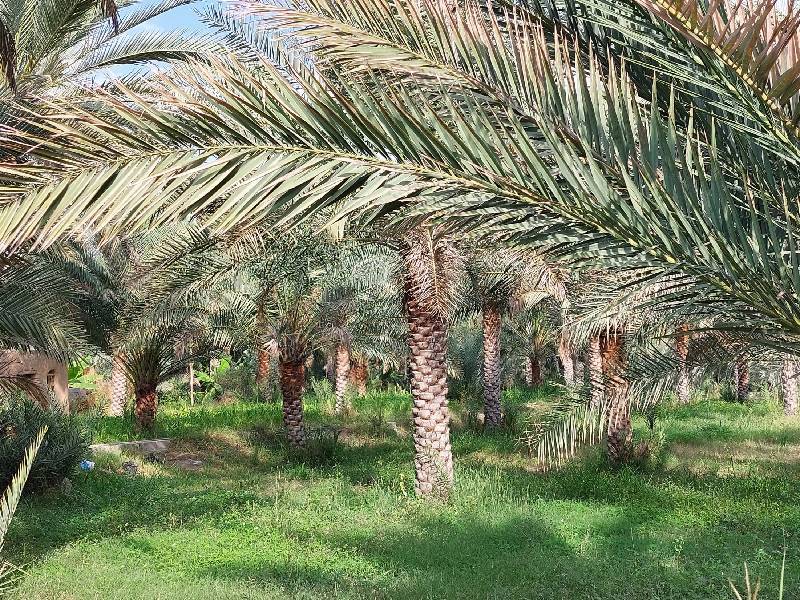 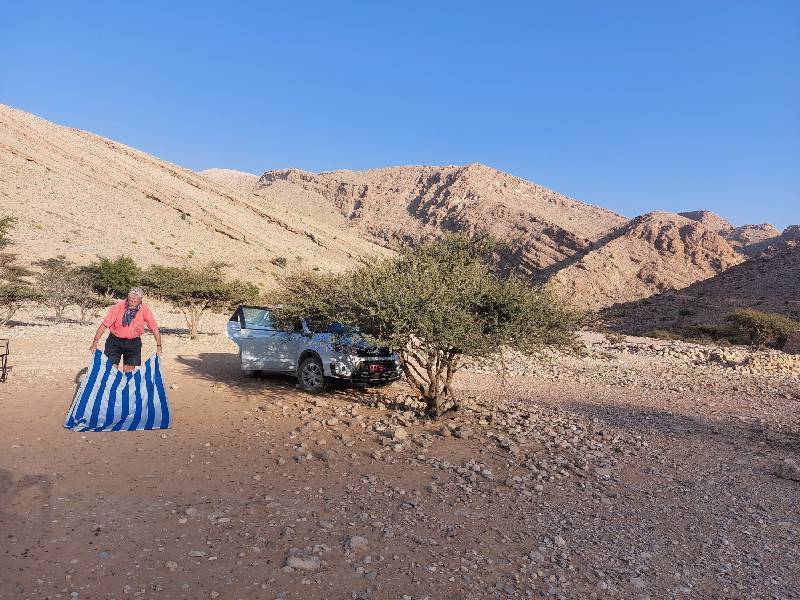 9.Sur
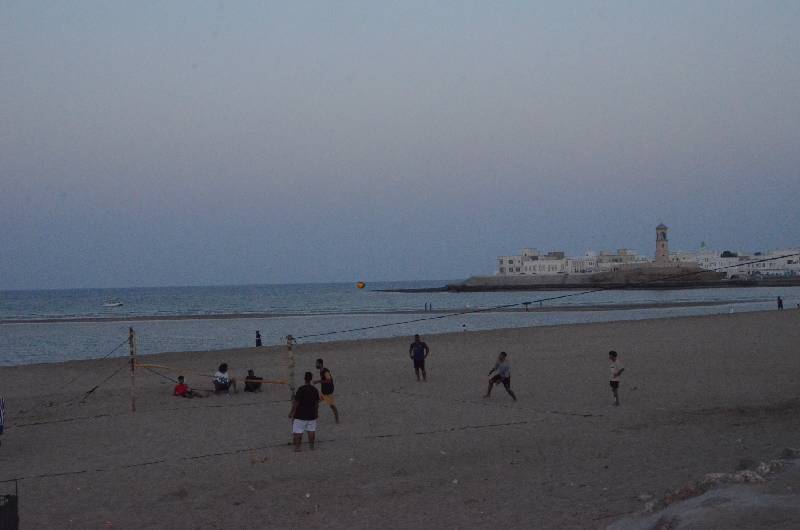 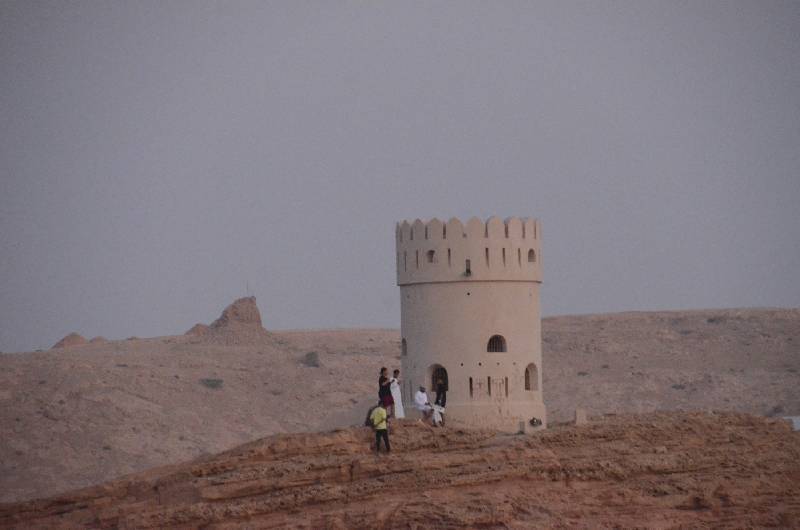 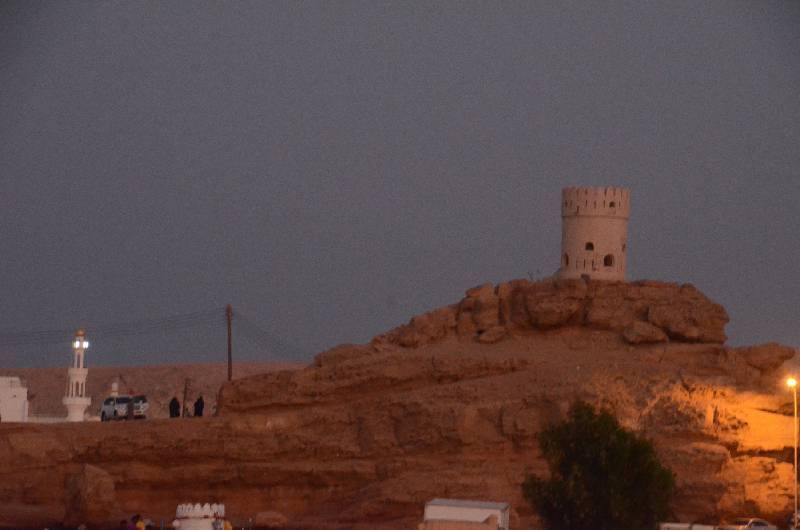 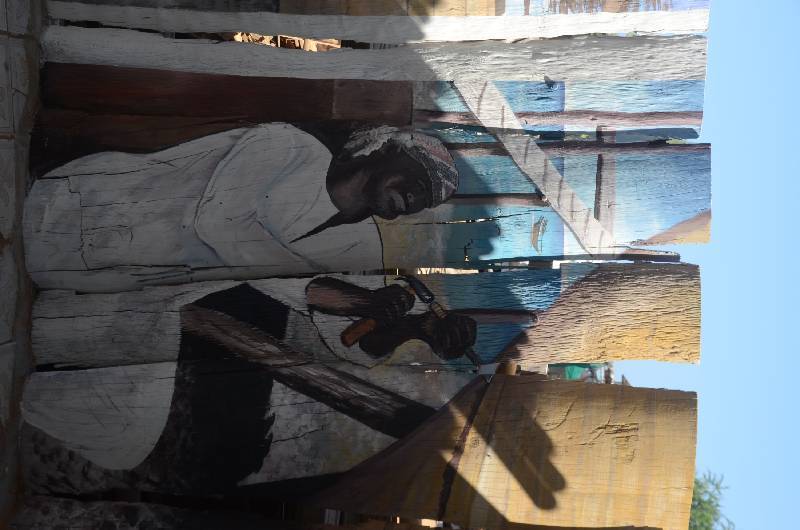 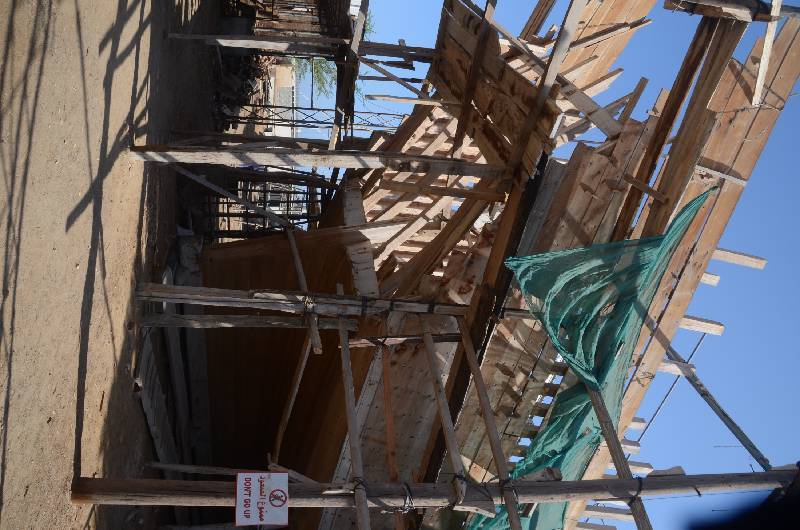 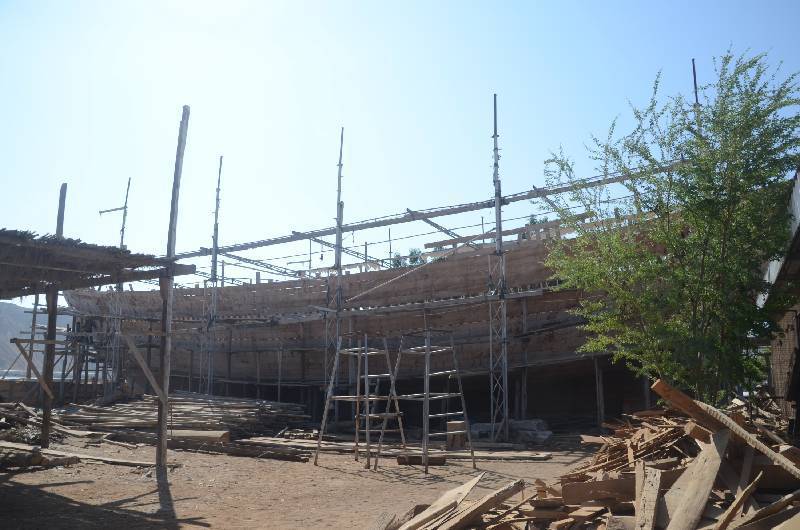 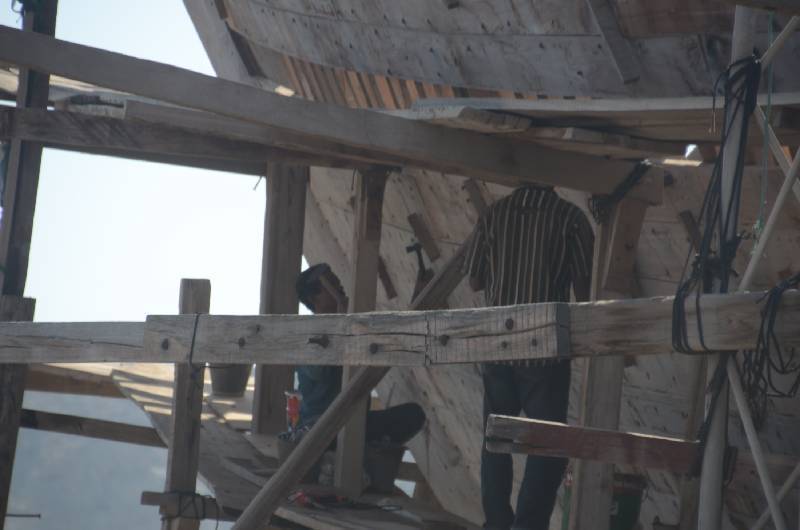 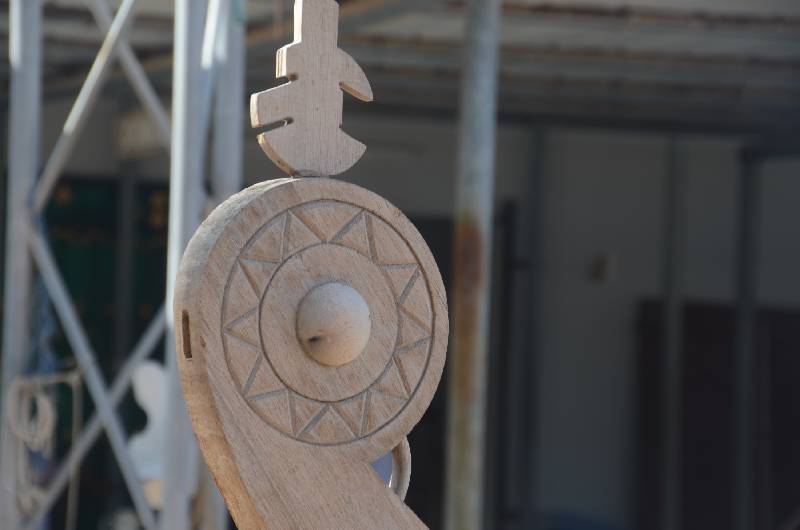 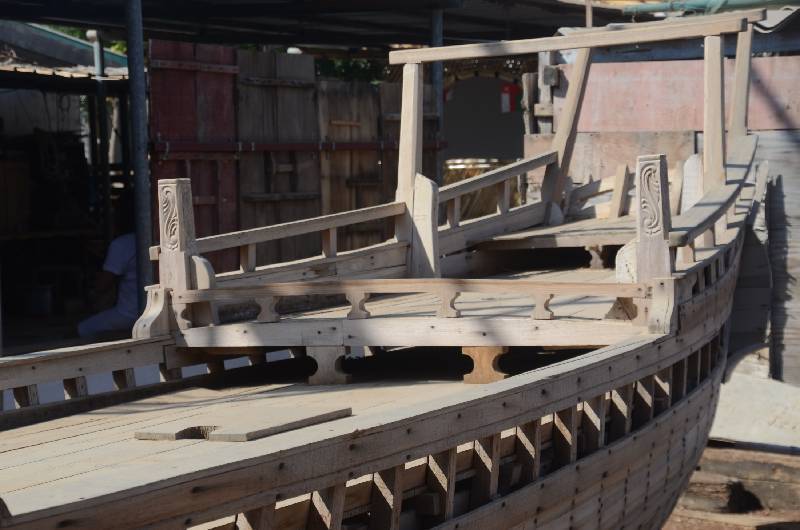 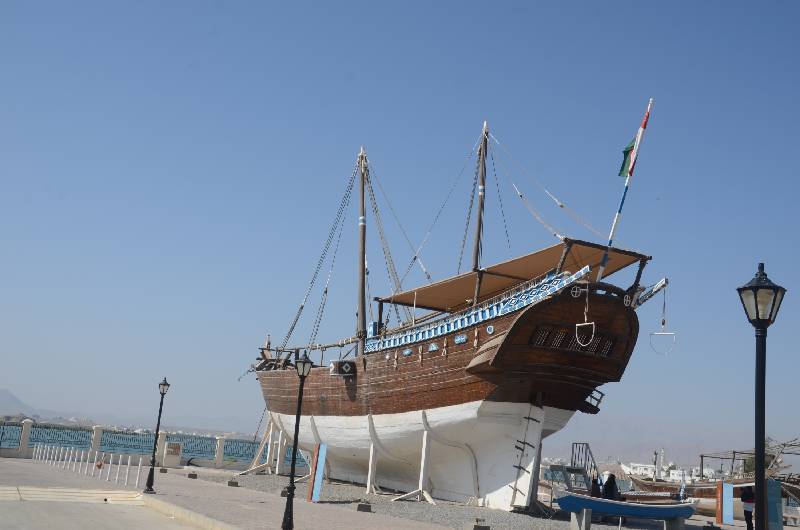 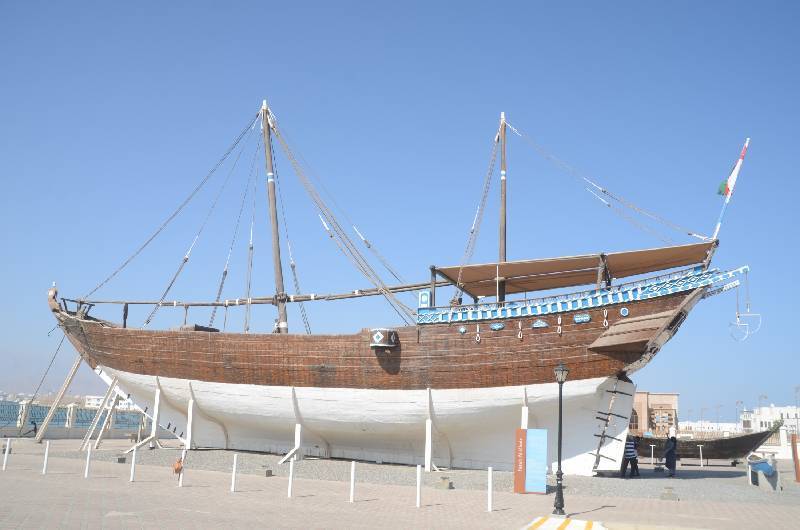 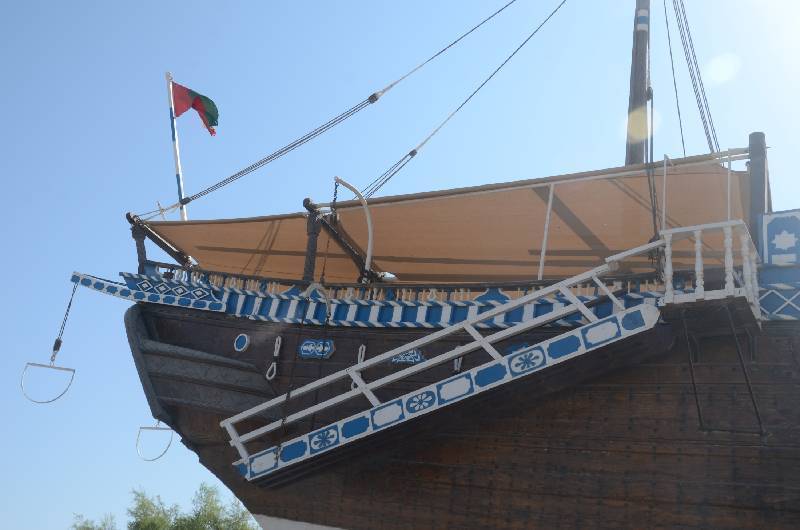 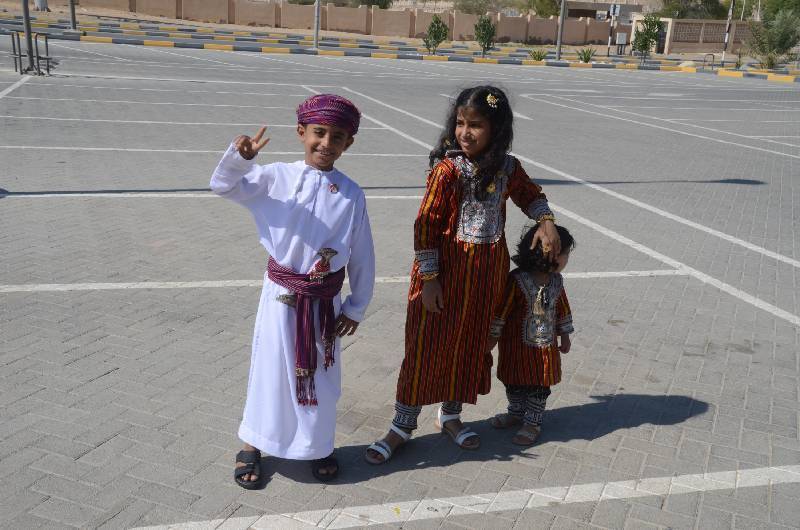 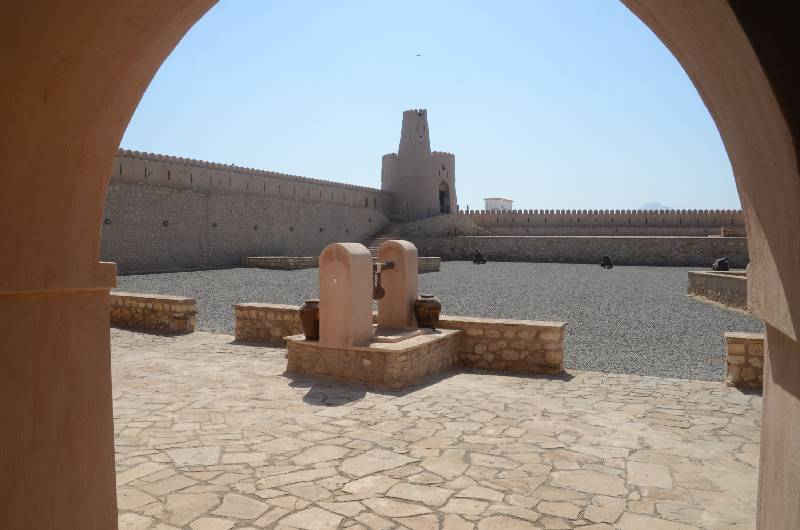 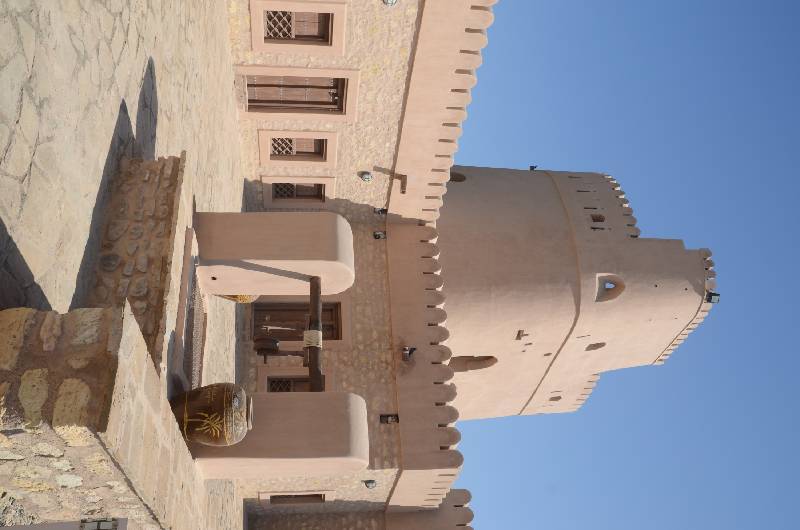 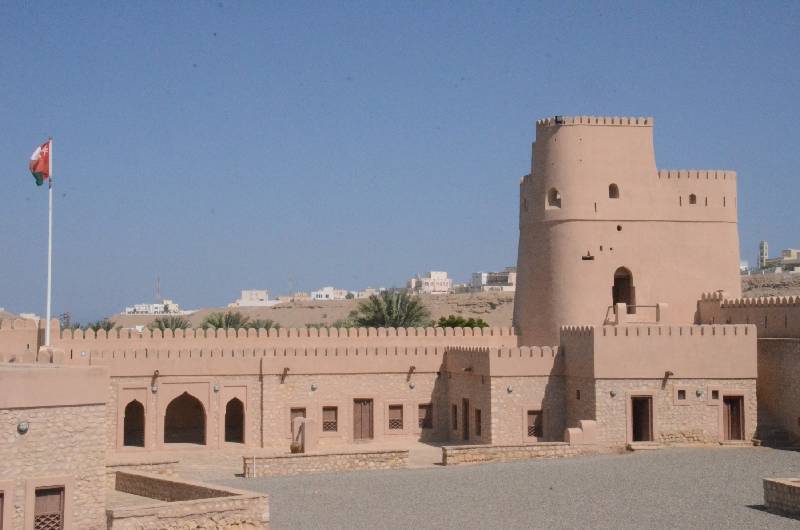 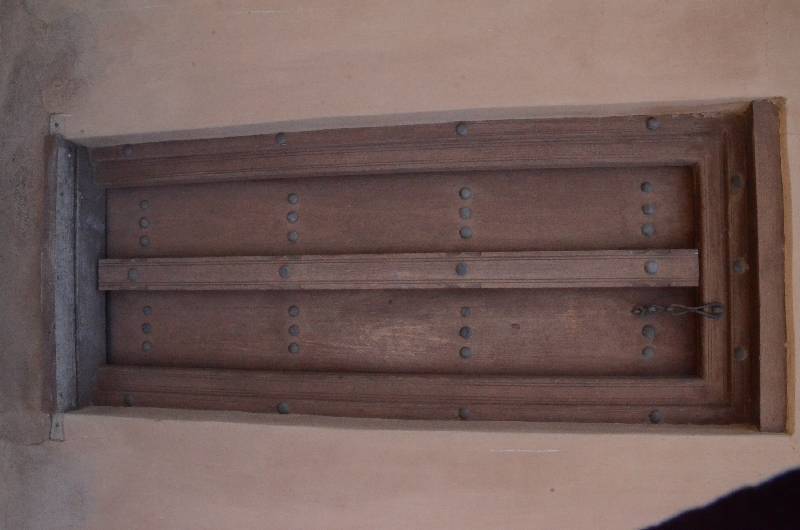 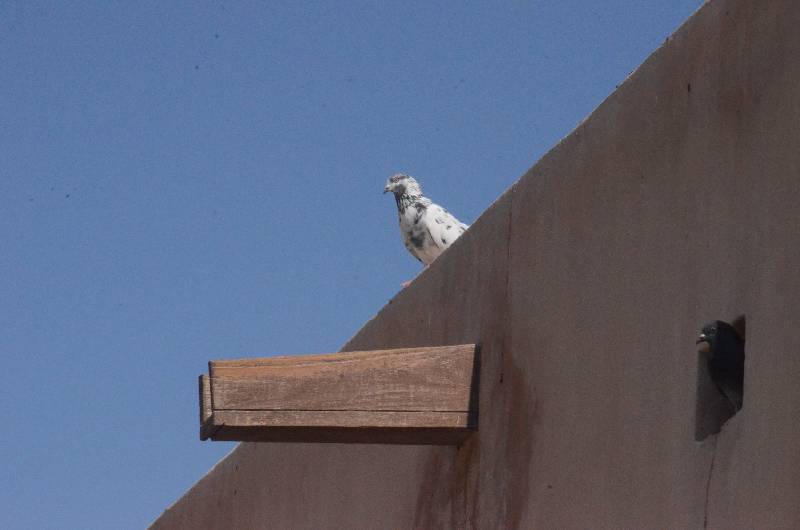 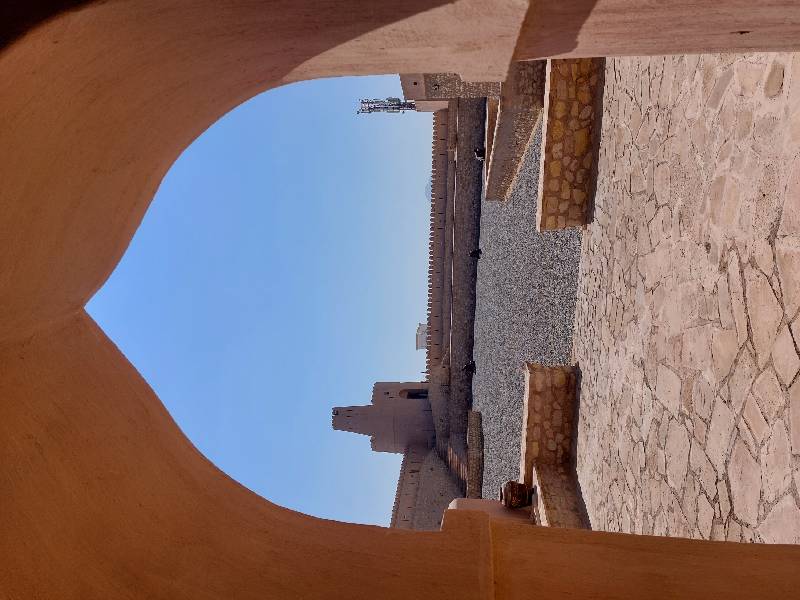 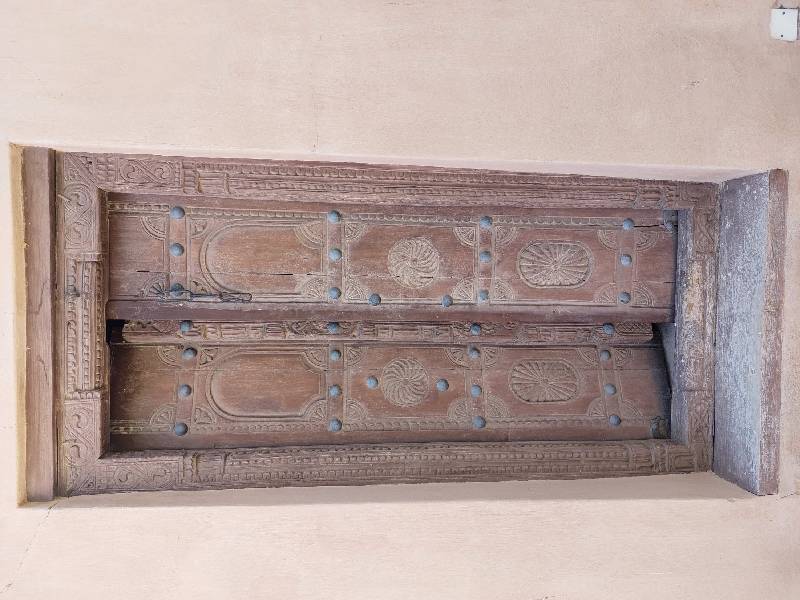 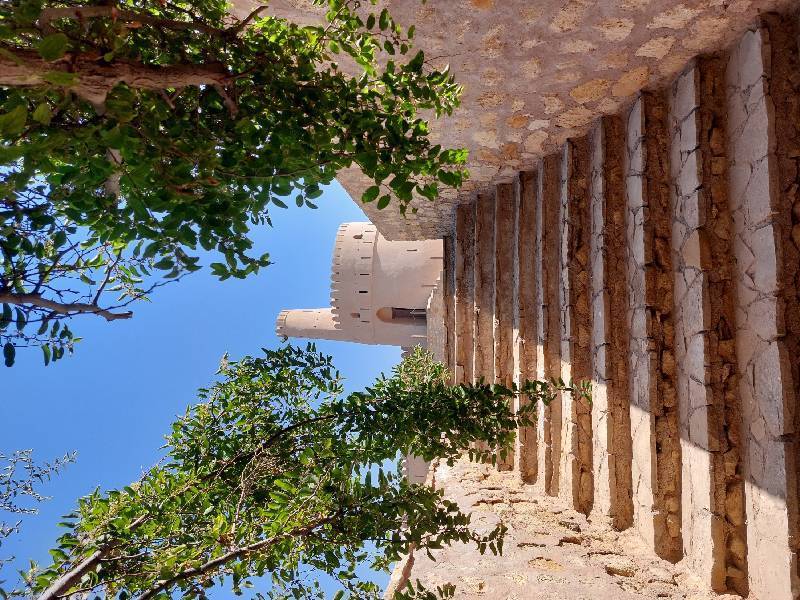 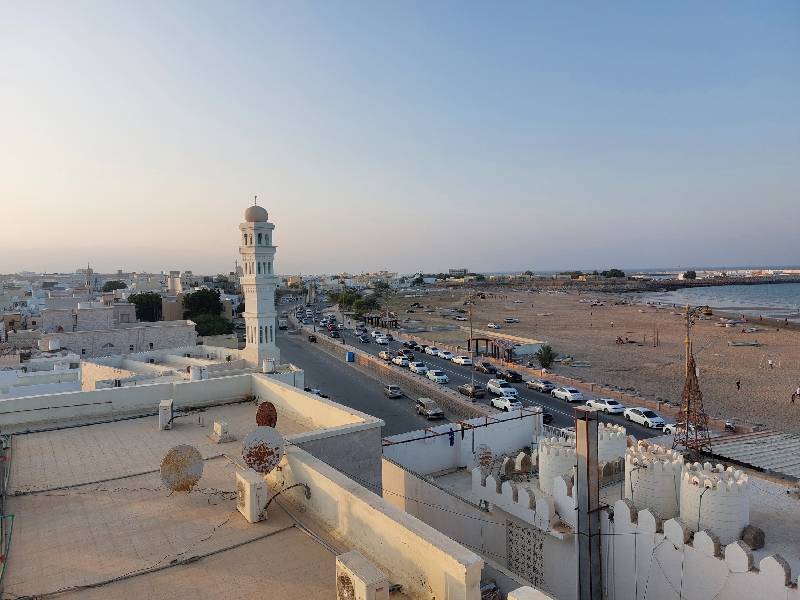 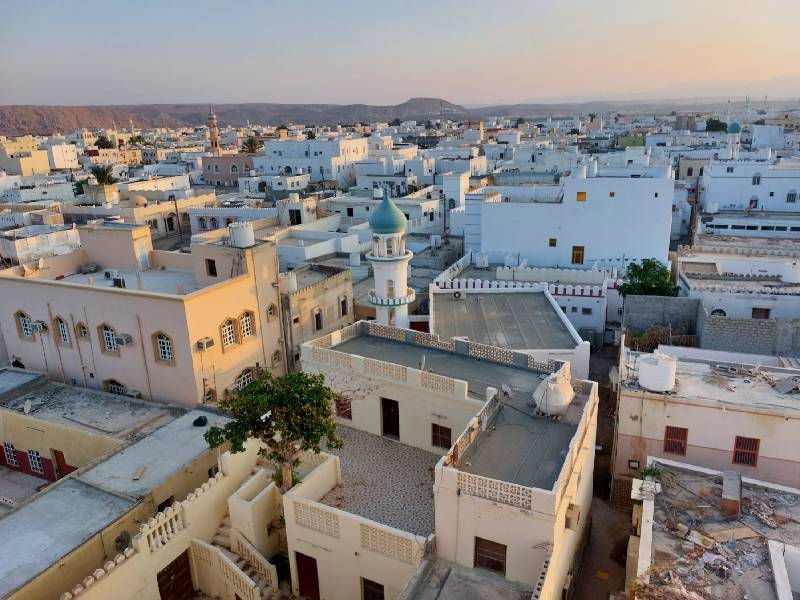 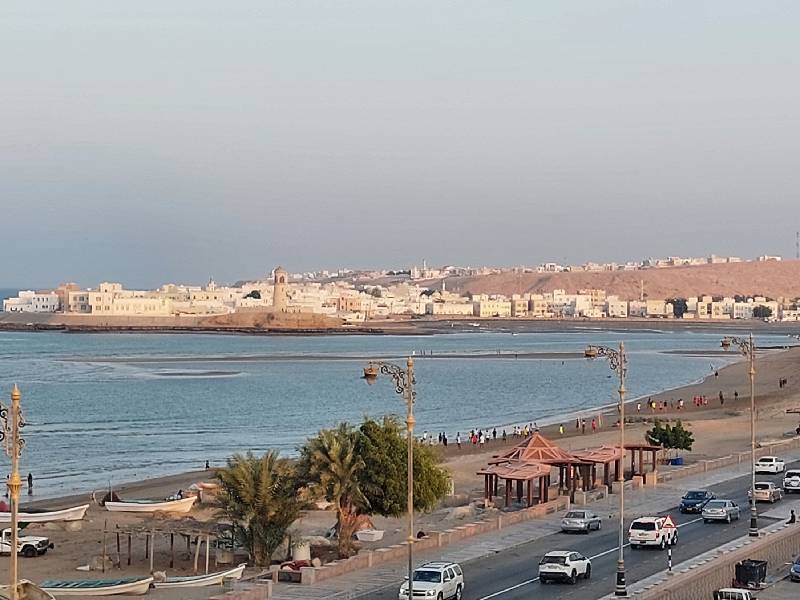 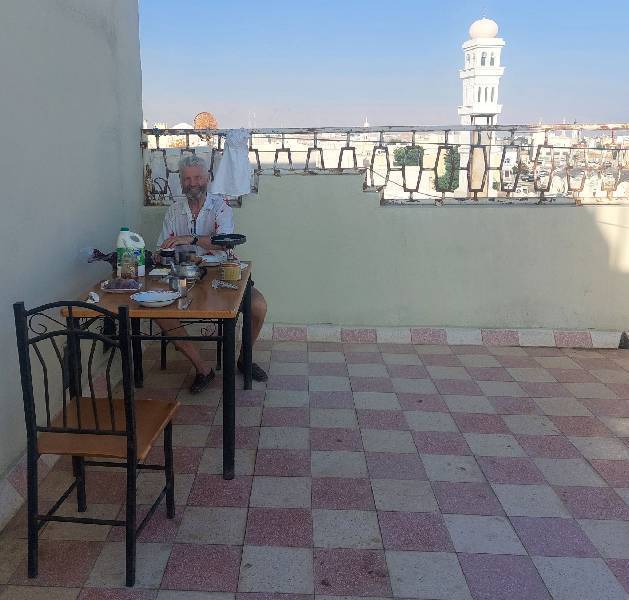 Teil 2. 
Von Sur nach
Salalah und zurück nach Muscat
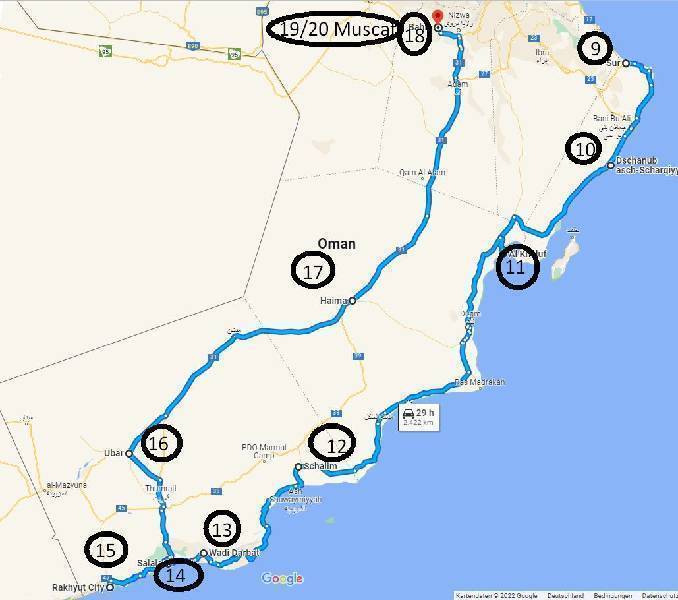 10.Qurum
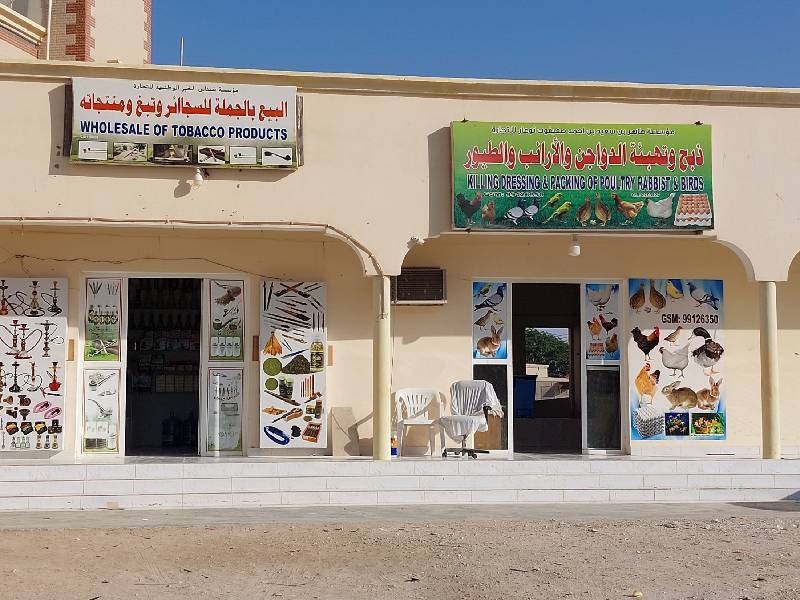 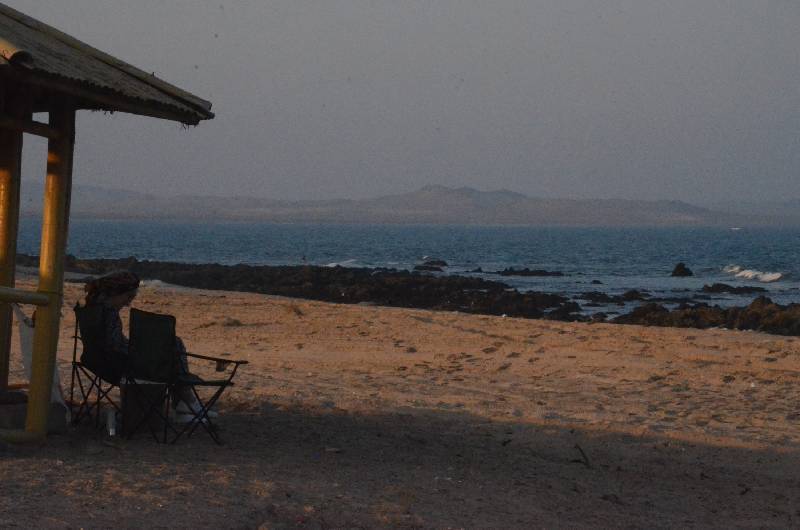 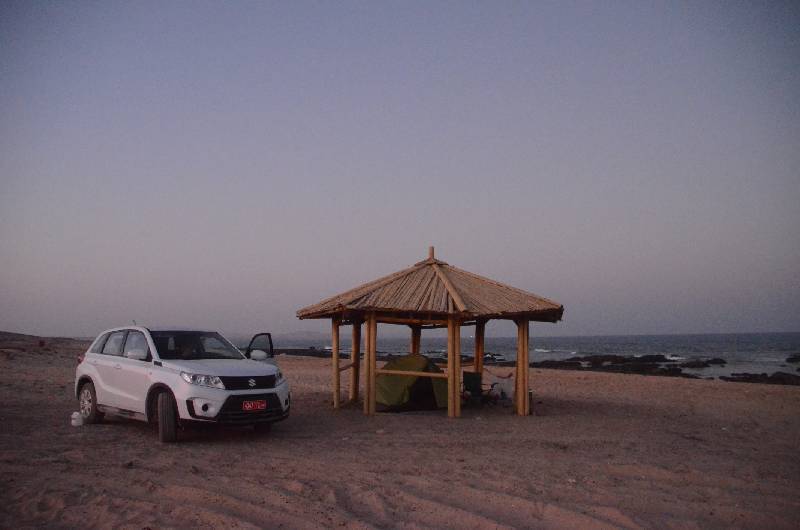 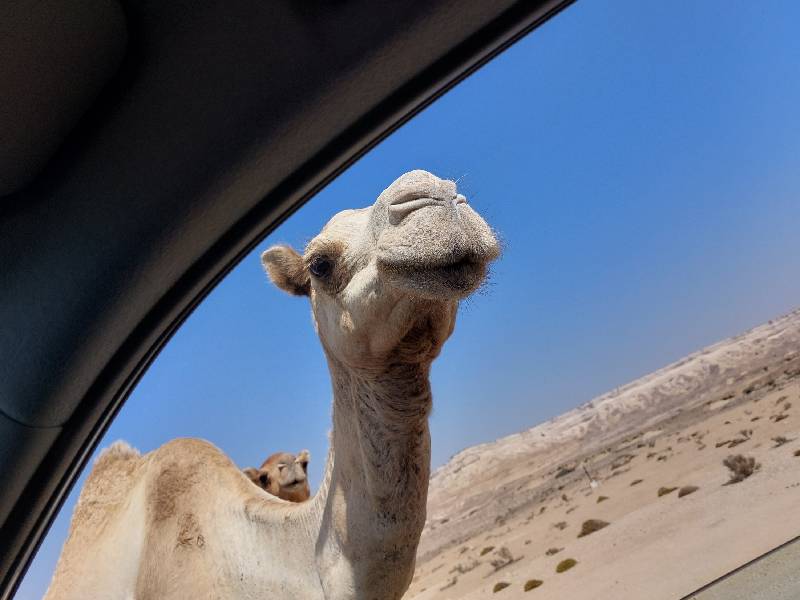 11.Al Khaluf
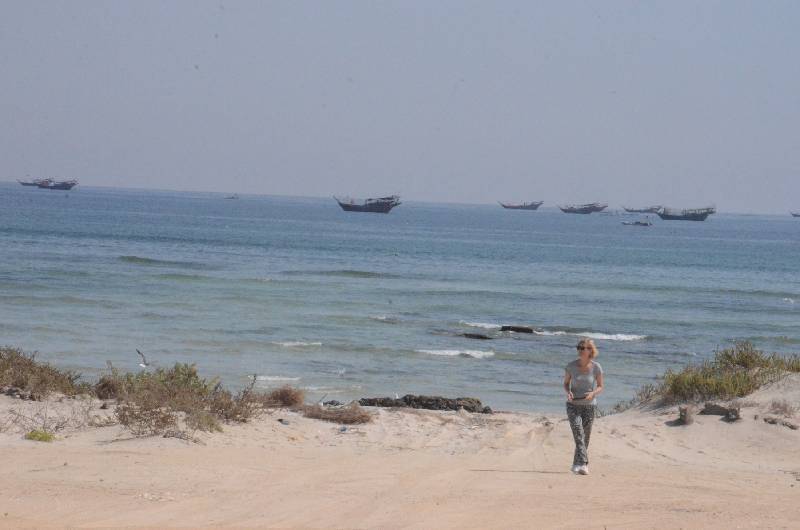 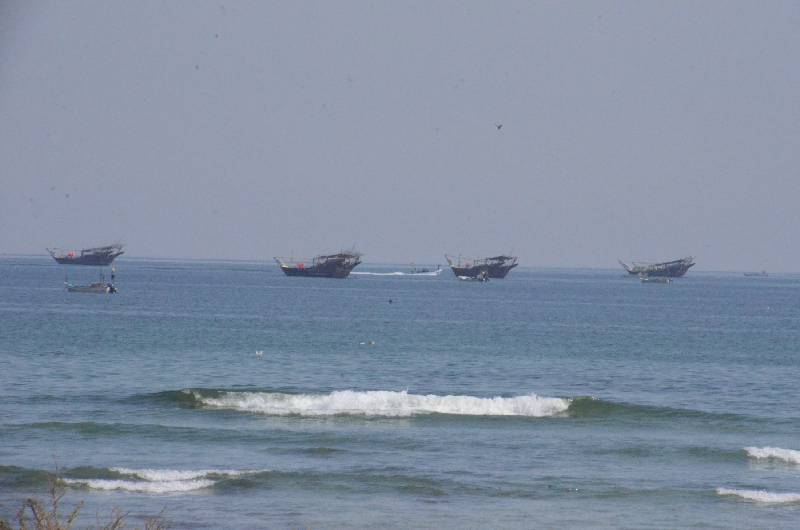 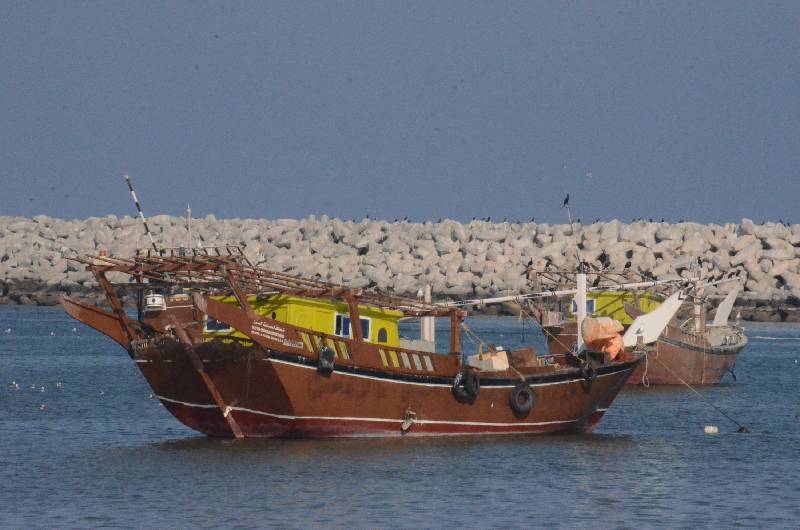 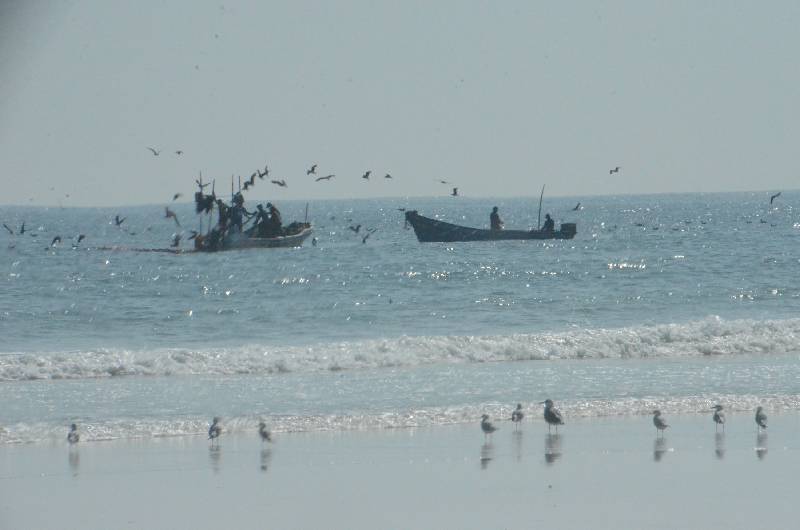 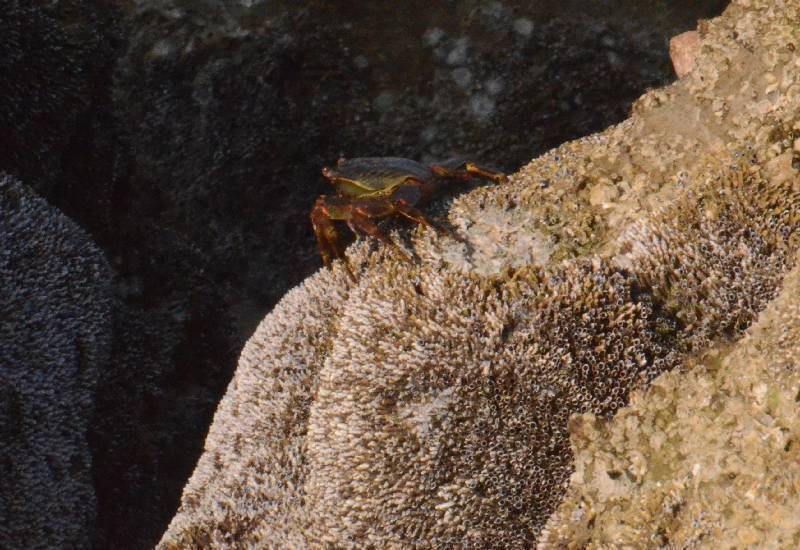 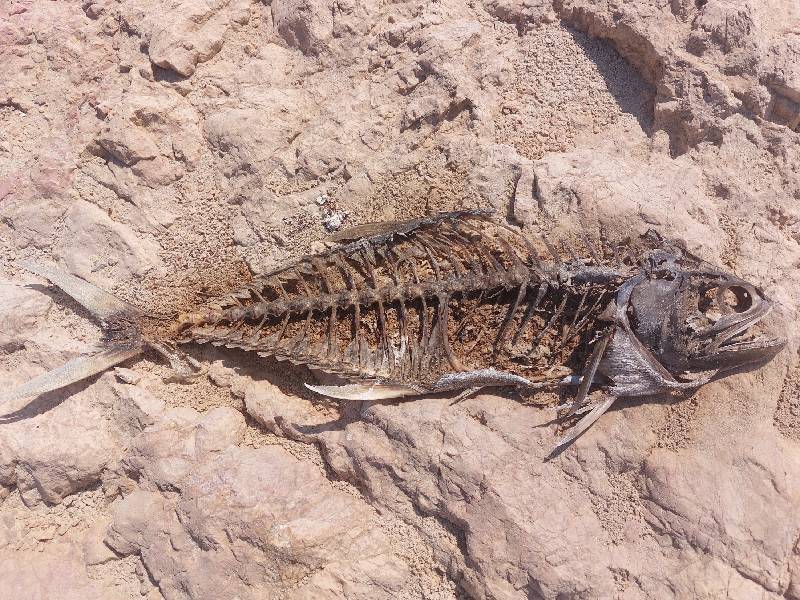 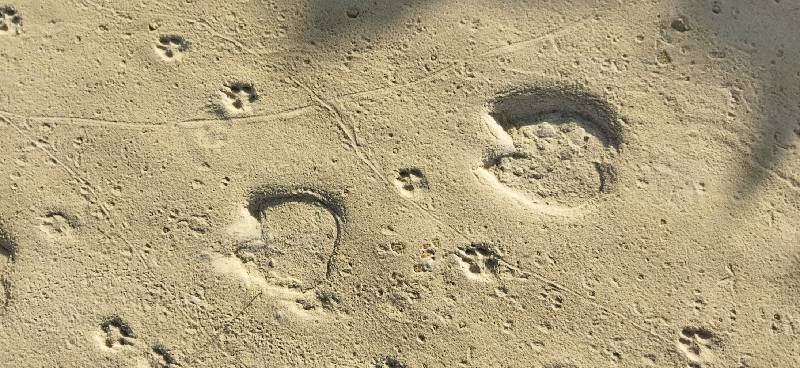 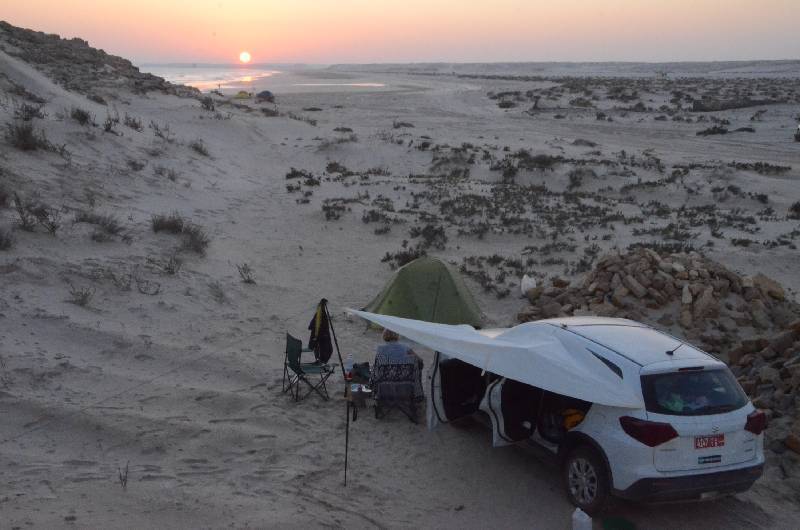 12.Vor Shalim
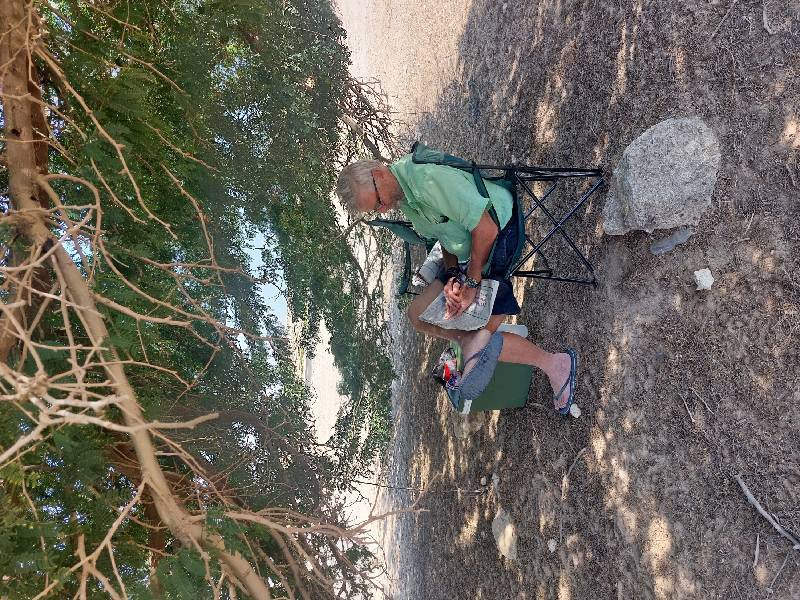 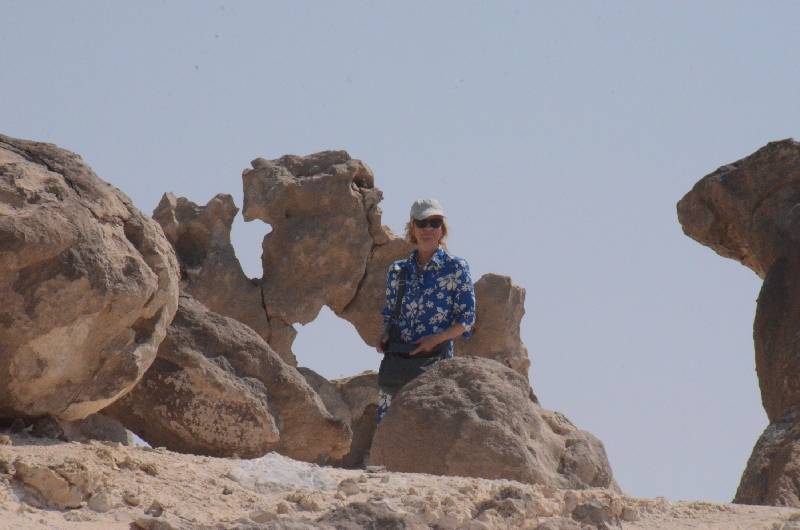 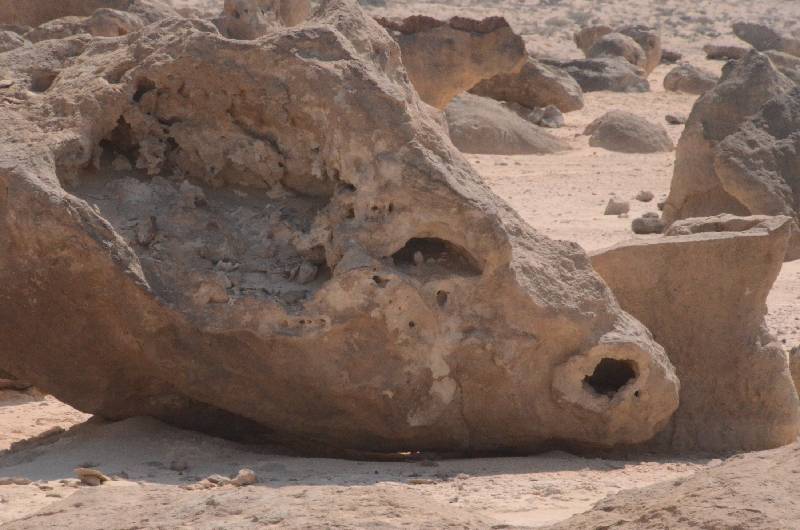 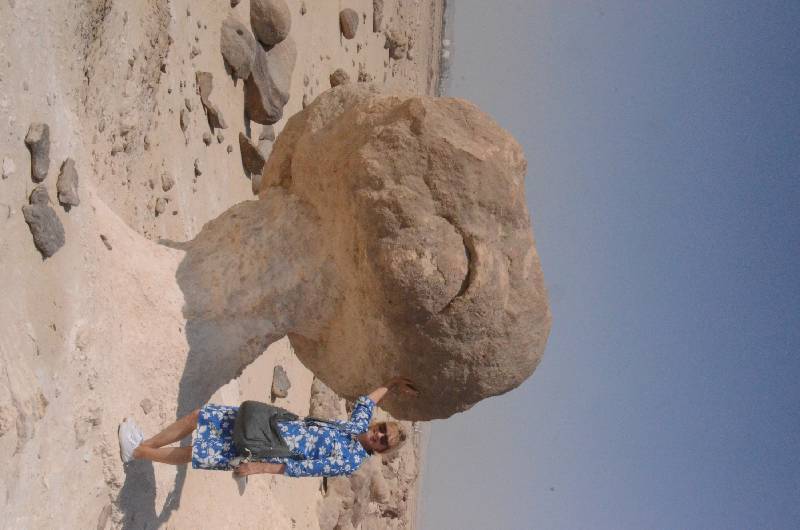 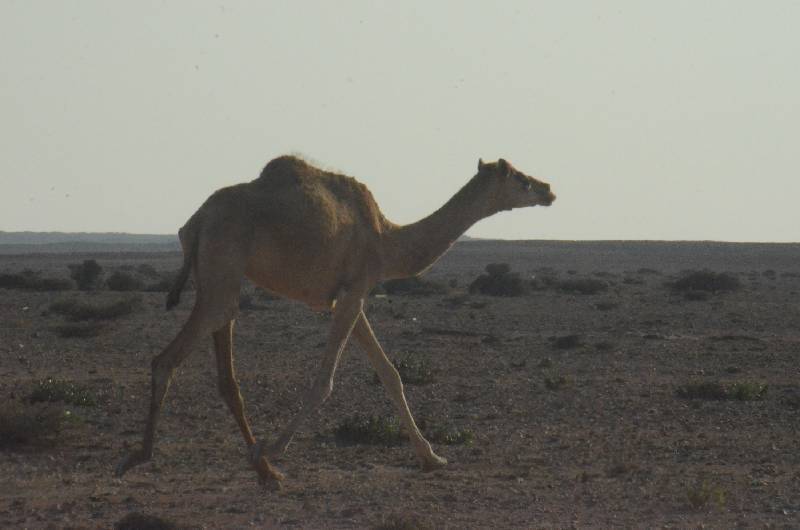 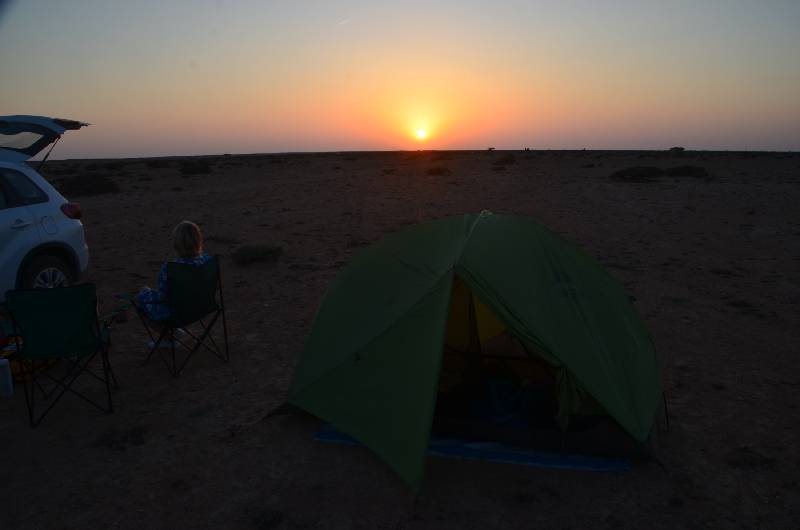 13.Wadi Dharbat
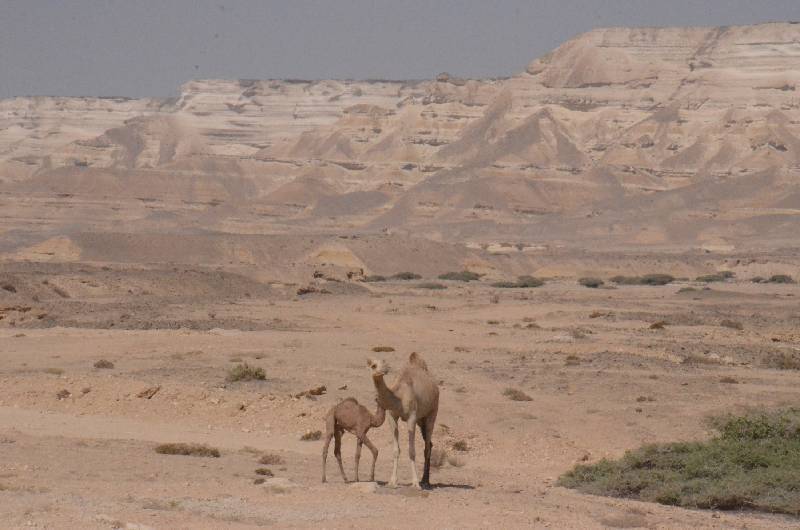 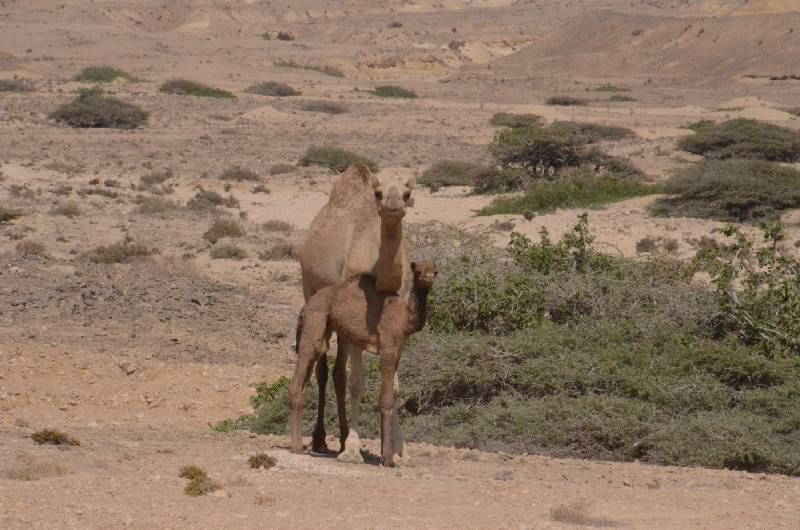 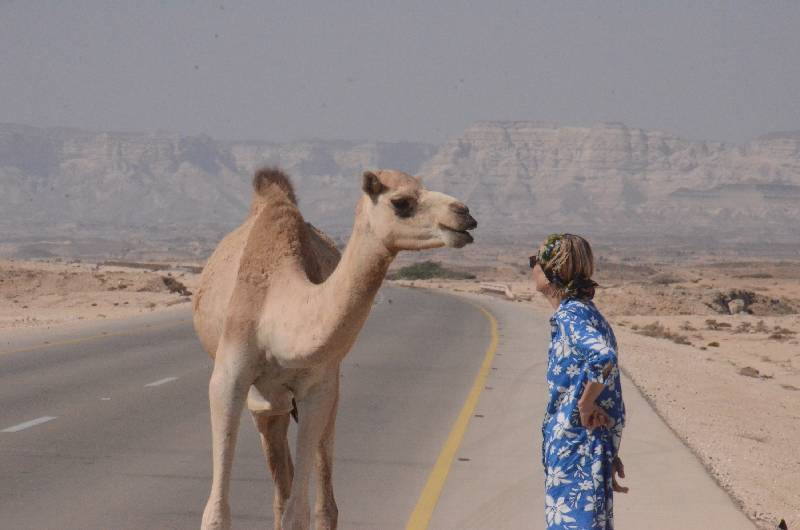 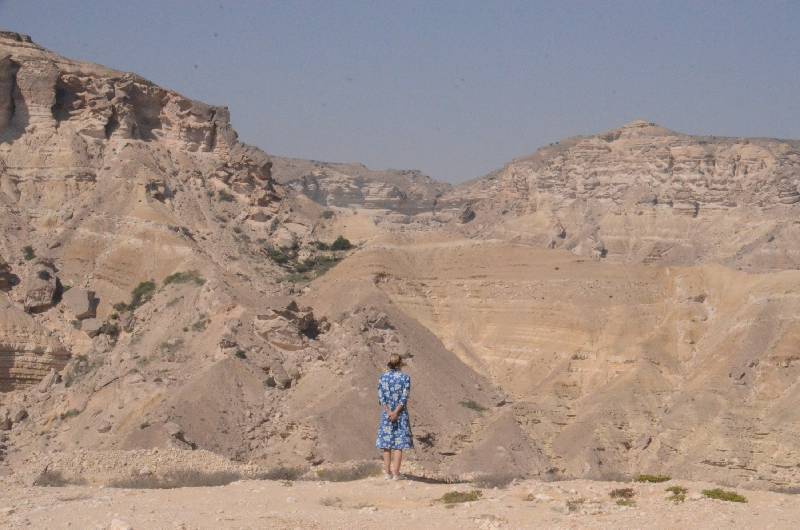 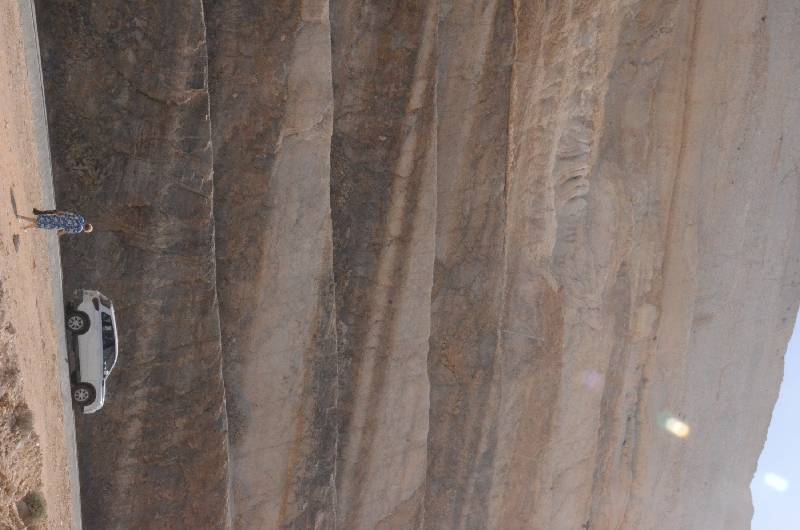 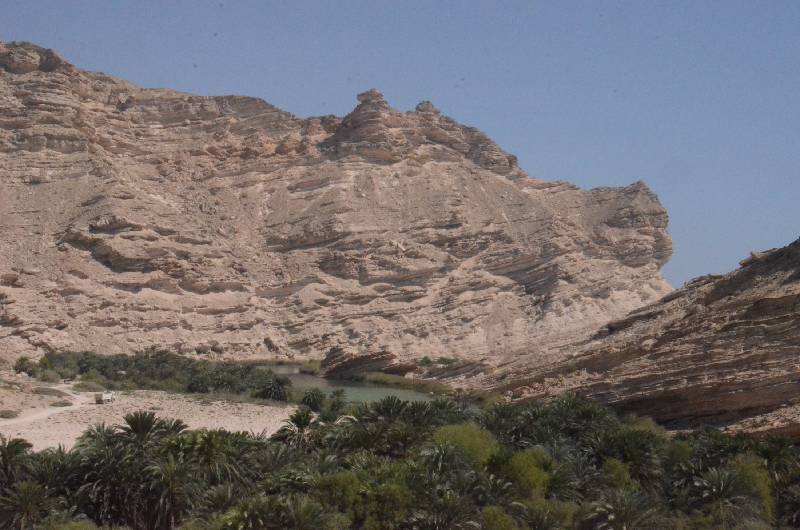 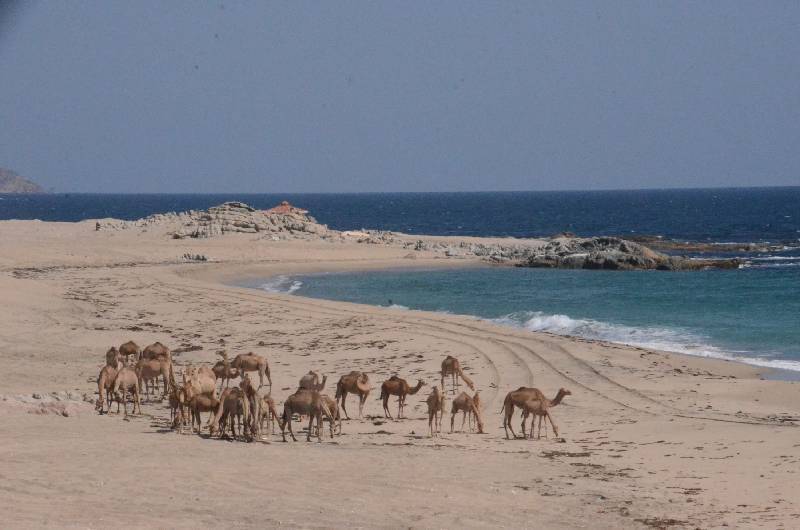 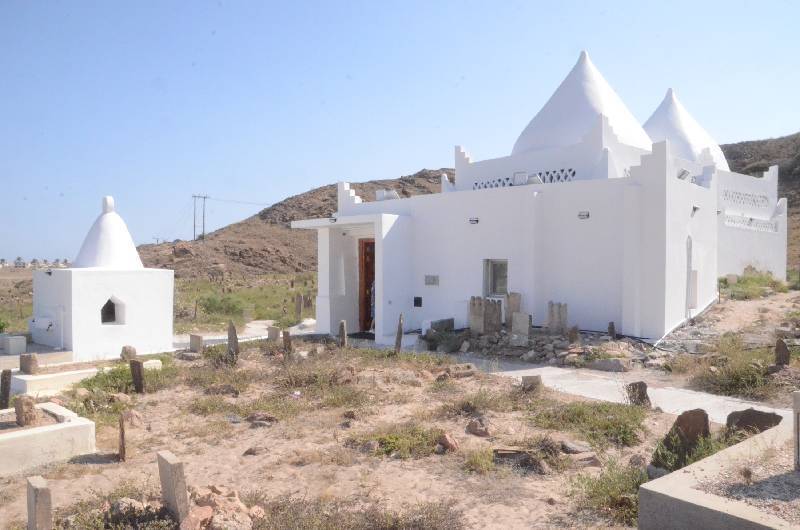 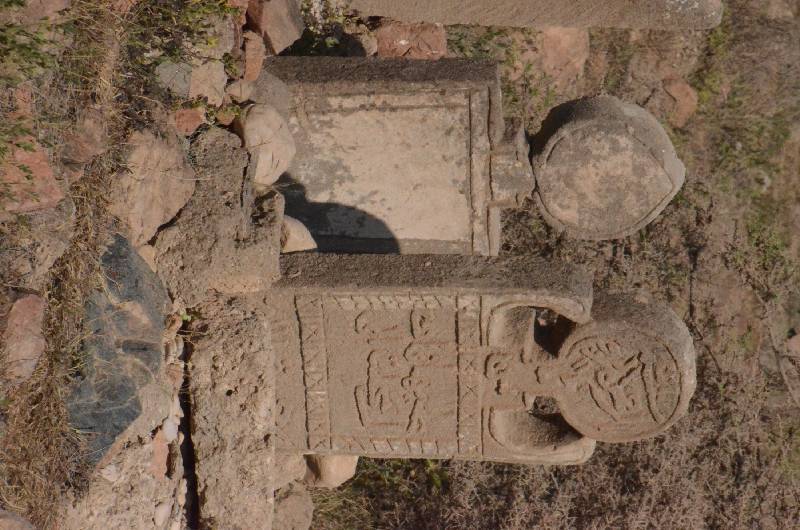 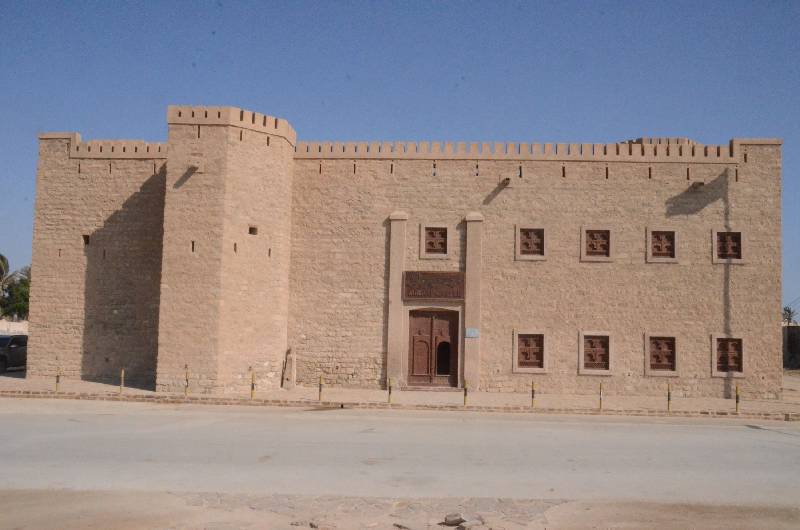 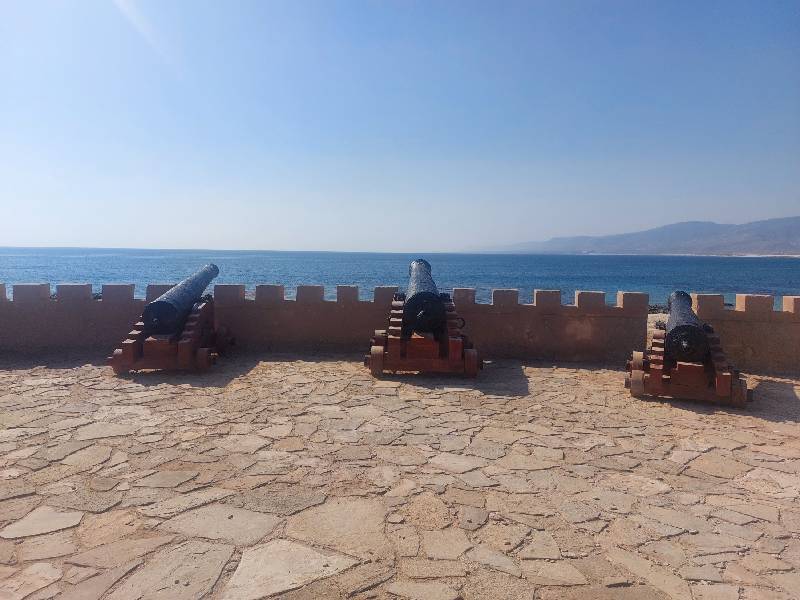 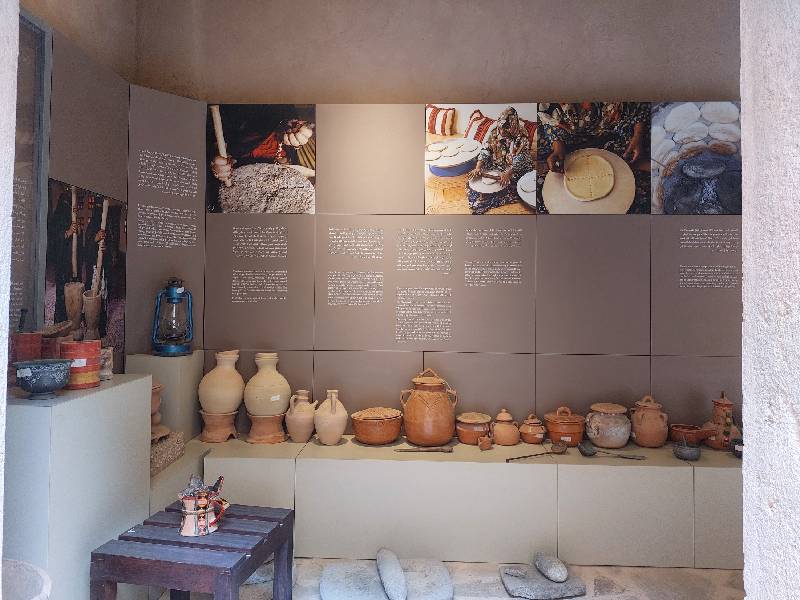 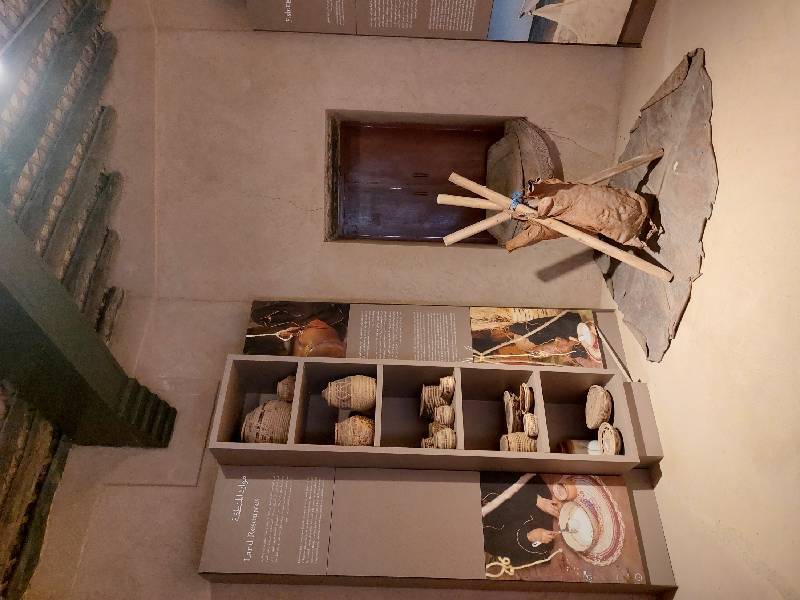 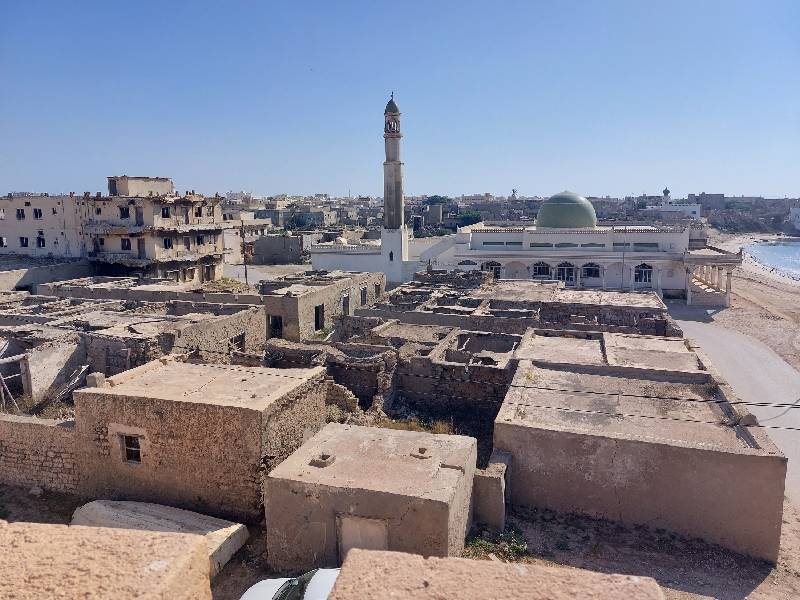 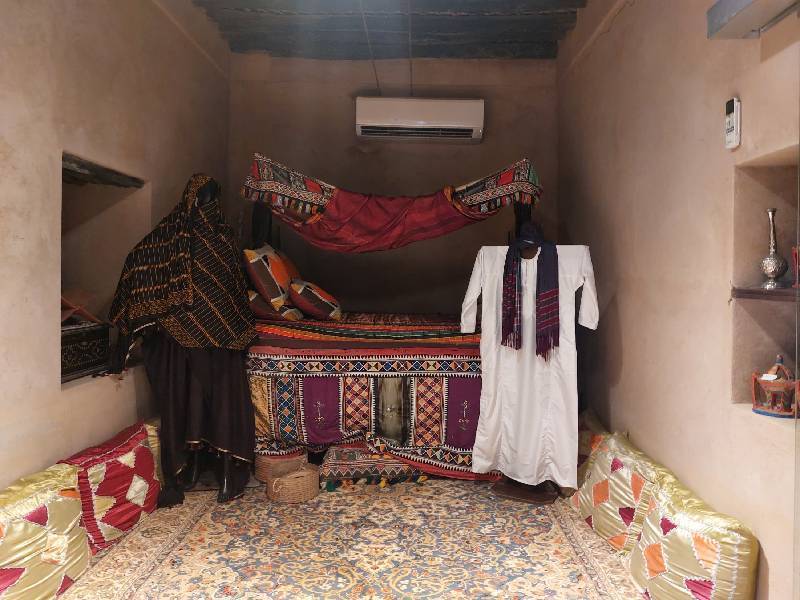 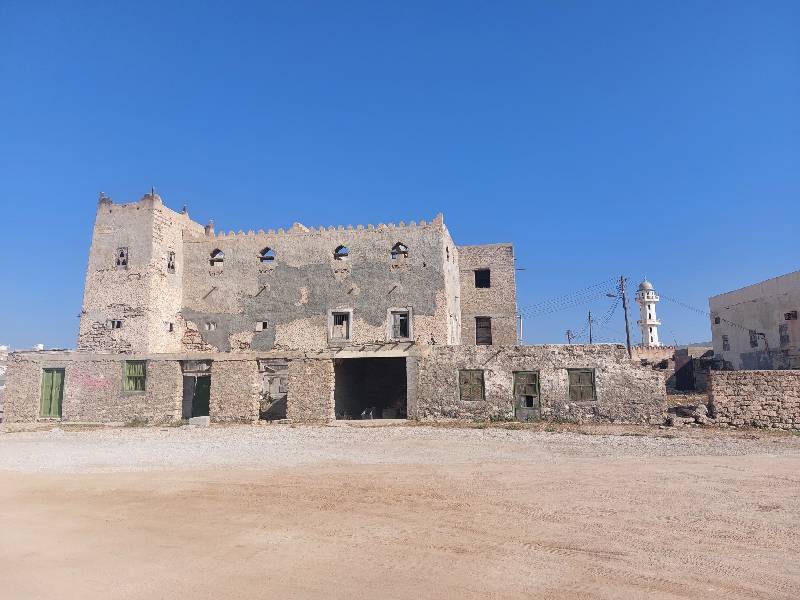 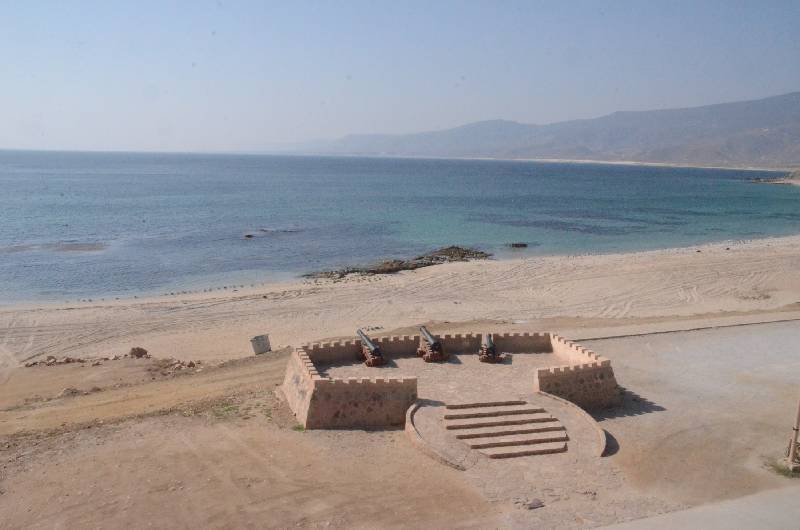 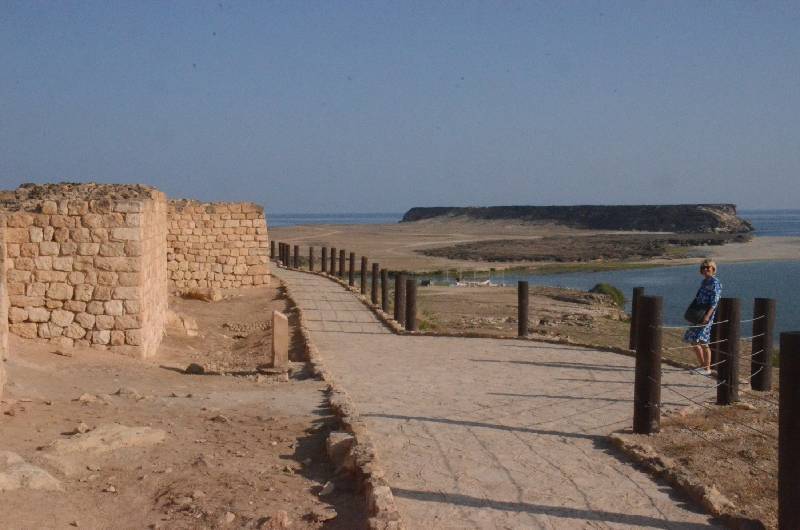 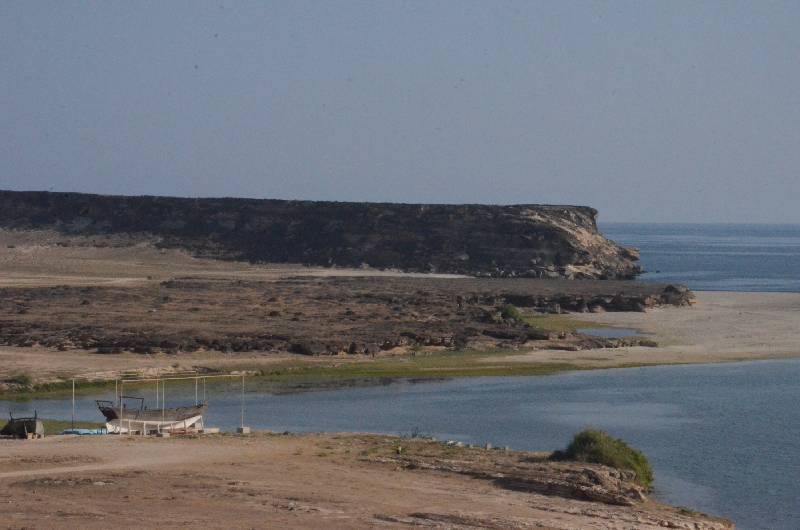 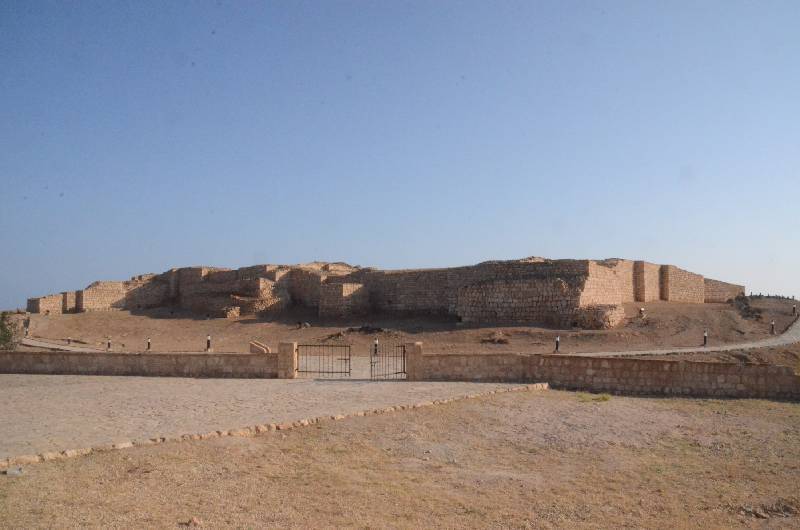 14.Salalah
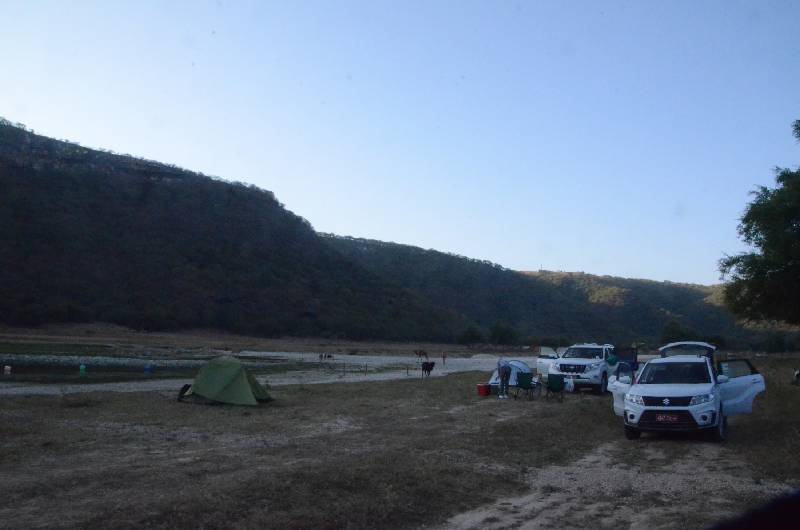 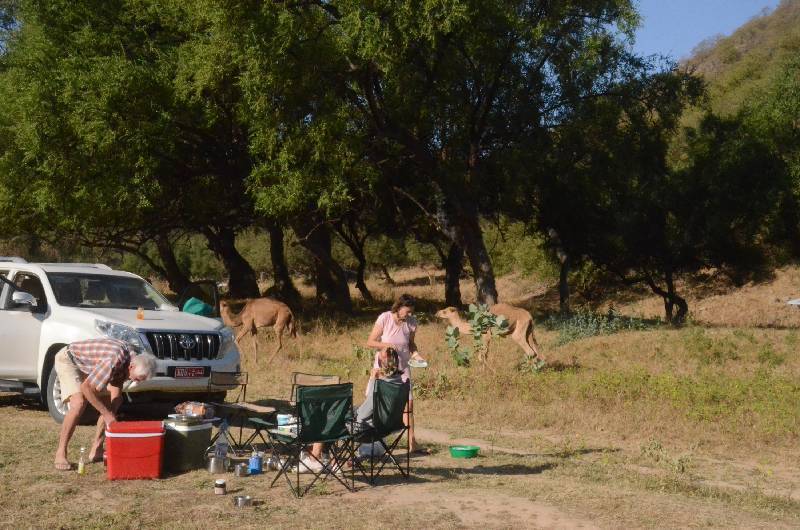 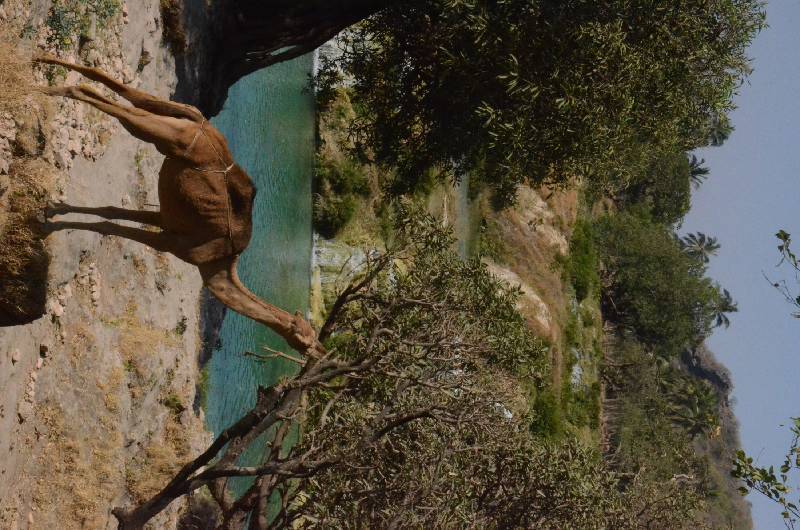 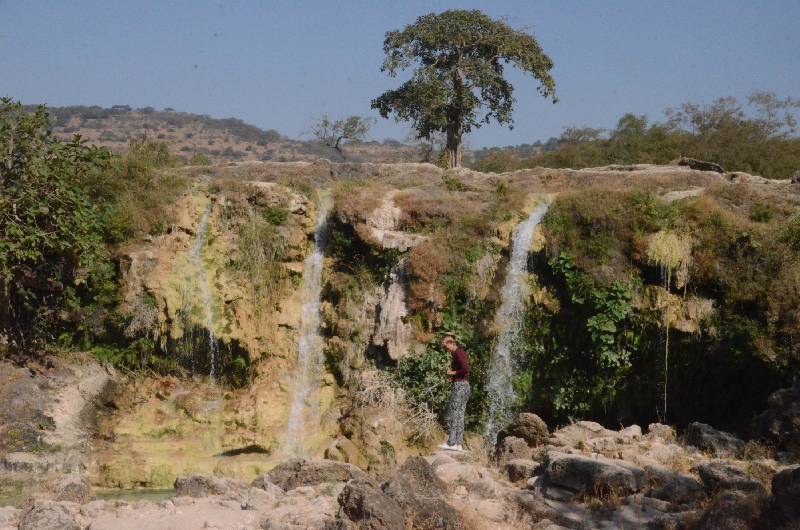 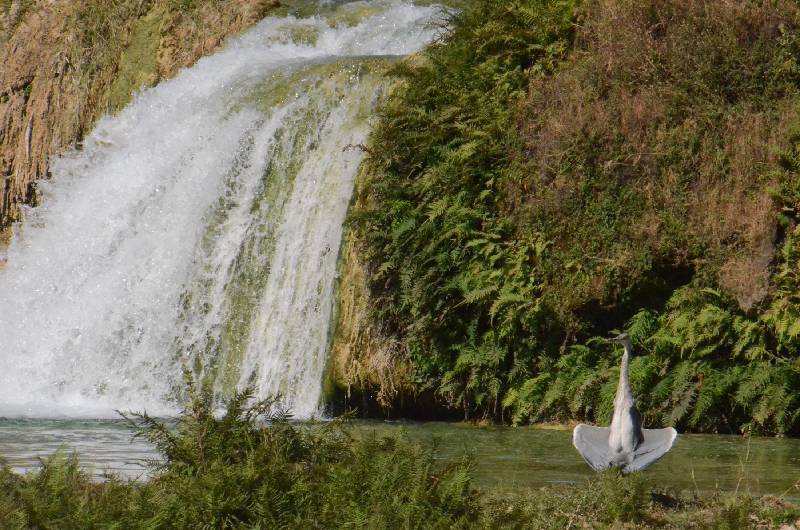 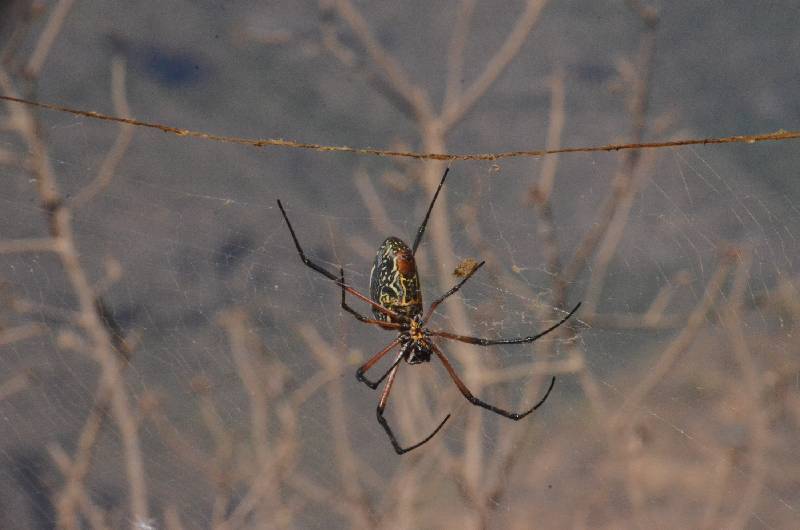 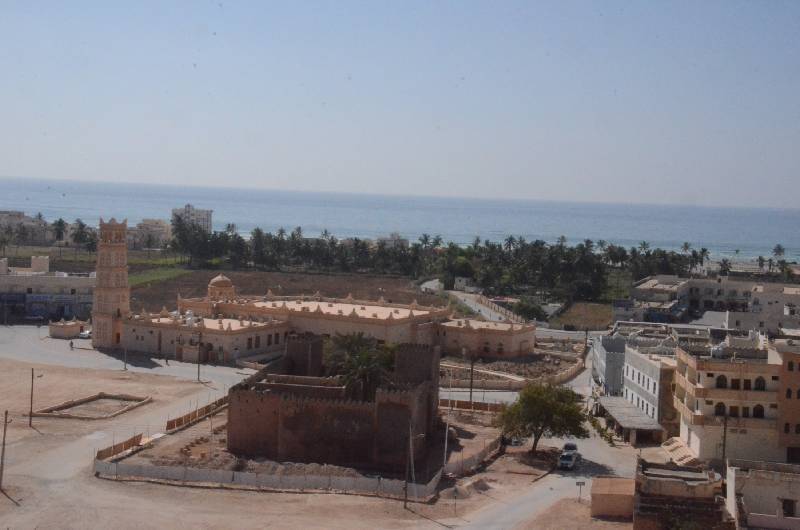 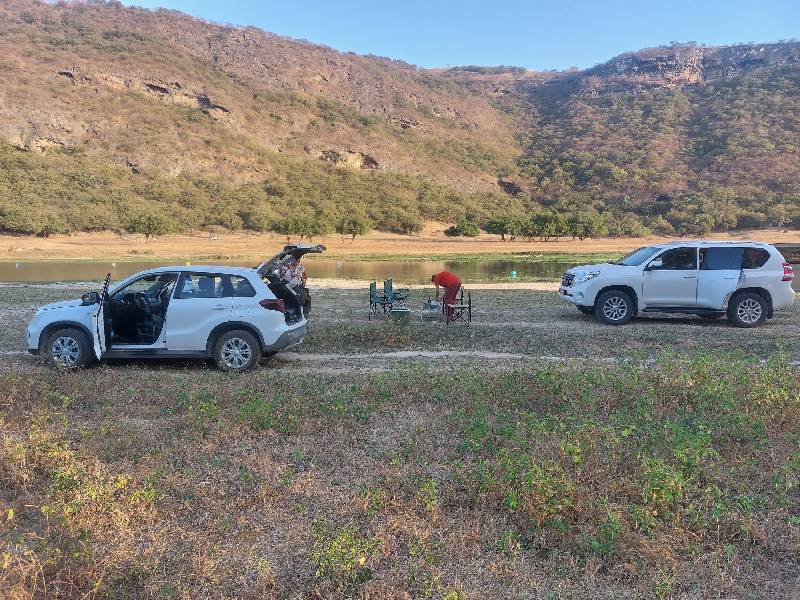 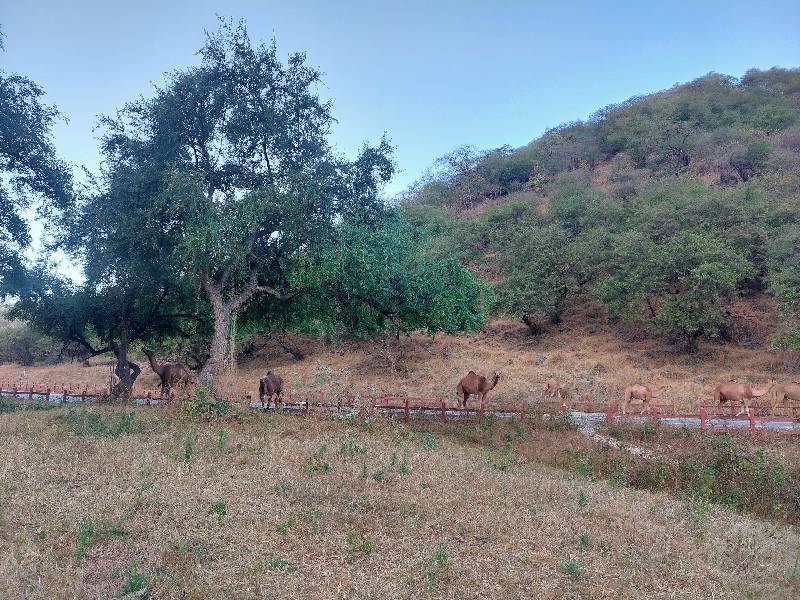 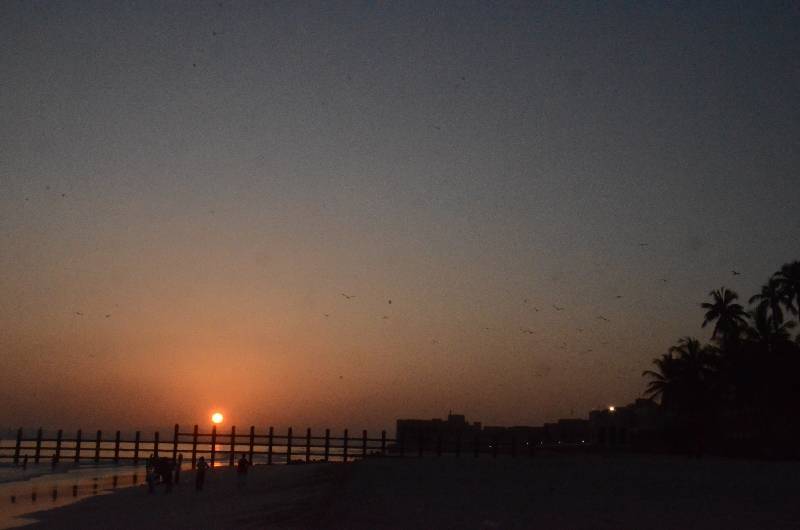 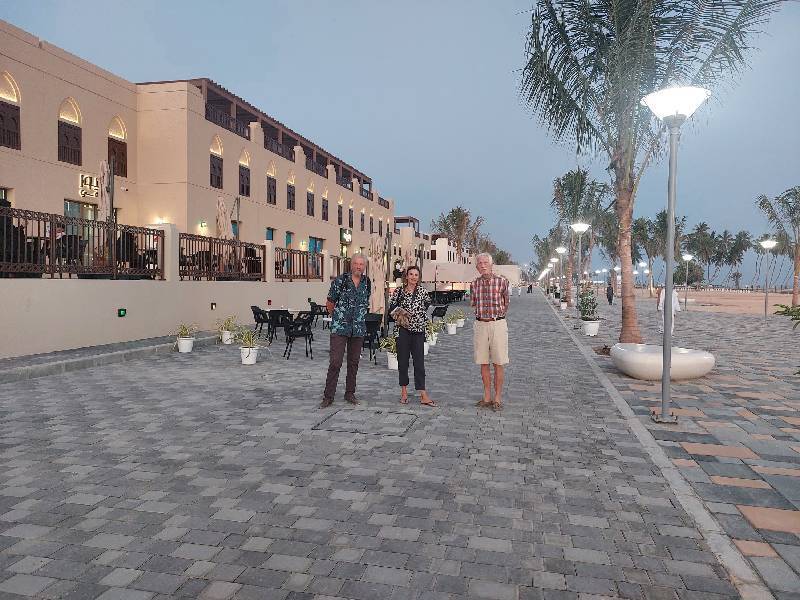 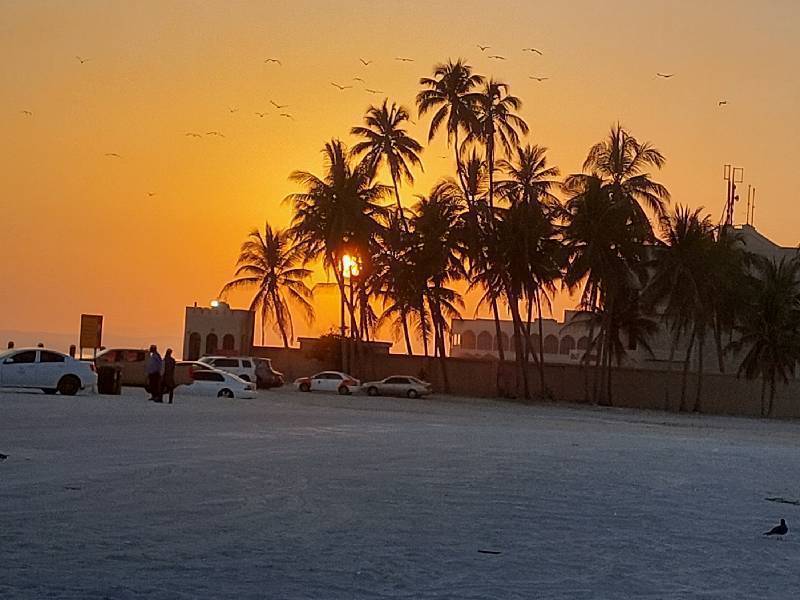 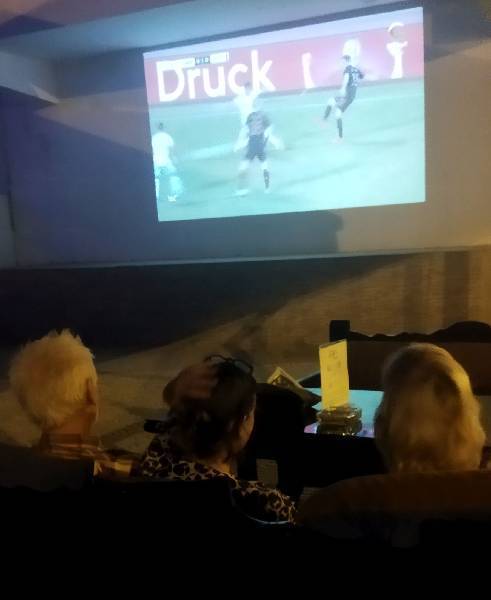 15.Bei Rahkyut
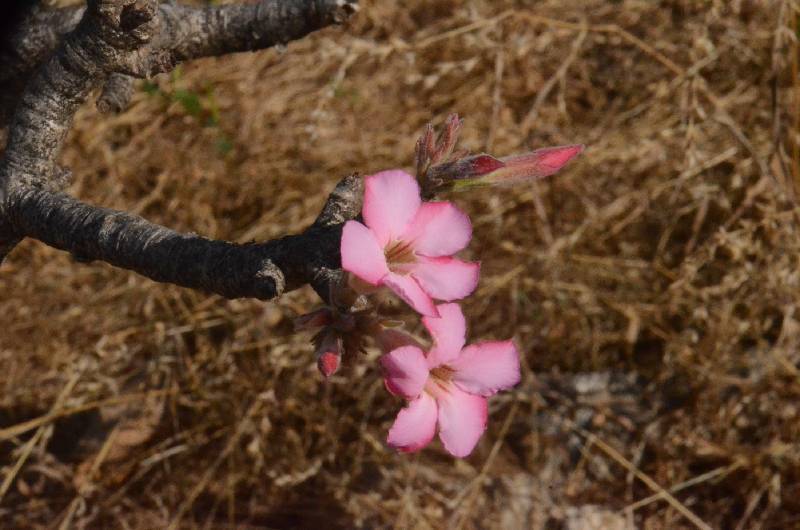 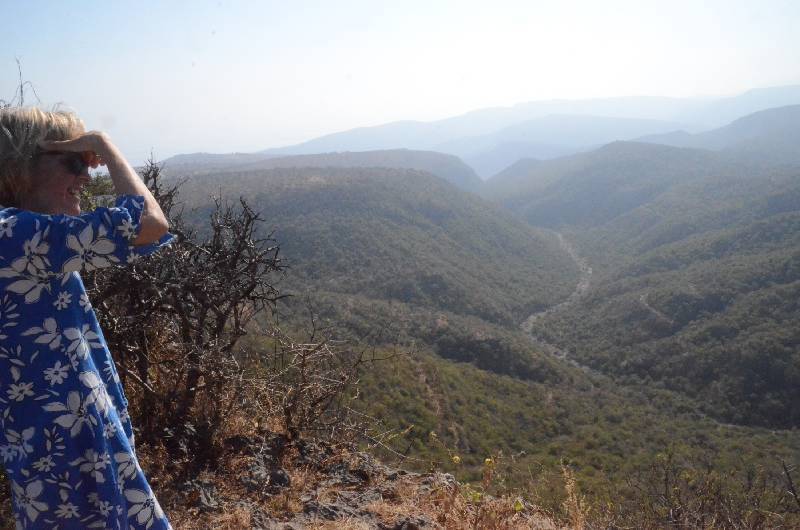 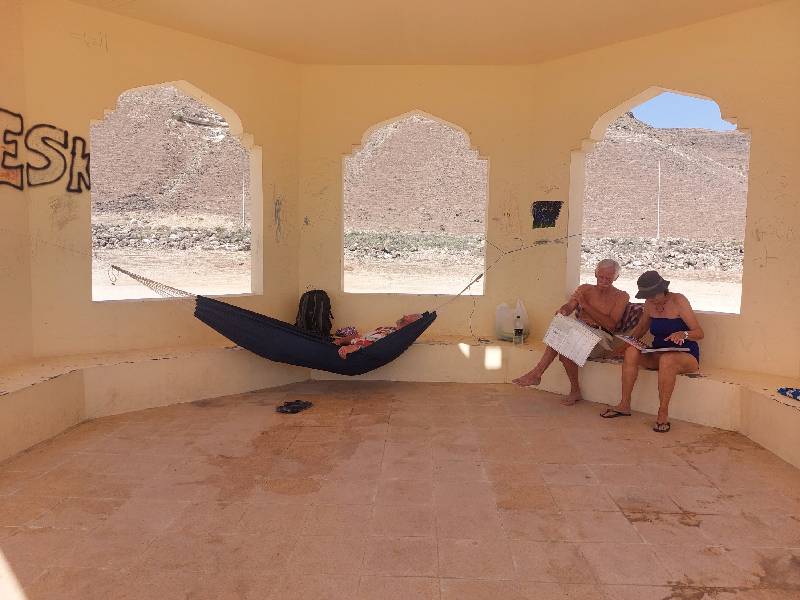 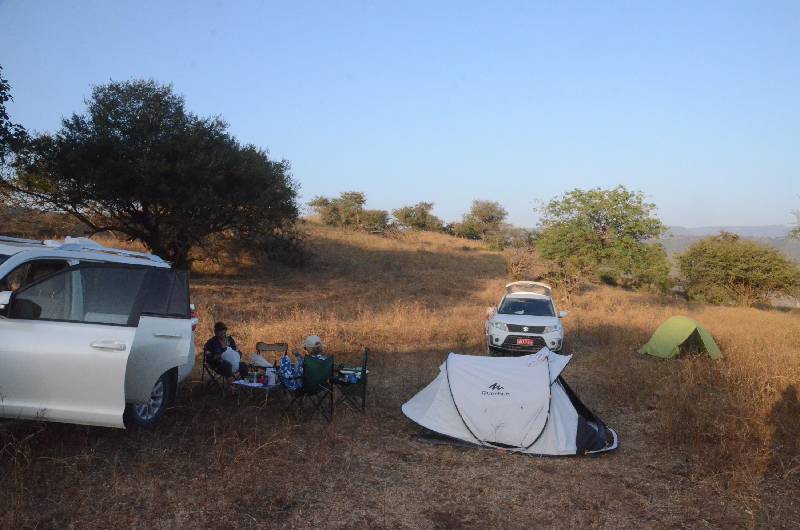 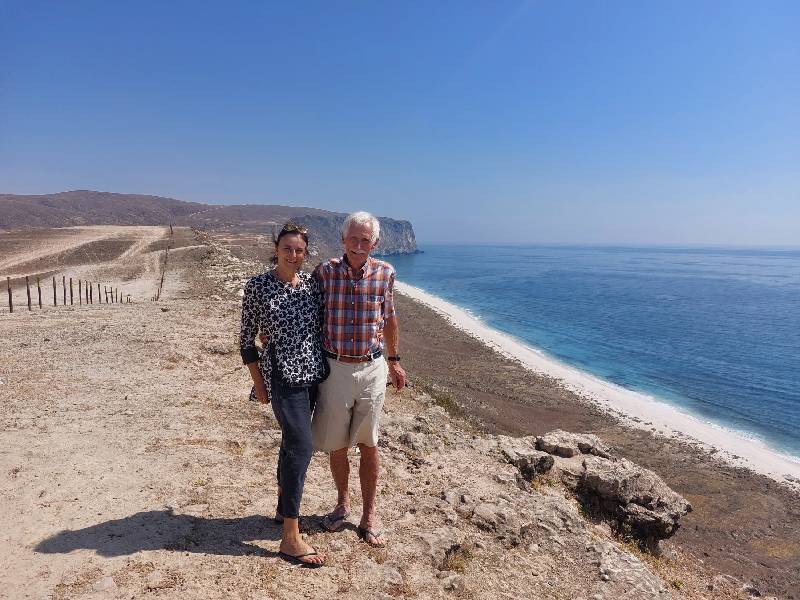 16.Bei Ubar
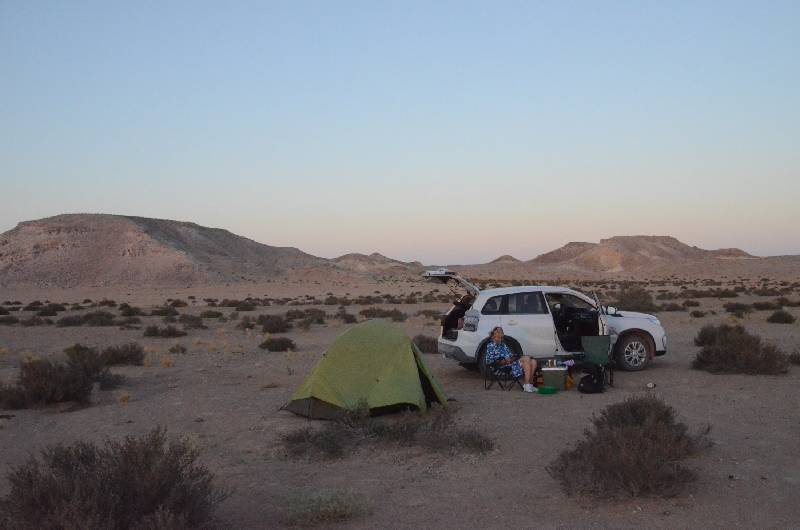 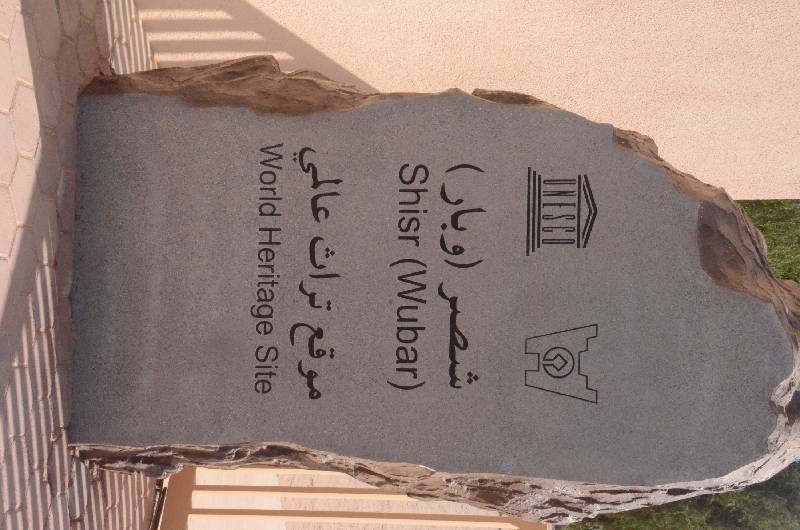 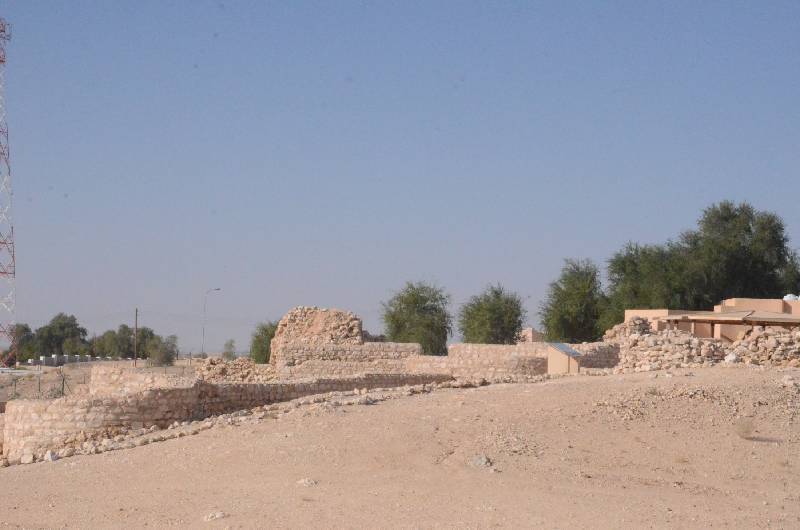 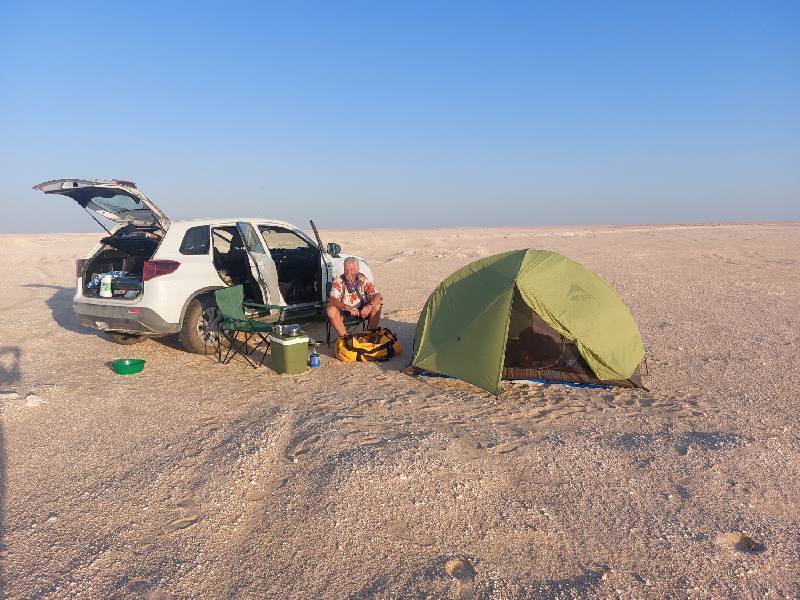 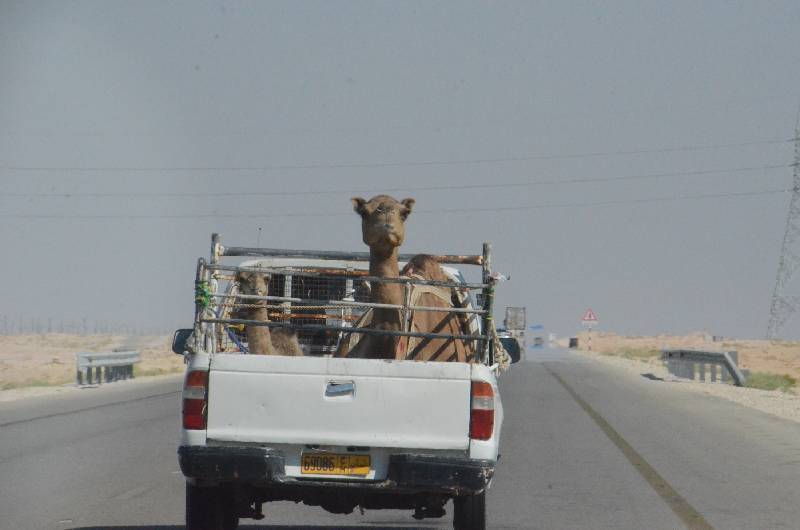 17.Bei Haima
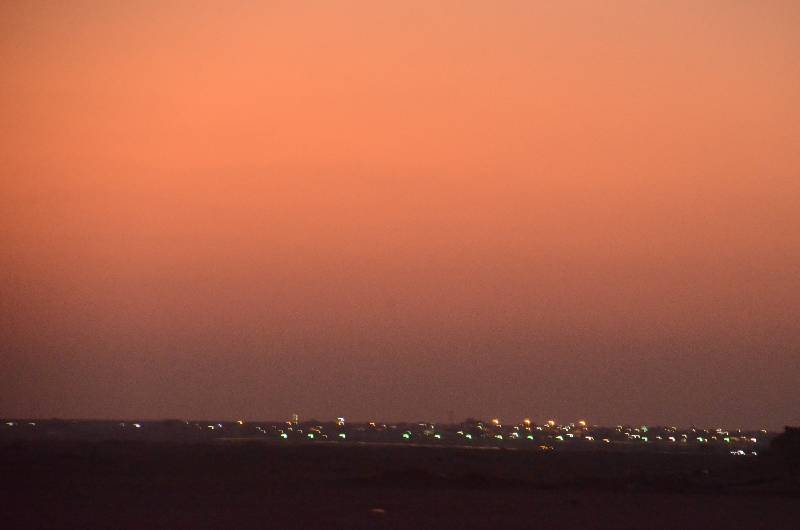 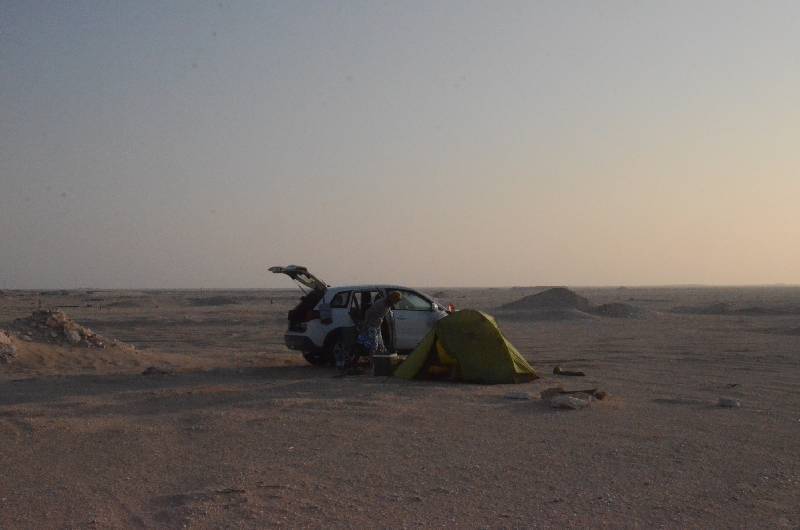 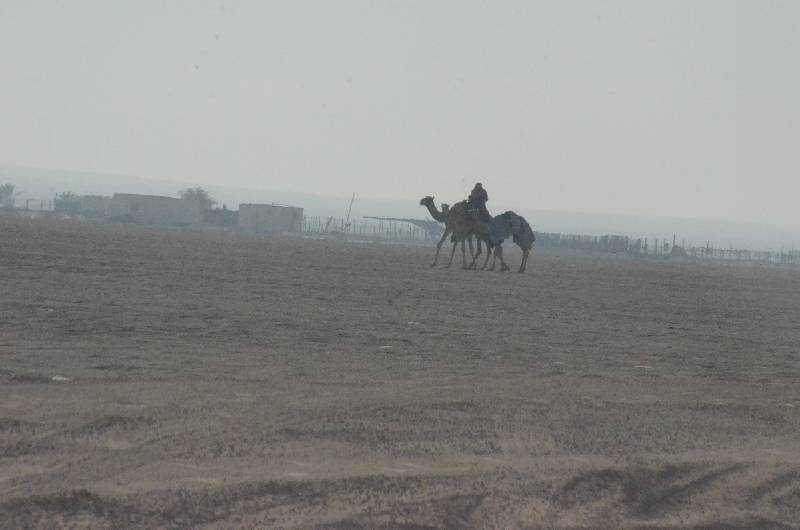 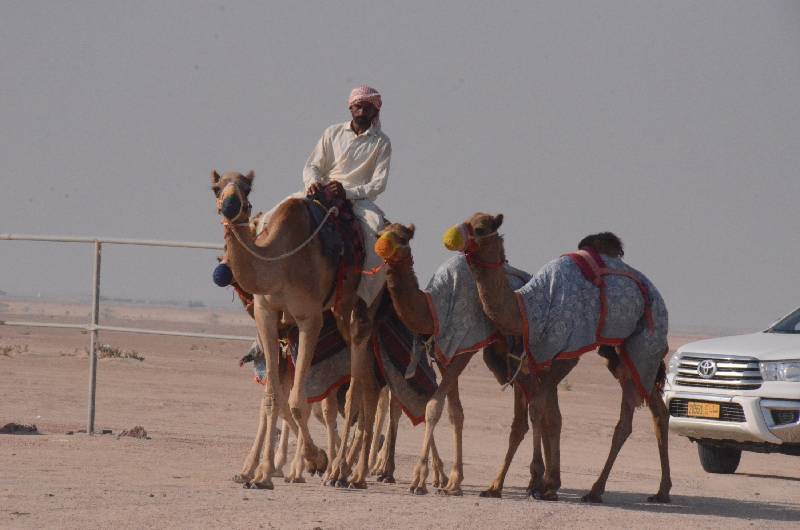 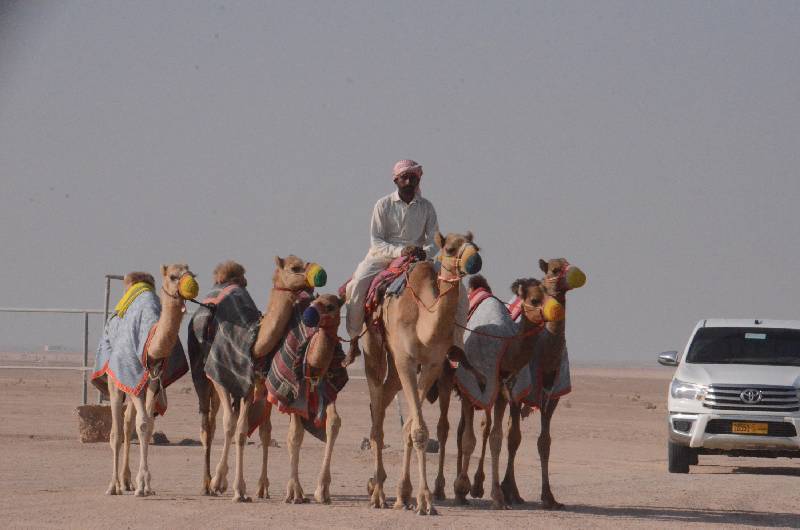 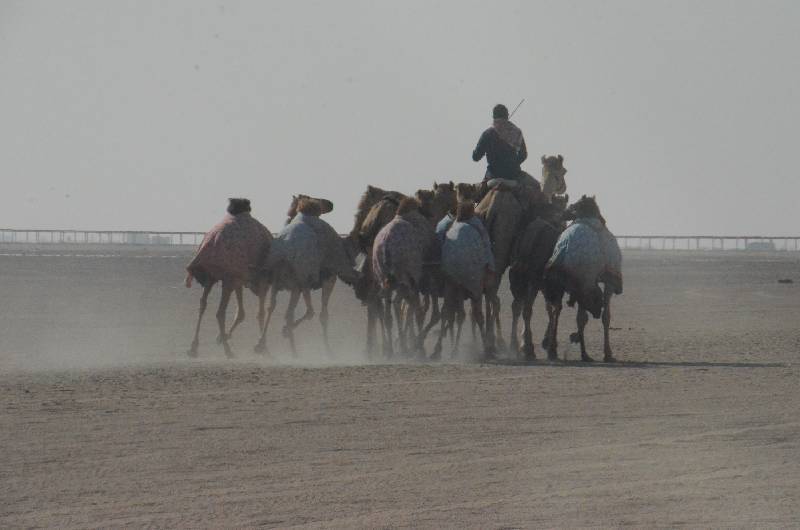 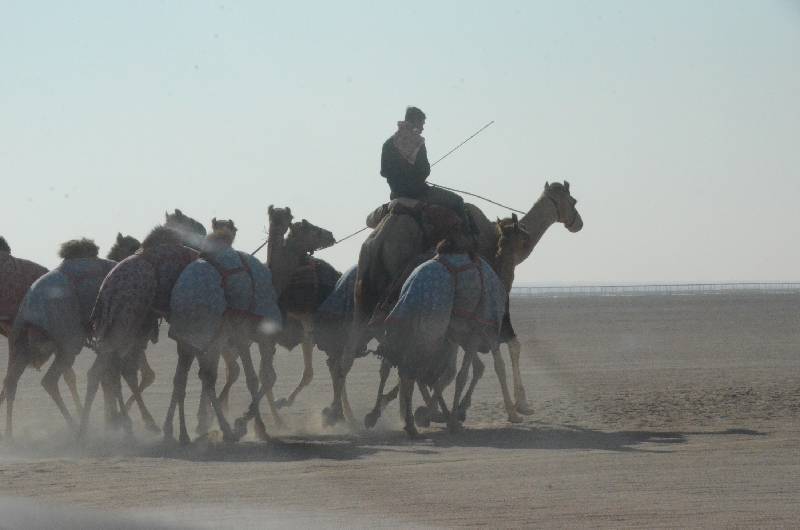 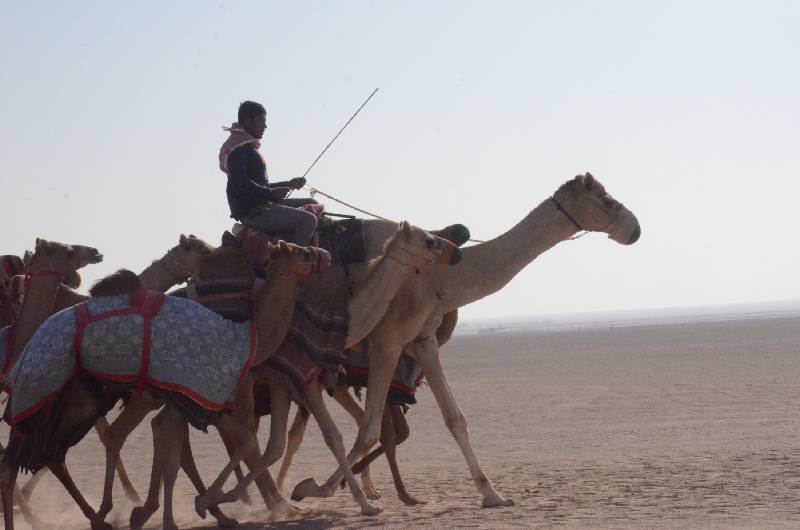 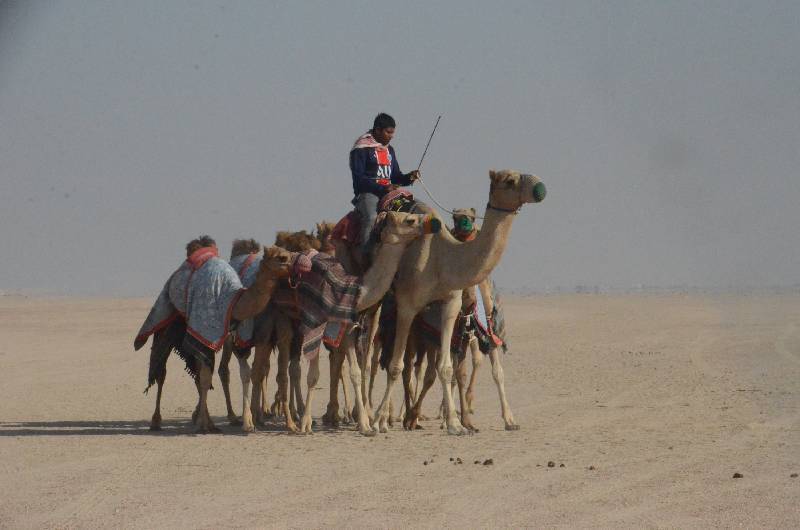 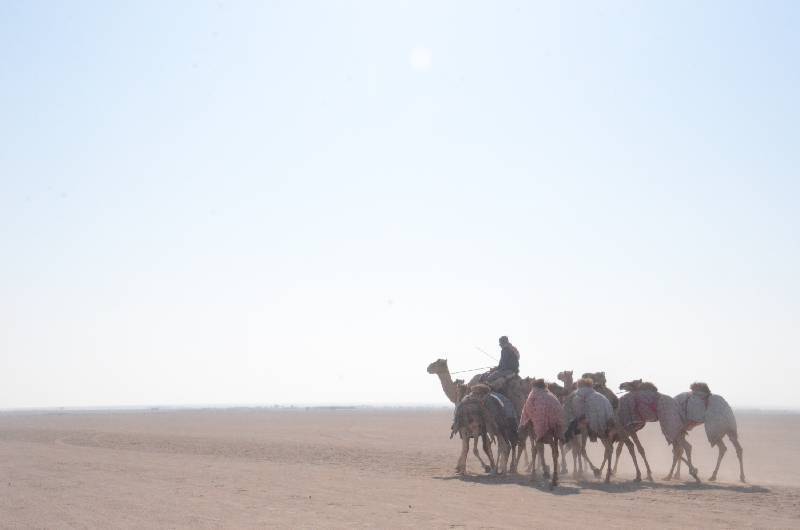 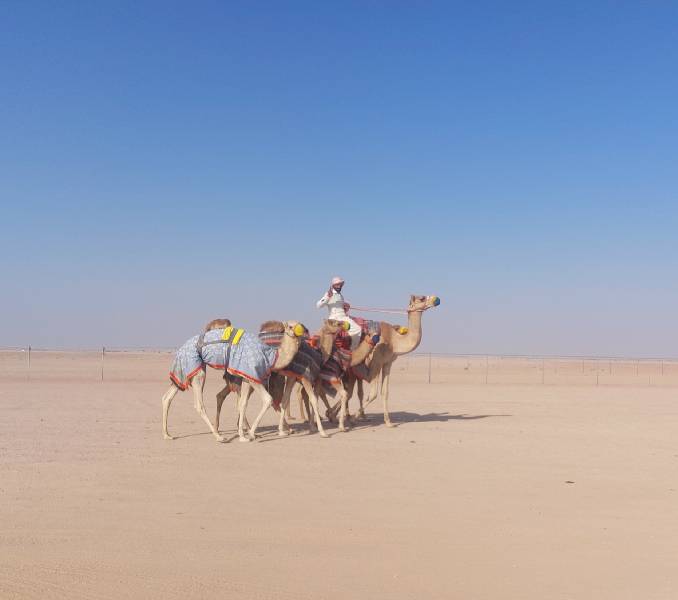 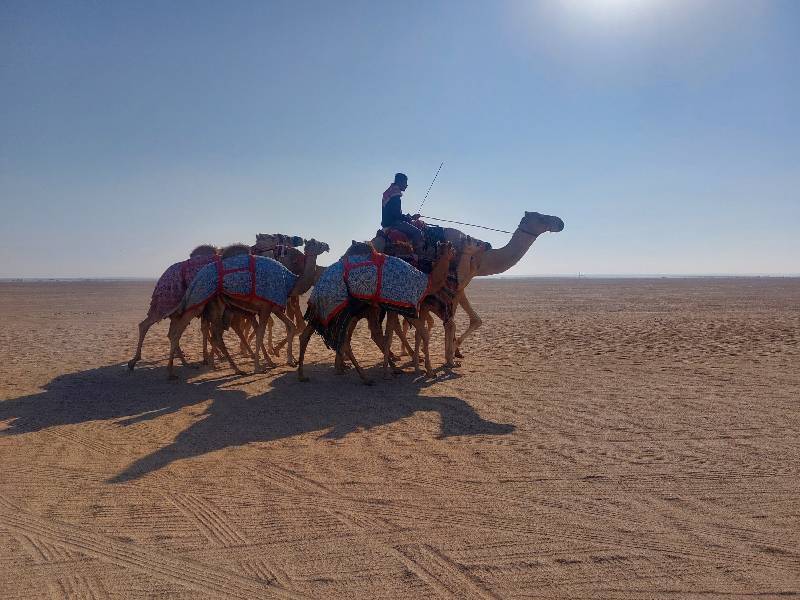 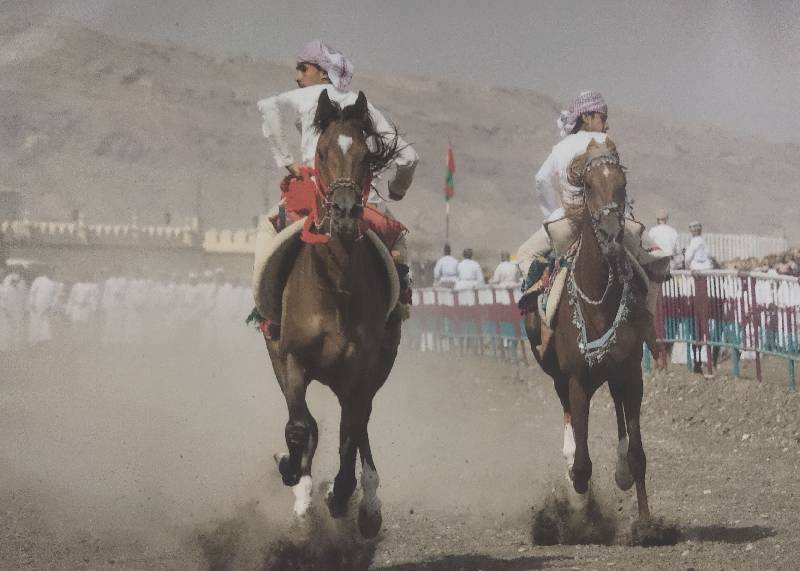 18.Bei Bahla
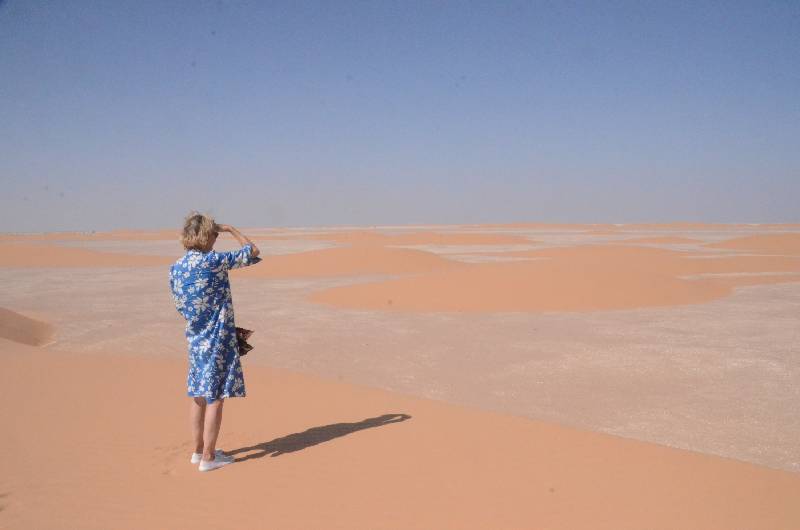 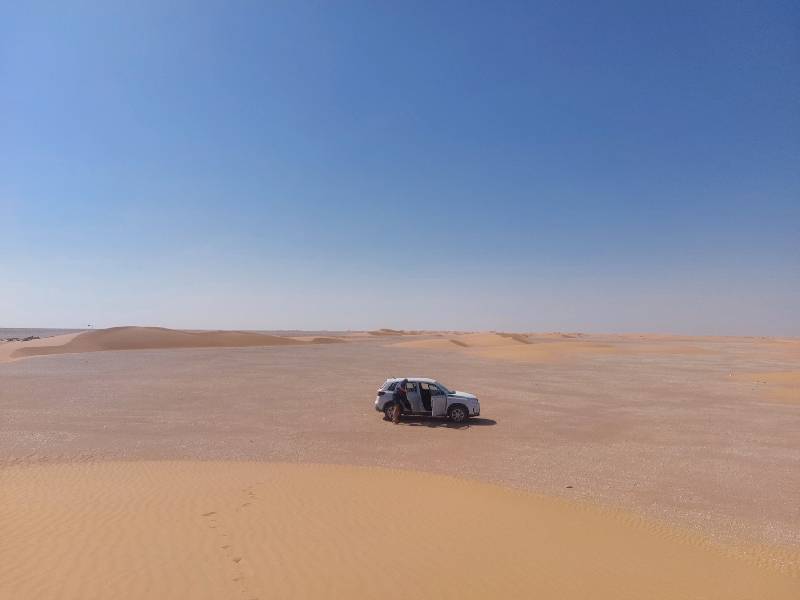 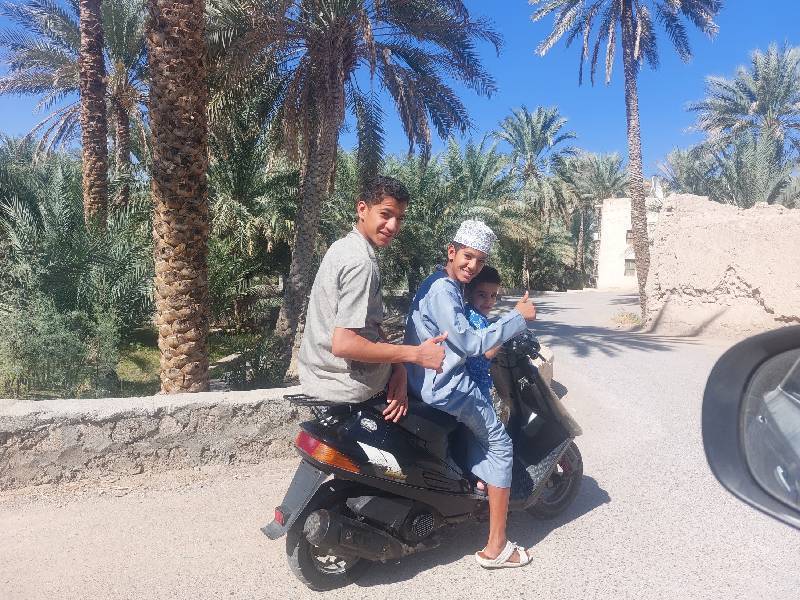 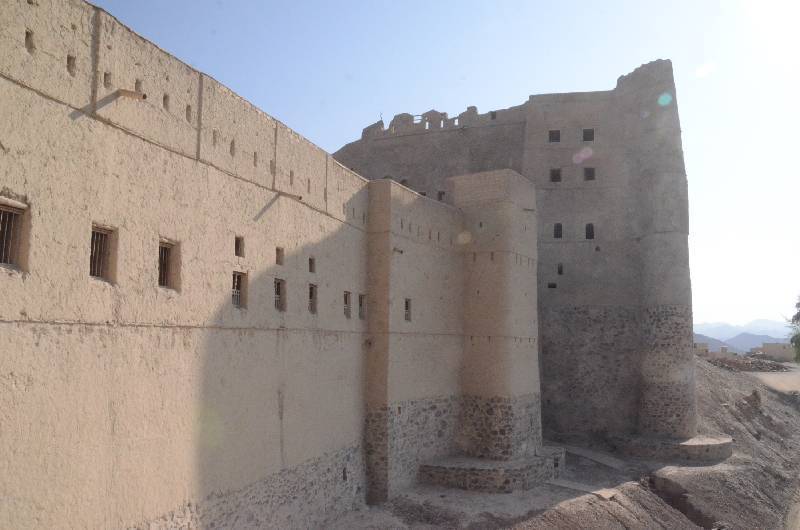 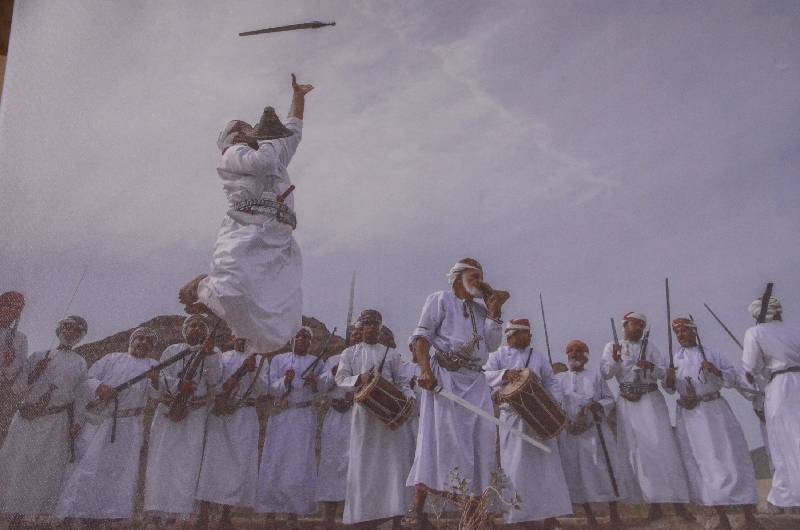 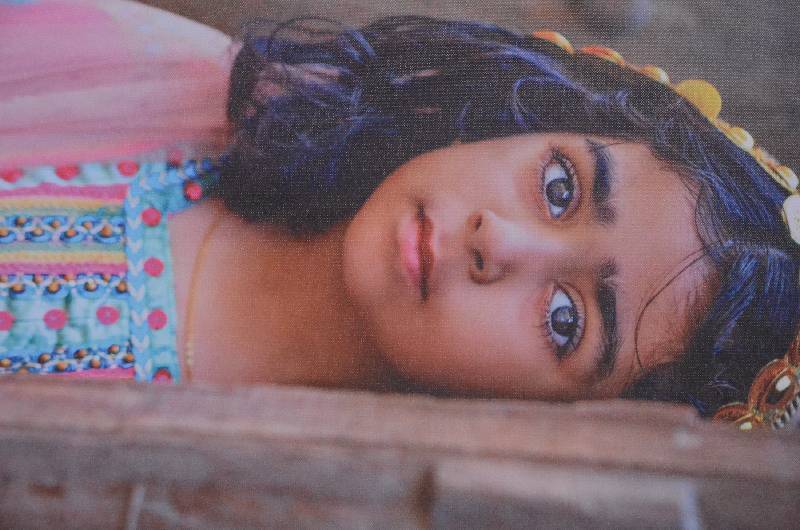 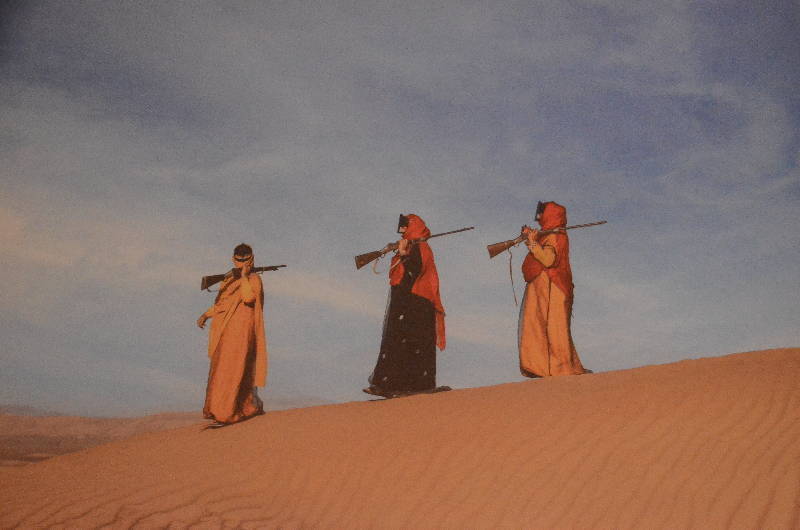 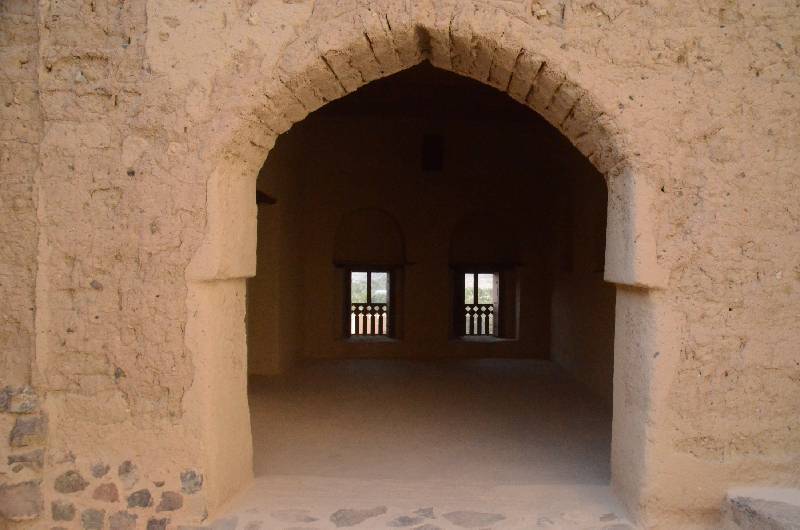 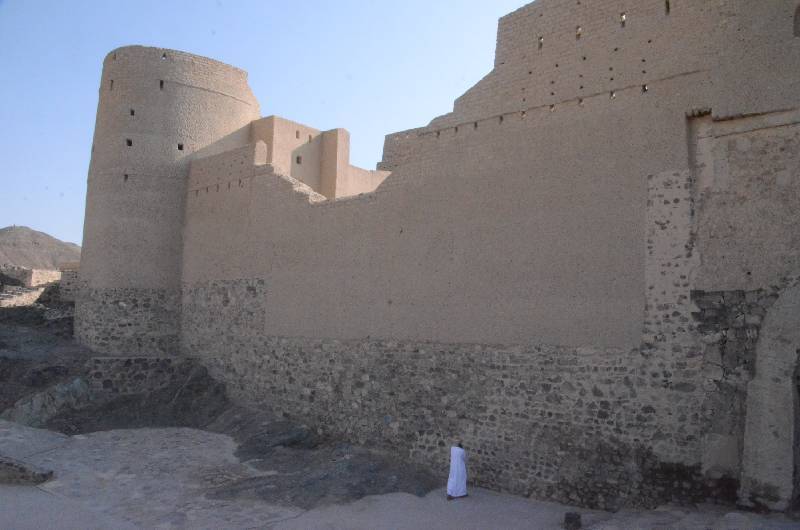 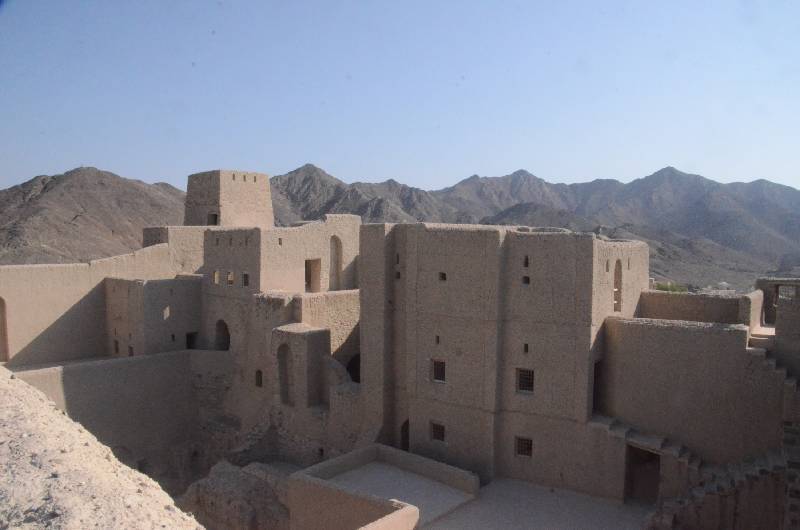 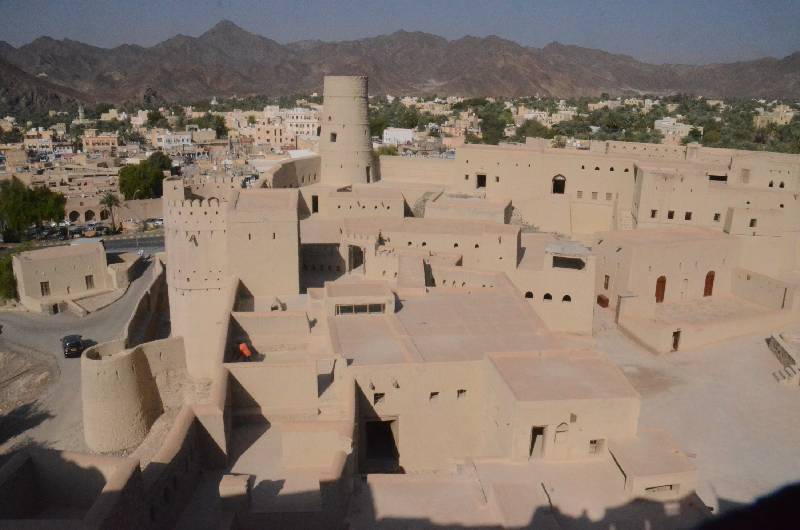 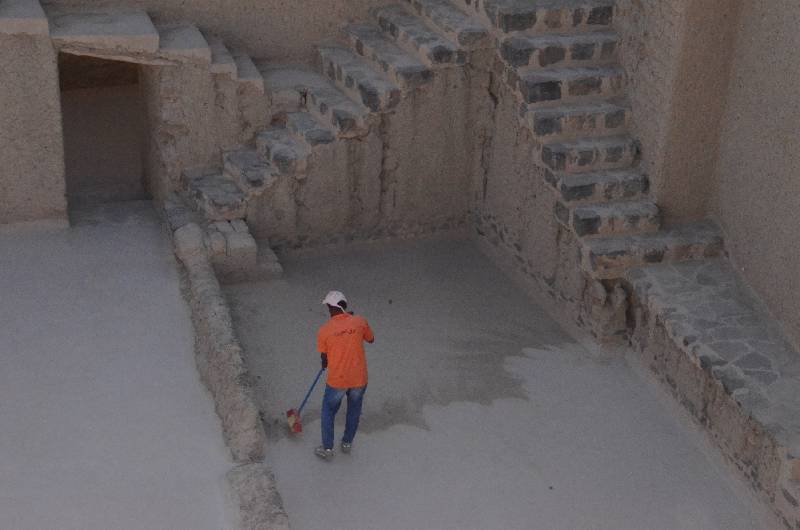 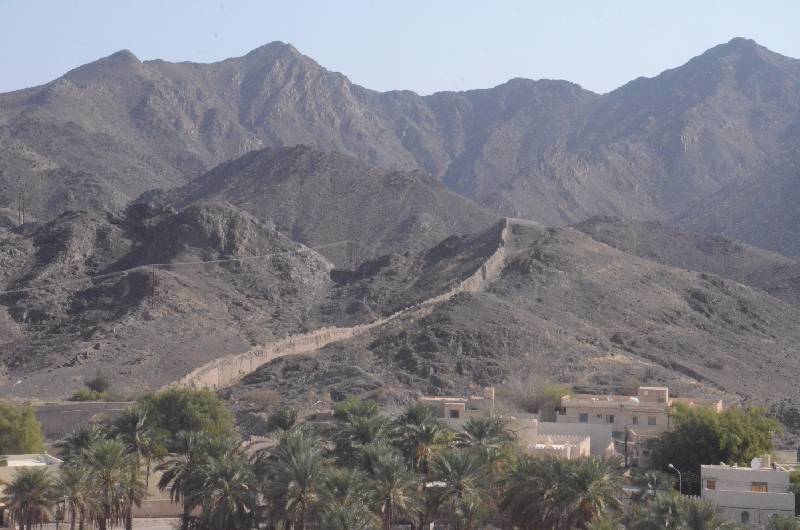 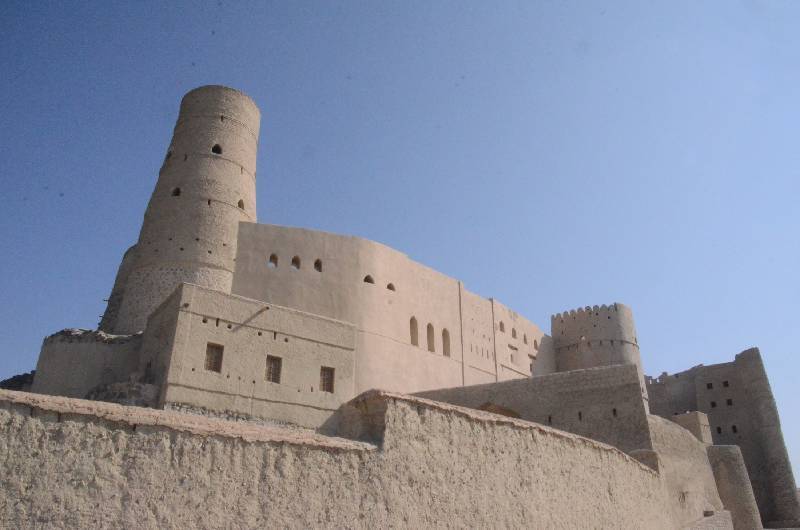 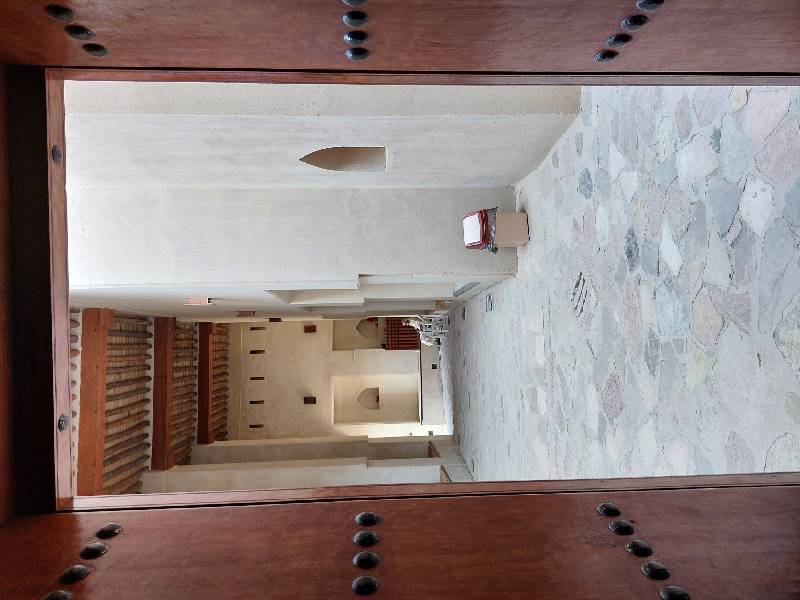 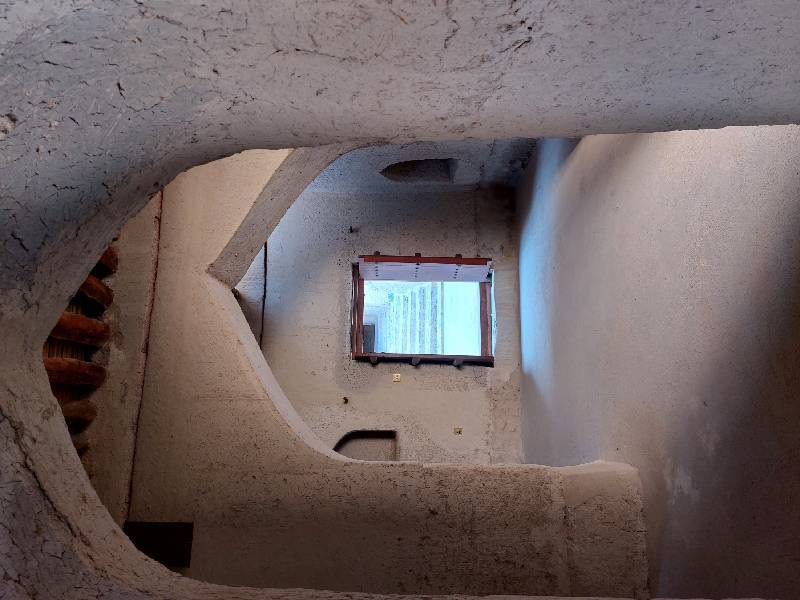 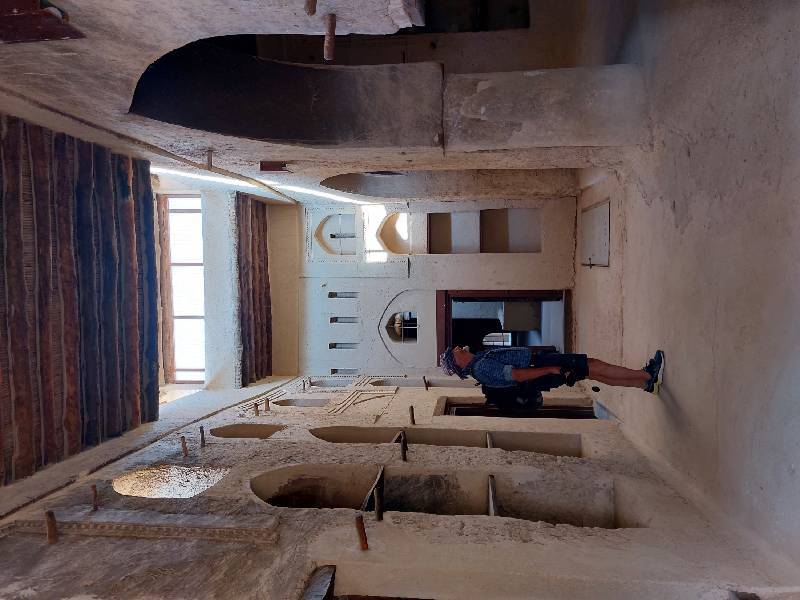 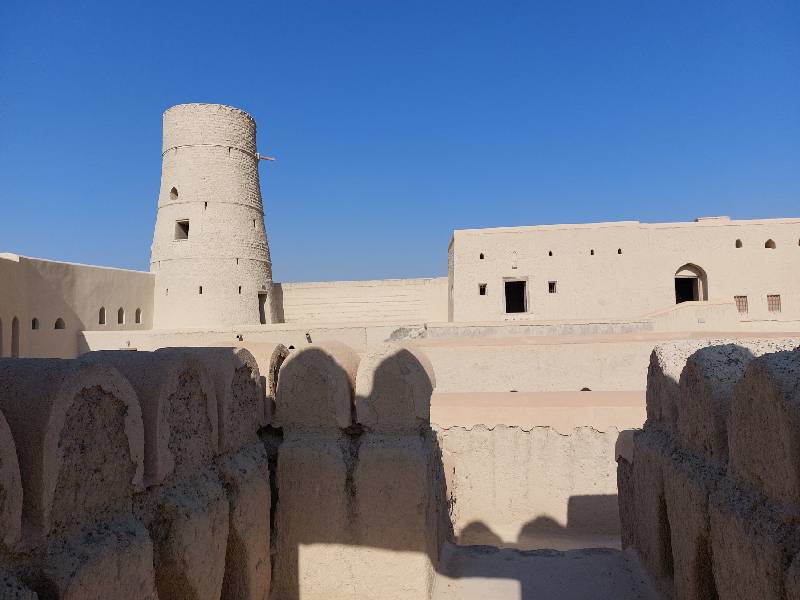 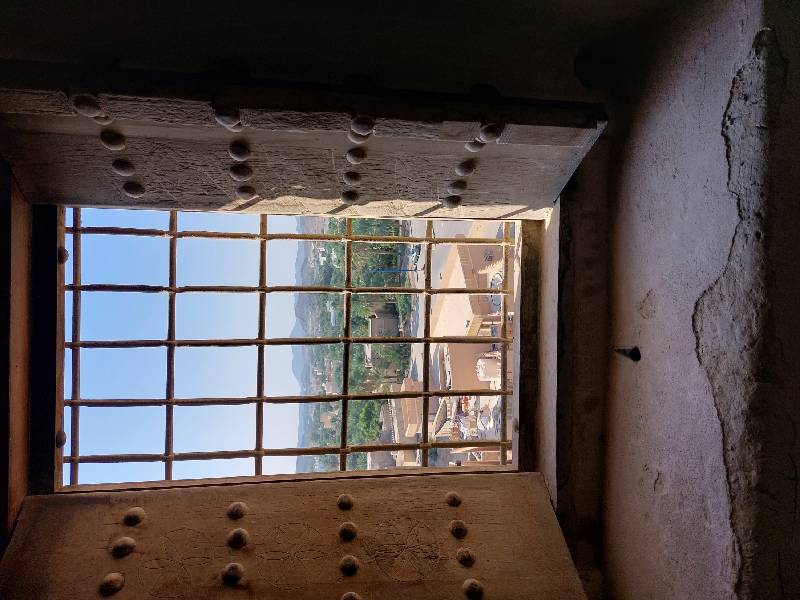 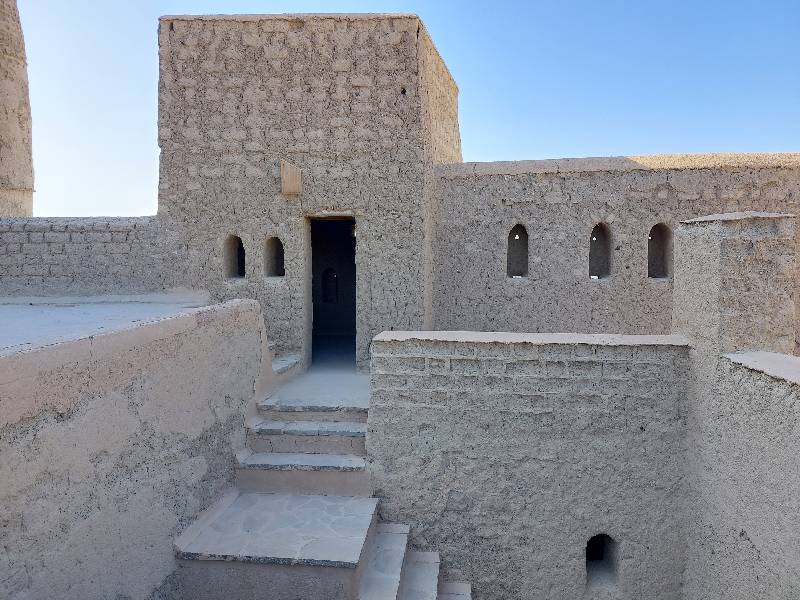 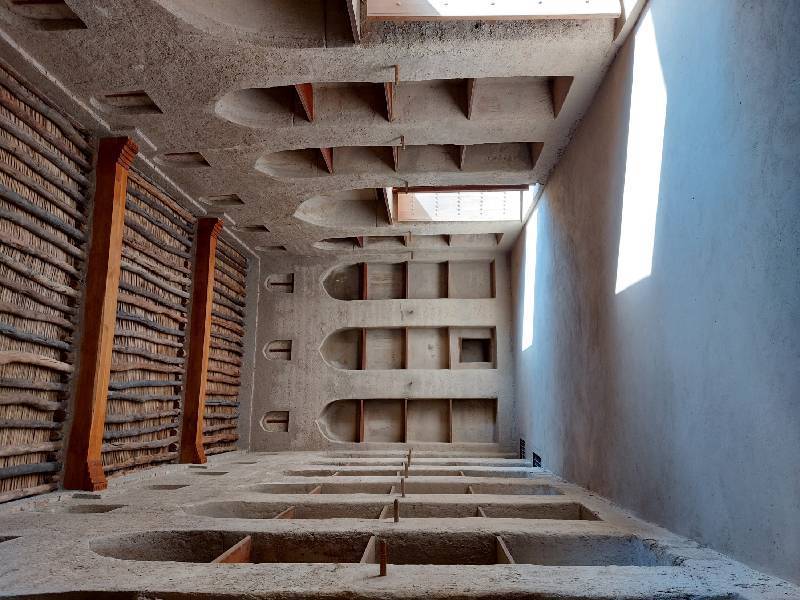 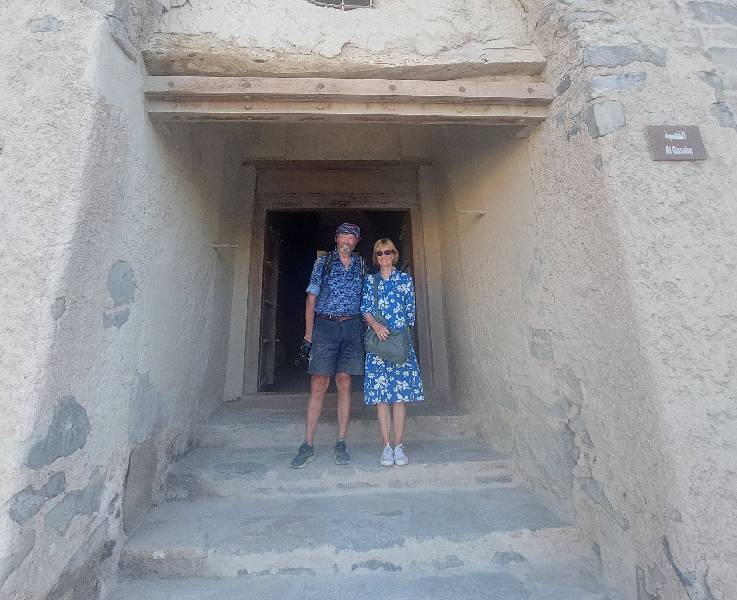 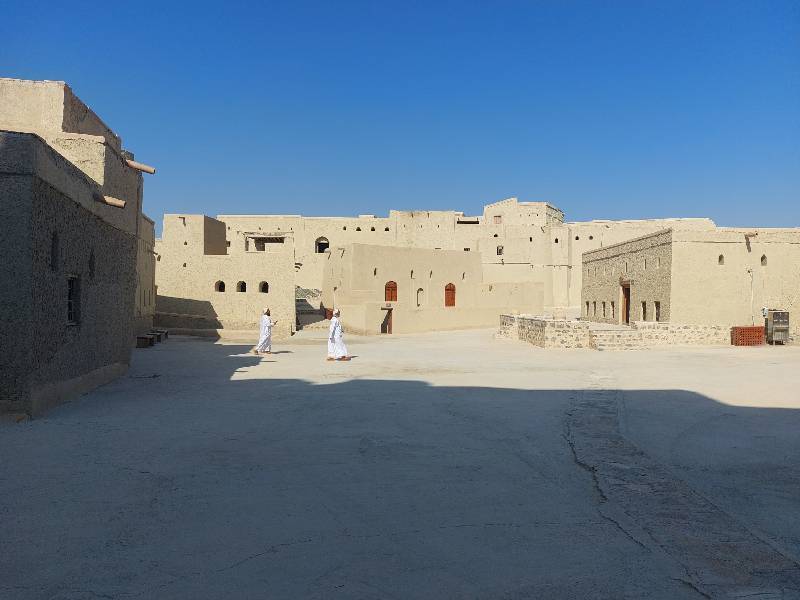 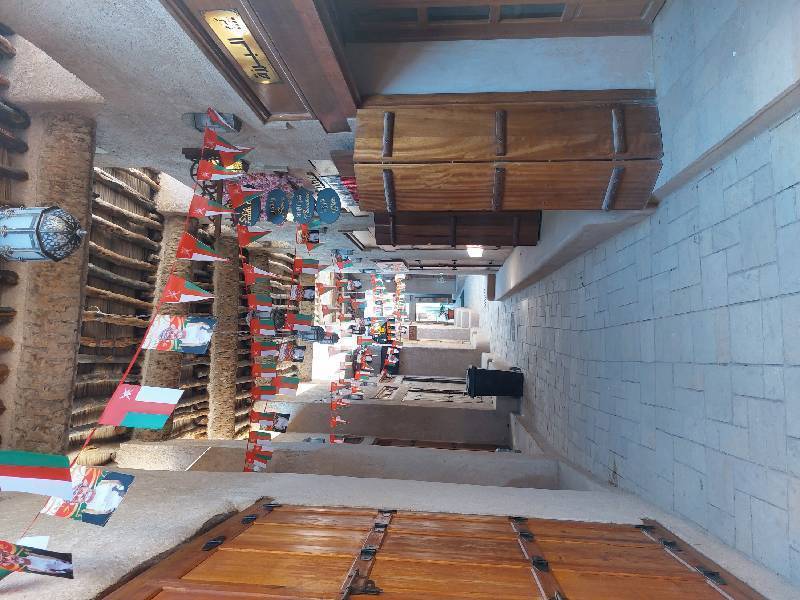 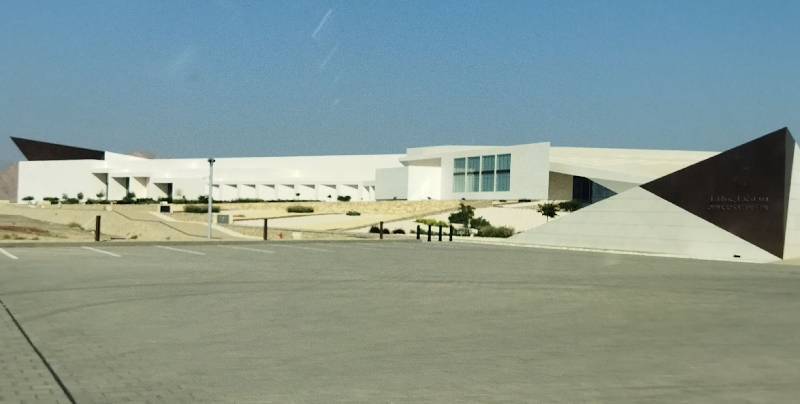 19./20. Muscat
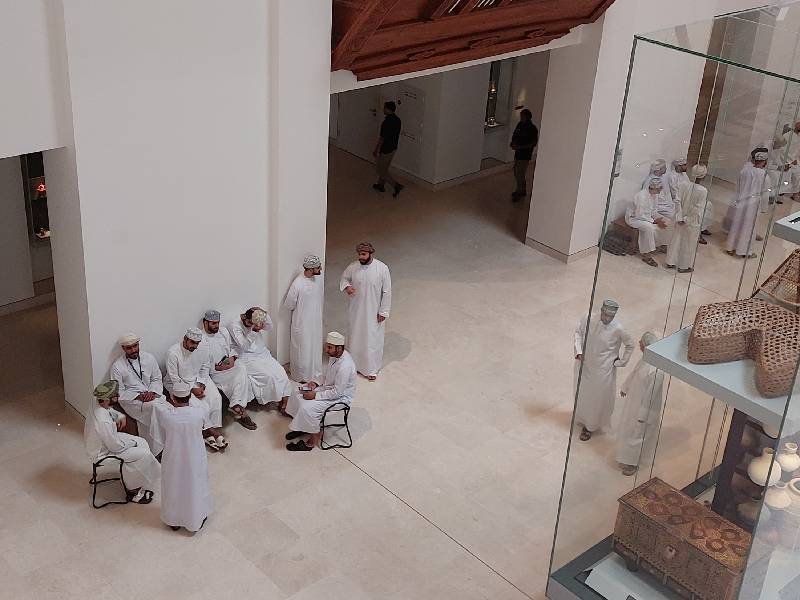 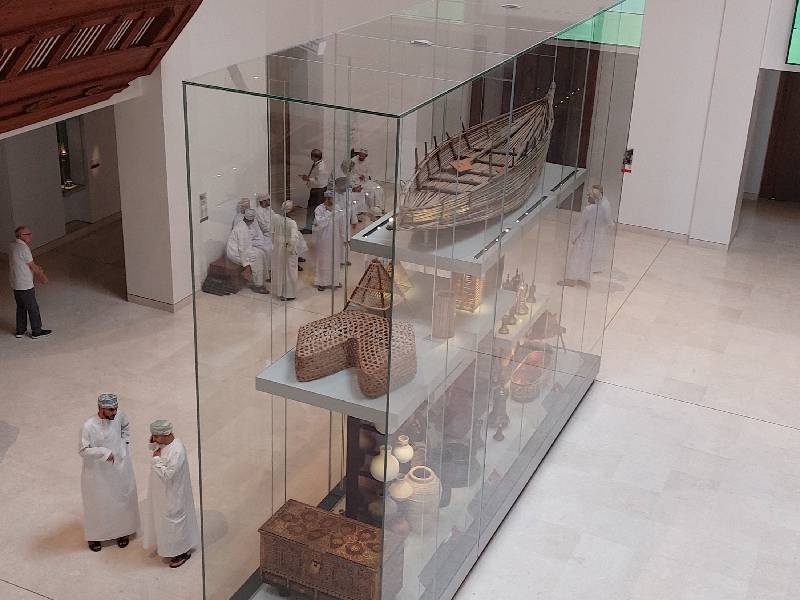 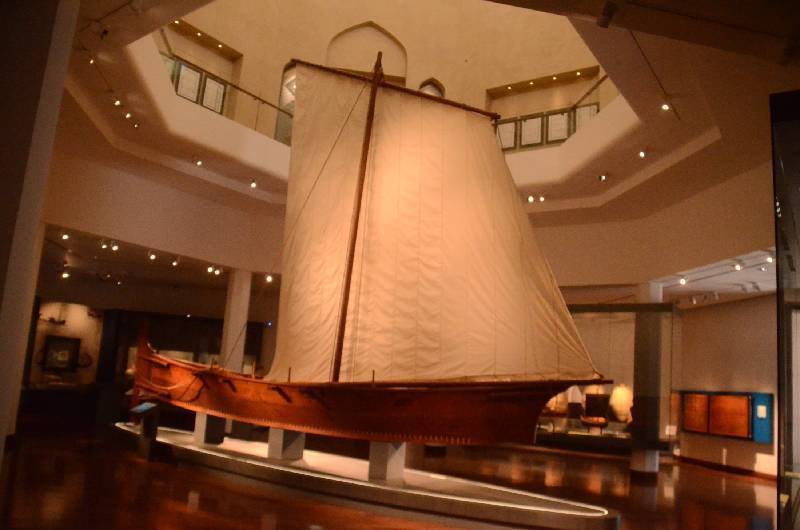 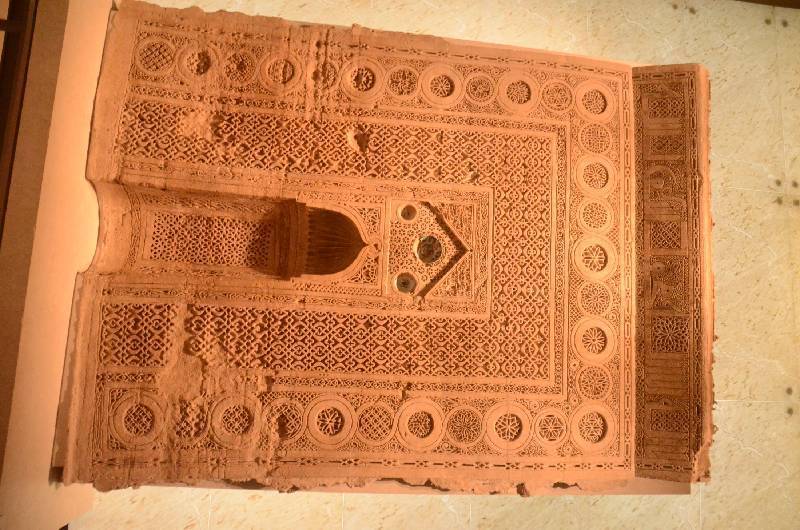 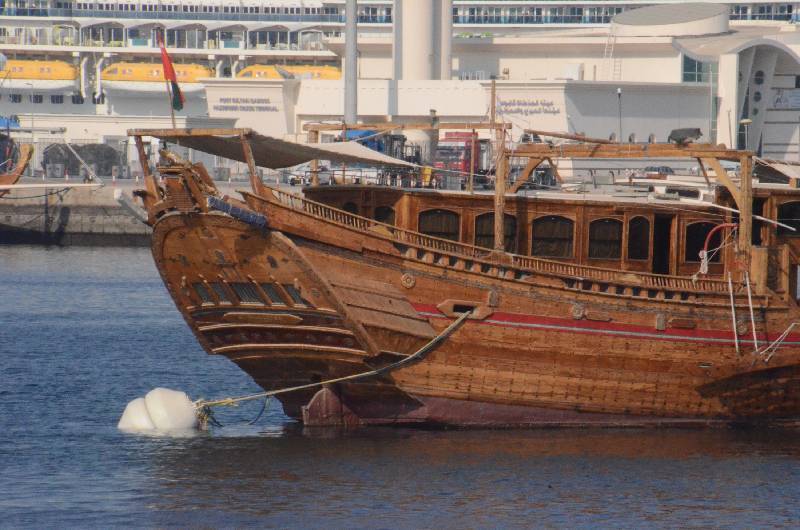 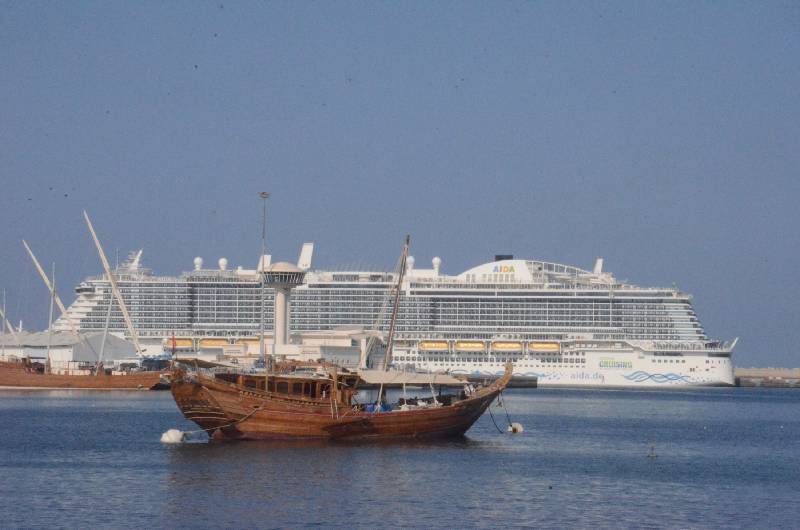 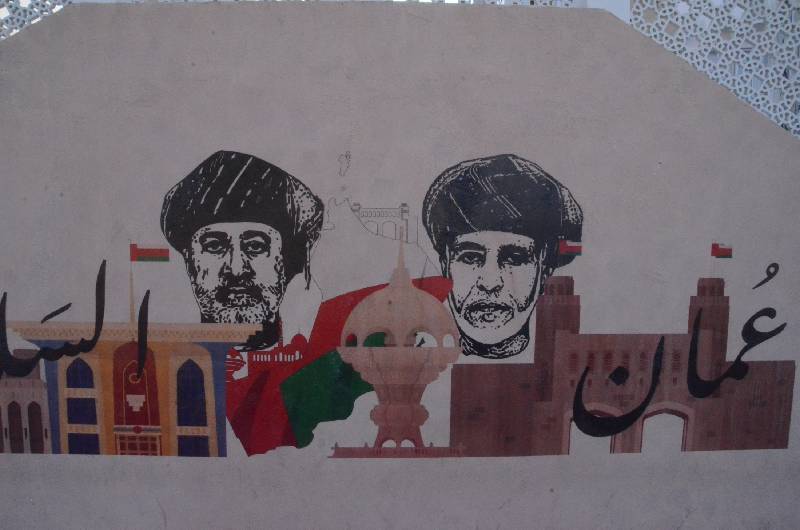 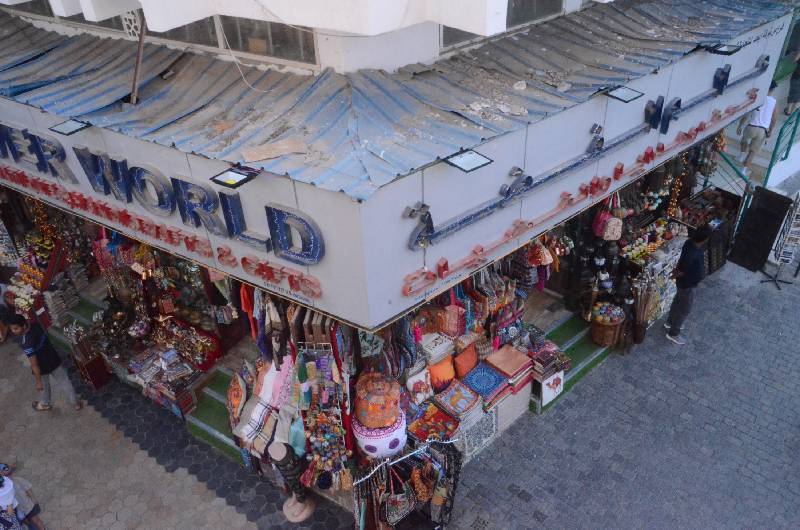 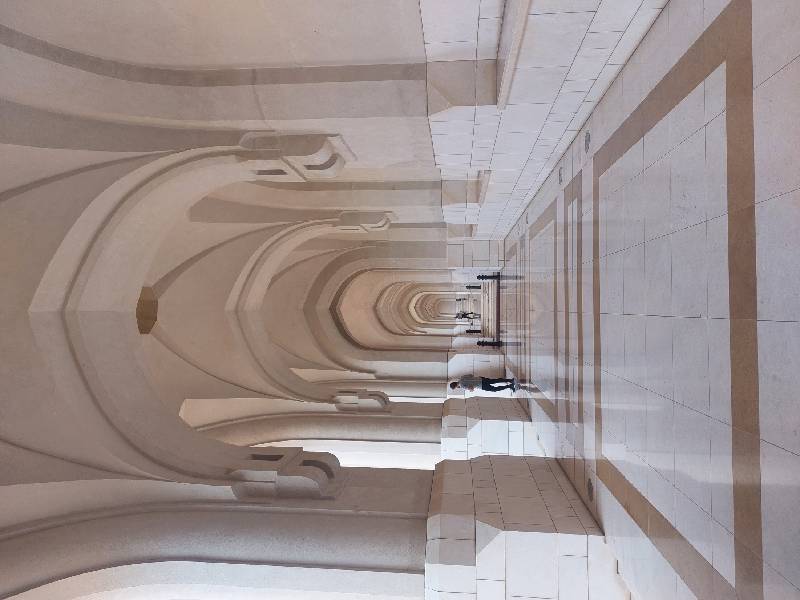 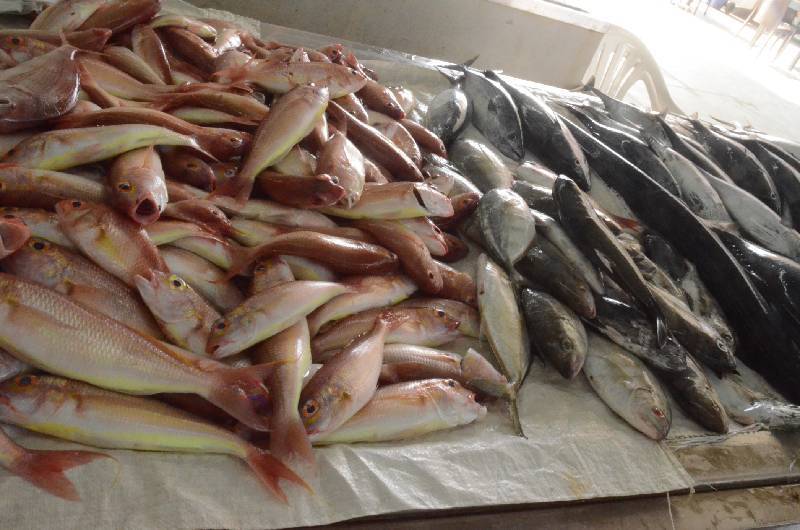 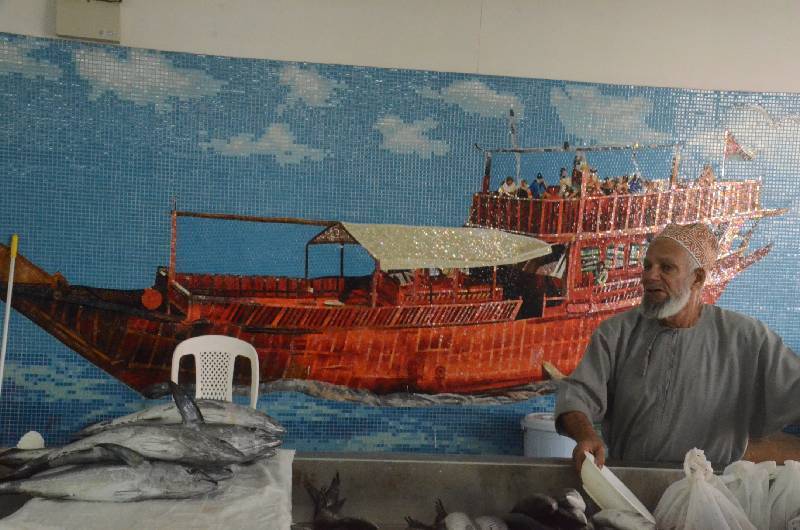 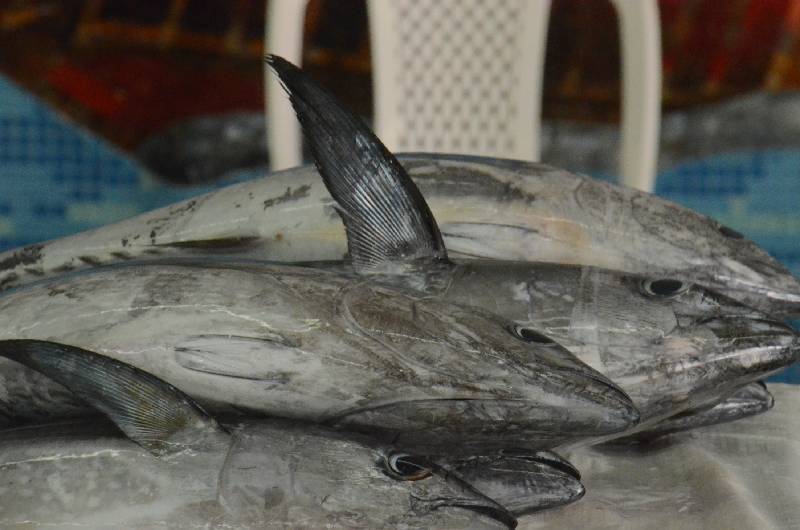 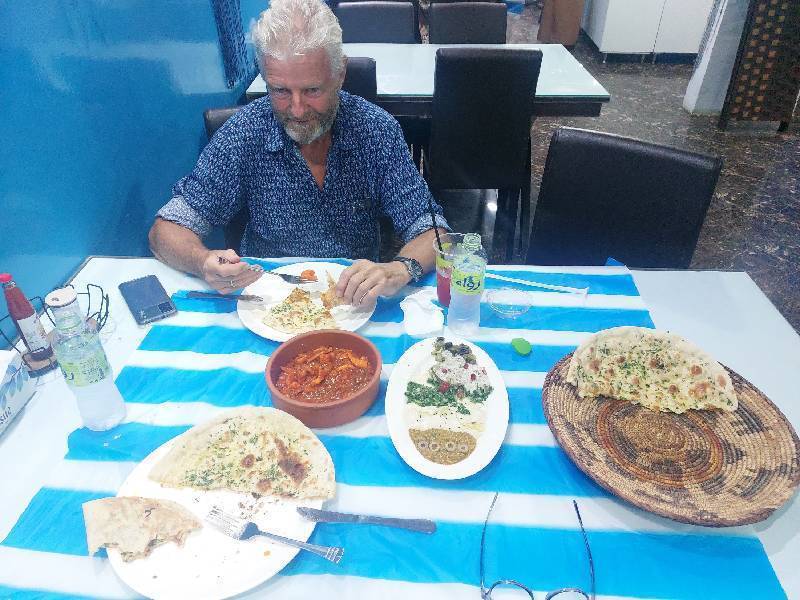 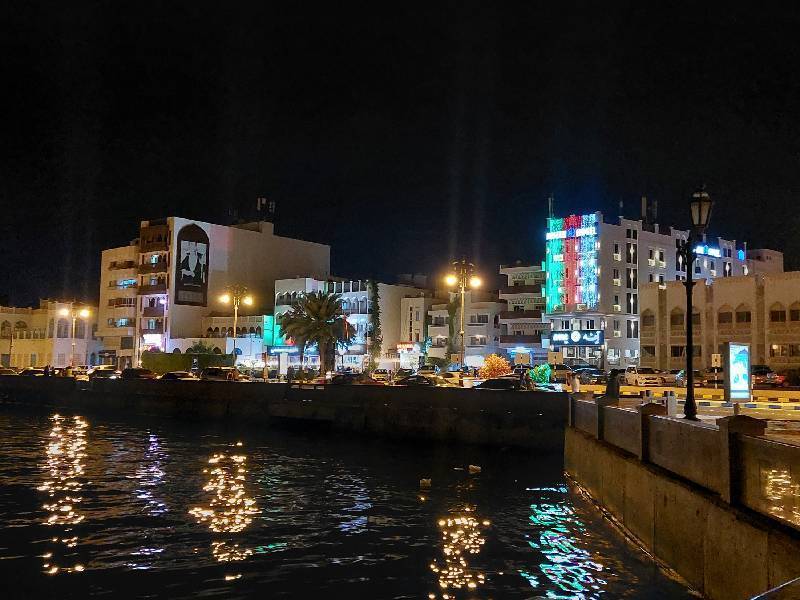 Ende